Οι διπλωματικΕΣ διαστΑσειΣ του ΜακεδονικΟύ ΖητΗματος
Σ. Ηλιάδου-Τάχου
Καθηγήτρια Πανεπιστημίου Δυτικής Μακεδονίας
Η ΕΠΙΔΡΑΣΗ ΤΟΥ ΠΑΝΣΛΑΒΙΣΜΟΥ (1864)
ΠΑΝΣΛΑΒΙΣΜΟΣ: 1864
Έλευση Ignatiev στην Κων/λη με σκοπό την στήριξη του Βουλγαρικού αιτήματος για δημιουργία ανεξάρτητης εθνικής εκκλησίας
1868: απόρριψη των προτάσεων από το Πατριαρχείο
1870:  Ίδρυση βουλγαρικής Εξαρχίας με σουλτανικό φιρμάνι. Ίδρυση εκκλησίας στα χωριά (2/3 κατοίκων)
1872: αφορισμός από το Πατριαρχείο
ΒΙΒΛΙΟΓΡΑΦΙΑ ΓΙΑ ΠΑΝΣΛΑΒΙΣΜΟ
Michael Boro Petrovich (London 1956). The emergence of Russian panslavism 1856-1870.
B.H. Summer (Oxford 1937). Russia and the Balkans.
Ε. Κωφός (Αθήνα 1981). Ο Ελληνισμός την περίοδο 1869-1881.
P. Kitromilides (Aldersot 1999). Imagined communities and the origins of the national question in the Balkans.
ΠΕΡΙ ΒΑΛΚΑΝΙΚΗΣ ΟΜΟΣΠΟΝΔΙΑΣ ΤΟΝ 19Ο ΑΙΩΝΑ
Η Ιδέα της βαλκανικής ομοσπονδίας
To σοσιαλοδημοκρατικό κόμμα Βουλγαρίας ιδρύθηκε το 1891 από τον Dimitur Blagoev και διασπάστηκε το 1903 στους α) στενούς μαρξιστές (Βlagoev) και στους ευρείς (Yanko Sakuzov) σοσιαλοδημοκράτες (Joseph Rothschild (1959). The communist party of Bulgaria: origins and development 1883-1936. NY, pp. 205-222).
Συνέδριο σοσιαλιστών Παρίσι 1894: αυτόνομο Μακεδονικό κράτος σε βαλκανική ομοσπονδία (Leften Stavrianos (1944). “Balkan Fedration a history of the movement towards Balkan unityin modern times. Northampton.
ΤΟ ΜΑΚΕΔΟΝΙΚΟ TON 19o ΑΙΩΝΑ
ΤΑΥΤΙΣΗ ΜΕ ΒΟΥΛΓΑΡΙΚΗ ΤΑΥΤΟΤΗΤΑΗ ΕΝΝΟΙΑ ΜΑΚΕΔΟΝΟΒΟΥΛΓΑΡΟΙ.
Η ΕΚΔΟΧΗ ΤΗΣ ΜΑΚΕΔΟΝΟΒΟΥΛΓΑΡΙΚΗΣ ΕΛΙΤ
Partenij Zografski (1818-1876)
Καταγόταν από τη Δίβρα, σπούδασε στο ελληνικό σχολείο της Αχρίδας με δάσκαλο τον Miladinov , στο κλασικό ελληνικό σχολείο Θεσσαλονίκης, στο Πανεπιστήμιο Αθηνών, στο Κίεβο, στη Θεολογική Ακαδημία της Οδησσού.
1859 χειροτονήθηκε Βούλγαρος Μητροπολίτης Πολυανής και Κιλκισίου
Έγραψε ιστορία γραμματική της βουγαρικής κα.
KONSTANTIN MILADINOV (1830-1862)
Σπούδασε στη Ζωσιμαία Σχολή και στο Πανεπιστήμιο Αθηνών και στη Ρωσία
Εξέδωσε τα «Βουλγαρικά δημοτικά άσματα» με προτροπή του Strossmayer (καθολικού επισκόπου οπαδού του σλαβισμού)
Με προτροπή του Victor Grigorovic οι Dimitar και Konstantin Miladinov  συνέλεξαν σλάβικα δημοτικά τραγούδια και τα κατέγραψαν στα ελληνικά. 
Το 1856 προσπάθησε να εισάγει τη βουλγαρική στο ελληνικό σχολείο του Πρίλεπ
Κινήθηκε για ίδρυση Αυτοκέφαλης Βουλγαρικής Εκκλησίας στην Αχρίδα, κατηγορήθηκε από τον Αχριδών μελέτιο και φυλακίστηκε ως πράκτορας Ρώσων
Επιστολή K. Miladinov στον G. Rakovski
«Στο δελτίο παραγγελίας μου ονόμασα τη Μακεδονία Δυτική Βουλγαρία, όπως πρέπει να λέγεται, διότι οι Έλληνες στη Βιέννη μας διατάζουν σαν πρόβατα. Τη Μακεδονία τη θ΄λουν ελληνική γη και ακόμα δεν μπορούν να καταλάβουν πως δεν μπορεί να είναι ελληνική. Αλλά τι να κάνουμε με τα απάνω από 2.000.000 εκεί Βουλγάρους; 
A. E. Tahiaos (1990). The Bulgarian National Awakening and its Spread into Macedonia.
Grigor Parlicev (1830-1893)
Καταγόταν από την Αχρίδα, σπούδασε στο Πανεπιστήμιο Αθηνών, το 1860 βραβεύτηκε στο φιλολογικό διαγωνισμό του «Παρνασσού» με το ποίημα «Αρματωλός». 
Ήρθε σε ρήξη με τον Μελέτιο Αχριδών μετά τη σύλληψη του Miladinov και μετάφρασε την Ιλιάδα στα βουλγαρικά.  (Αυτοβιογραφία Parlicev (2000). Μαύρη Λίστα
RaJko Zinzifov (1839-1877)
Kκαταγόταν από τα Βελεσσά από οικογένεια Γραικομάνων , τον έλεγαν Ξενοφώντα και φοίτησε στο ελληνικό σχολείο βελεσσών. Επηρεασμένος απότ ον Miladinov  άλλαξε όνομα , δίδαξε μαζί του στο βουλγαρικό σχολείο Περλεπέ , φοίτησε στη Φιλολογική Σχολή της Μόσχας, πήρε μέρος στο πανσλαβικό συνέδριο του 1867.
Κοινά σημεία ταύτισης σλαβοφώνων  με τη βουλγαρική ταυτότητα
: α) η σλαβική γλώσσα β) η σλαβική καταγωγή γ) το βουλγαρικό παρελθόν δ) ο δυνητικός απελευθερωτικός ρόλος των Βουλγάρων .
«Να αρνηθούμε την εθνικότητά μας και να κρυβόμαστε κάτω από ένα ξένο όνομα; Βούλγαροι όντας να ονομαζόμαστε Έλληνες;»
(V. Colakov, 10.1.1858)
Verkovic 1860
«Τα δημοτικά τραγούδια των Μακεδονο-Βουλγάρων»
«Όμως εγώ ονόμασα τα τραγούδια βουλγαρικά και όχι σλαβικά για το γεγονός ότι σήμερα αν θα ρωτούσα τον Μακεδόνα Σλάβο τι είσαι θα απαντούσε είμαι Βούλγαρος..»
(Verkovic )
Το γλωσσικό ζήτημα
A) Kuzman Sapkarev:
Είναι ανάγκη να περιμένουμε ακόμα ή πρέπει οι λόγιοί μας  να θέσουν τις βάσεις μιας υγιούς και σταθερής λόγιας γλώσσας;
Λύση: η ενοποίηση της Άνω Βουλγαρικής και της «Μακεδονικής» σε μια κοινή βουλγαρική γλώσσα.
ΟΙ ΕΞΑΡΧΙΚΟΙ ΕΠΙΣΚΟΠΟΙ
Το 1890 η Αυστρία συνετέλεσε στην έκδοση φιρμανίων διορισμού εξαρχικών επισκόπων στη Μακεδονία (Σκόπια, Αχρίδα, Βελεσσά, Νευροκόπι)
Ο Gogolanov στα Σκόπια ανακλήθηκε από τον Έξαρχο το 1892 γιατί ήθελε να ανασυστήσει την Αρχιεπισκοπή της Αχρίδας και να δώσει εθνικό-μακεδονοσλαβικό χαρακτήρα (μακεδονοσλαβικός σεπαρατισμός σε αντιβουλγαρική βάση).
Η επίσημη βουλγαρική διάλεκτος
Επικράτηση (1878) της ανατολικής διαλέκτου ως βάσης της λόγιας νεοβουλγαρικής γλώσσας με το ορθογραφικό σύστημα του Marin Drinov.
1892: συγκρότηση του LOZA-KLHMA  στη Σόφια από αποφοίτους εξαρχικών σχολείων : στόχος η γλωσσική μεταρρύθμιση και η ενότητα του βουλγαρικού έθνους.
«η εθνικότητα των Μακεδόνων δεν μπορεί να είναι διαφορετική από τη Βουλγαρική..»
«Λοζαριστές» «Βουλγαρο-μακεδόνες»
«..γνωρίζουμε ότι η επιστημονική ενότητα της βουλγαρικής γλώσσας έχει αποκατασταθεί.. Όμως δεν πρέπει να σταματήσουμε εδώ, πρέπει να έχουμε υπόψη και την πρακτική σημασία της γλώσσας..»
Dame Gruev, Petar Poparsov, Ivan Chadzinikolov: ιδρυτικά μέλη της VMRO 1893 
Andrej Ljapcev: Πρωθυπουργός Βουλγαρίας (1926-1931)
Η ΔΙΑΣΤΑΣΗ ΜΑΚΕΔΟΝΟΒΟΥΛΓΑΡΩΝ ΜΕ ΒΟΡΕΙΟΥΣ ΒΟΥΛΓΑΡΟΥΣ
ΣΗΜΕΙΑ ΔΙΑΣΤΑΣΗΣ
Η λόγια βουλγαρική γλώσσα
Οι Βουλγαρομακεδόνες επιδίωκαν 
α) πολυδιαλεκτική λόγια γλώσσα
 β) συμπερίληψη των σλαβικών ιδιωμάτων της Μακεδονίας.
γ) άρση της αντίληψης ότι τα μακεδονικά ιδιώματα ήταν φτωχά.
Ο ΡΟΛΟΣ ΤΩΝ ΒΟΥΛΓΑΡΟΜΑΚΕΔΟΝΙΚΩΝ ΟΡΓΑΝΩΣΕΩΝ
ΣΥΝΕΔΡΙΑ ΑΓ. ΣΤΕΦΑΝΟΥ-ΒΕΡΟΛΙΝΟΥ 1878
ΒΙΒΛΙΟΓΡΑΦΙΑ
W.N. Medlicott. (London 1938). The congress of Berlin and after, 1878-1880.
R. Milman (Oxford 1979). Britain and the Eastern Question 1875-1878.
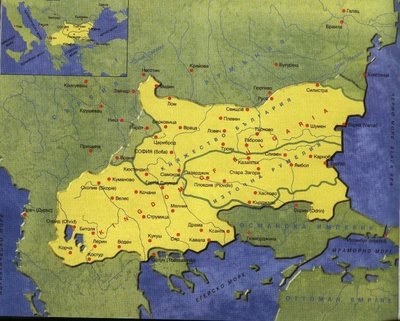 Η «Μεγάλη Βουλγαρία»,
σύμφωνα με τις αποφάσεις της Συνθήκης του Αγίου Στεφάνου (1878)
ΣΥΝΘΗΚΗ ΑΓΙΟΥ ΣΤΕΦΑΝΟΥ 1878
Η Ρωσία επιτυγχάνει συντριπτική νίκη.
•Συνθήκη του Αγίου Στεφάνου 1877
•Συνέδριο του Βερολίνου 1878
Νέα σύνορα στα Βαλκάνια και ελαχιστοποίηση των οθωμανικών κτήσεων στην Ευρώπη. Η συνθήκη του Βερολίνου ωστόσο δεν έλυσε οριστικά τα Βαλκανικά προβλήματα.
Συνέδριο Βερολίνου Ιούνιος-Ιούλιος 1878
Η Μακεδονία παραμένει στην οθωμανική αυτοκρατορία, δημιουργία 2 αυτόνομων ηγεμονιών, Βουλγαρίας, Αν. Ρωμυλίας. Η αυτονόμηση και η ένωση της Ανατολικής Ρωμυλίας με τη Βουλγαρία
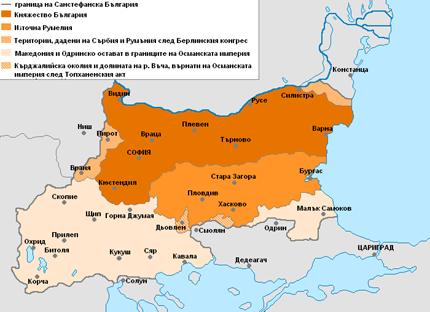 Φθινόπωρο 1878: Βουλγαρική εξέγερση στις περιοχές Ράζλογκ, Κρέσνας
Σεπτέμβριος 1885: προσάρτηση της Ανατολικής Ρωμυλίας από τη Βουλγαρία
Μάρτιος 1886: Η ένωση επικυρώνεται με τη σύμβαση του Τοπ-χανέ.
Η ΚΑΤΑΣΤΑΣΗ ΣΤΗ ΒΟΥΛΓΑΡΙΑ ΜΕΤΑ ΤΗ ΣΥΝΘΗΚΗ ΤΟΥ ΒΕΡΟΛΙΝΟΥ (1878)
Ίδρυση βουλγαρομακεδονικών συλλόγων
St. Stambolov (1887-1894), πρωθυπουργός Βουλγαρίας επιδίωξε “την ειρηνική διείσδυση»: 
Α) περισσότερους Βούλγαρους επισκόπους
Β) άμβλυνση των επιδρομών
Γ) διάλυση συλλόγων
ΒΙΒΛΙΟΓΡΑΦΙΑ
D. Perry (Daram N. C.1988). The politics of terror. The Macedonian Liberation movement 1893-1903)
Εξαρχικοί επίσκοποι στη Μακεδονία 1890
Συμφωνία Υ. Πύλης-Βουλγαρίας για ουδετερότητα στον ελληνοτουρκικό πόλεμο. (1897)
Α) Βούλγαροι Μητροπολίτες Μοναστήρι, Δίβρα, Στρώμνιτσα
Β) Βούλγαροι εμπορικοί πράκτορες Θεσσαλονίκη, Σκόπια, Μοναστήρι
Διάσπαση ορθόδοξου μιλλέτ μετά το 1870: Ταυτότητες: Α) εξαρχικός-Βούλγαρος 
Β) Πατριαρχικός-Έλληνας
Ίδρυση βουλγαρομακεδονικών οργάνωσεων
Νοέμβριος 1893, Θεσσαλονίκη: Dame Grouev, Petar Poparsov, Anton Dimitrov, Christo Batandziev (δάσκαλοι), Ivan Chadzinikolov (βιβλιοπώλης),Christo Tatarzev (γιατρός)  ιδρύουν Μακεδονική Επαναστατική Οργάνωση.
1896:ονομάζεται  BMORK=Boulgarski Makedono-OdrinskiRevoliutsionni Komitteti=(Βουλγαρικές Μακεδονο-αδριανοπολίτικες επαναστατικές Επιτροπές) . Μέλος όποιος Βούλγαρος υπηρετεί την «αυτονομία της Μακεδονίας
ΠΗΓΗ
Nadine-Lange-Akhund (1998). The Macedonian Question
1893-1908 from western sources. Bowlntler: Colorado.
Arbakke, Ethnic Rivalry, 97.
Μετά το 1902 ονομάστηκε Vutreshna Makedonska Revolutsionna Organizatsiya (VMRO=Εσωτερική Μακεδονική Επαναστατική Οργάνωση)
1895 ίδρυση Vurhoven Makedonski Komitet, Σόφια
Σκοπός η προσάρτηση της Μακεδονίας στη Βουλγαρία. Σύγκρουση με την ΒΜROK  ως προς τους στόχους.
Ίδρυση της VMRO 1893
Ιδρύθηκε στη Θεσσαλονίκη από τους : Dame Gruev, Petar Poparsov, Ivan Chadzinikolov, Christo Tatarcev
1893: Ίδρυση Βουλγαρικο-Μακεδονικο-Θρακικό Κομιτάτου
1895: Ίδρυση του Ανωτάτου Μακεδονικού Κομιτάτου της Σόφιας
1902: Μυστική Μακεδονο-Θρακική Οργάνωση
1905: Εσωτερική Μακεδονο-Θρακική Οργάνωση
Ίδρυση της ΕΜΕΟ το 1893 στη Θεσσαλονίκη
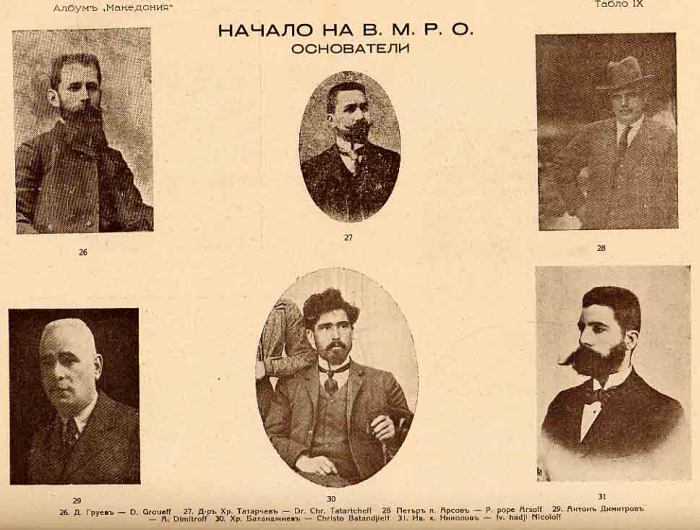 Σκοποί
α) Η αυτονομία της Μακεδονίας
β) Η προσάρτησή της στη Βουλγαρία
γ) Η επανάσταση
Σύγκρουσηα) με την εξαρχία που απέρριπτε την επανάσταση και πρέσβευε την προώθηση του εκπαιδευτικού-θρησκευτικού έργου (Ιosif I)Αdamir F(1979). Die Makedonische Frage. Ihre Entstehung und Entwicklung bis 1908, Wiesbaden
β) με τον Stefan Stabulov που ήθελε καλές σχέσεις με τους οθωμανούς
Βουλγαρική- Ρωσική προσέγγιση από το 1894
1894: πτώση κυβέρνησης Stabulov πρόσδεση όχι στην Αυστοουγγαρία αλλά στη Ρωσία 
1895: δολοφονία Stabulov από Βουλγαρο-μακεδόνες
1896: Konstantin Stojlov:  φιλορώσος πρωθυπουργός
Ferdinand:  αναγνώριση διεθνής, διάδοχος ορθόδοξος
«Μακεδονική» πολιτική Ρωσίας-Βουλγαρίας 1897-1903
Διατήρηση του καθεστώτος (Συμφωνία με Αυστροουγγαρία 1897)
Θεραπεία σερβικών συμφερόντων στη Μακεδονία, στήριξη Σέρβου Φιρμιλιανού για τη Μητρόπολη Σκοπίων 1902
Ρωσο-βουλγαρική στρατιωτική σύμβαση 1902 με Danev
Race Petrov: επιφυλακτικός στο Ίλιντεν 1903, άνοιξε τα σύνορα στους πρόσφυγες, αμνηστία στους επαναστάτες
Ο ΣΛΑΒΟΜΑΚΕΔΟΝΙΣΜΟΣ Ως ΑΝΤΙΘΕΣΗ ΣΤΟΝ ΕΚΒΟΥΛΓΑΡΙΣΜΟ
Ο ΕΚΣΕΡΒΙΣΜΟΣ
Η ΕΠΙΔΡΑΣΗ ΤΗΣ ΣΕΡΒΙΚΗΣ ΠΟΛΙΤΙΚΗΣ ΣΤΟ ΜΑΚΕΔΟΝΙΚΟ
Η ΣΕΡΒΙΚΗ ΠΟΛΙΤΙΚΗ ΜΕΤΑ ΤΟ 1870
Η προσπάθεια του σερβικού κράτους είχε αντιβουλγαρικές αιχμές μετά τη σύσταση της εξαρχίας.
 Μετά την ίδρυση του βουλγαρικού κράτους, τη στροφή της Σερβίας στη Μακεδονία με αυστριακή στήριξη (συνθήκη 1881), την προσάρτηση της Θεσσαλίας στην Ελλάδα και τη γειτνίαση με τη Μακεδονία ο ανταγωνισμός εντάθηκε.
1871-1873: Ο ΚΙΝΔΥΝΟΣ ΤΟΥ ΣΛΑΒΟΜΑΚΕΔΟΝΙΣΜΟΥ
Περιοδεία Milojevic: 
Διάκριση Σλάβων της Μακεδονίας-Βουλγάρων 
Petko Slavejkov
1871 αναφέρεται στον κίνδυνο η γλωσσική διαμάχη να εξελιχτεί σε γένεση ενός σλαβομακεδονισμού
(Makedonja, 1871)
Ο «σλαβομακεδονισμός»  ως αποτροπή από τον γλωσσικό εκβουλγαρισμό
Ο G. Pulevski (1873)
Συνέταξε 4γλωσσο λεξικό για να αποτρέψει τους ανθρώπους από τον γλωσσικό εκβουλγαρισμό τους. Την έκδοση ανέλαβε το σερβικό Υπουργείο Εξωτερικών στο Βελιγράδι.
Συνέχισε την κατήχηση στον σλαβομακεδονισμό Το λεξικό τυπώθηκε το 1875 στο κυριλλικό σερβικό αλφάβητο
Η σερβική παρέμβαση στο γλωσσικό
Milos Milosevic, Jovan Ristic (Πρωθυπουργός Σερβίας)
Εγκαινιάζουν μια εθνική σερβική πολιτική
Αύγουστος 1868 μετά τη δολοφονία του Mihailo Obrenovic  συγκροτείται «Επιτροπή για τα σερβικά σχολεία και για τους Σέρβους δασκάλους στην Παλιά Σερβία και Μακεδονία» με επικεφαλής τον Nikifor Ducic, Milos Milojevic, Panta Srekovic
Σερβικό βιβλίο 1871
«Οι Μακεδόνες είναι οι αρχαιότεροι Σλάβοι της Βαλκανικής.. Και παρά το γεγονός ότι στα έθιμά τους και στη γλώσσα τους μπορούν να βρεθούν ίχνη από όλους τους λαούς που εδώ και εκεί τους κυρίευαν αυτοί και σήμερα χαρακτηρίζονται από ιδιαιτερότητα και βρίσκονται μεταξύ Σέρβων και Βουλγάρων..»
Σερβική πολιτική 1885 κε
1885: προσάρτηση Α. Ρωμυλίας στη Βουλγαρία
Σύμπλευση με Πατριαρχείο για διορισμό Μητροπολιτών (Πρισρένη-Σκόπια)
De jure  δεν υπήρχε αναγνωρισμένη σερβική εθνότητα.Διαπραγματεύσεις με την Ελλάδα για διανομή Μακεδονίας
1887: σερβικά προξενεία στα Σκόπια και στη Θεσσαλονίκη (σιδ. σύνδεση 1888 με Βελιγράδι)
1889 σερβικό προξενείο Μοναστηρίου
Η ΣΕΡΒΟΜΑΚΕΔΟΝΙΚΗ ΚΙΝΗΣΗ
1886: ίδρυση Εταιρίας Άγιος Σάββας κι «Σερβο-μακεδονικού Συλλόγου Κωνσταντινούπολης
Στάση στο γλωσσικό: να δημιουργηθεί γλώσσα  με βάση τα σλαβομακεδονικά ιδιώματα και δάνεια από τη σερβική λόγια γλώσσα (Stojan Novakovic πρέσβης Σερβίας σε Κων/λη στον ΥΠΕΠΘ Σερβίας Vladan Djordjevic:«..τα αποτελέσματα της βουλγαρικής προπαγάνδας θα καταρρεύσουν με τον μακεδονισμό, τον διαχωρισμό της μακεδονικής εθνοτικής ομάδας από τον σερβισμό και βουλγαρισμό..»
Η ΓΕΝΕΣΗ ΤΗΣ ΣΛΑΒΟΜΑΚΕΔΟΝΙΚΗΣ ΤΑΥΤΟΤΗΤΑΣ
1878-1913: ανάδυση εθνικού σλαβομακεδονισμού
Μετά την ίδρυση της βουλγαρικής ηγεμονίας (1878) οι συντηρητικοί παρέμειναν ρωσόφιλοι με τον Stojlov, οι φιλελεύθεροι ρωσόφιλοι με τον  Cankov, και φιλοδυτικοί με τον Stanbulov. Στην προσάρτηση της Ανατολικής Ρωμυλίας το 1885-86 η Ρωσία κινήθηκε εναντίον του Battenberg. Η εκλογή του Φερδινάρδου το 1887 ως ηγεμόνα δεν άρεσε στη Ρωσία.
Novakovic 1888, Jovan Cjvijic 1903
«Αν το ζήτημα διαχωριζόταν από τη σφαίρα της πολιτικής και έπρεπε να εξεταστεί επιστημονικά θα μπορούσε σύμφωνα με τους ξένους επιστήμονες να διαπιστωθεί ότι οι Μακεδόνες αποτελούν έναν μεταβατικό κρίκο μεταξύ Σέρβων και Βουλγάρων..»
«Οι Μακεδόνες Σλάβοι είναι μια αρχαϊκή σλαβική μάζα άμορφη μάζα χωρίς καθορισμένη εθνική συνείδηση.. Η μακεδονική γλώσσα αποτελείται από διαλέκτους.. Το κράτος που θα κρατήσει τη Μακεδονία θα δώσει στη γλώσσα μονιμότητα..»
Βιβλία στη «σλαβομακεδονική»
1889: Novakovic, Evrovic, Crupcevic: έκδοση μακεδονικού αλφαβηταρίου με βάση το σερβικό αλφάβητο μεταφρασμένο κατά τα 2/3 στην σλαβομακεδονική διάλεκτο
1889: Ημερολόγιο (Περιστέρι) στη σερβική γλώσσα μεταφρασμένο στη σλαβομακεδονική
1890: πρώτο αναγνωστικό της «μακεδονικής» διαλέκτου
ΤΟ ΜΑΚΕΔΟΝΙΚΟ ΣΤΙΣ ΑΡΧΕΣ ΤΟΥ 20ου αιώνα
ΑΠΟΨΕΙΣ ΣΟΣΙΑΛΙΣΤΩΝ 20ος αι.
Sakuzov: οι Μακεδόνες Σλάβοι είναι Βούλγαροι και η Βουλγαρία έχει δικαιώματα στη Μακεδονία (Rothschild, pp.212)
Πλάτων Δρακούλης στο Asiatic Review θεωρεί τη Θεσσαλονίκη μέρος της Ελλάδος(Γ. Λεονταρίτης (1978). Το ελληνικόσοσιαλιστικό κίνημα στη διάρκεια του Α πολέμου. Αθήνα, σ.64). H εβραϊκή Federasion  υπέρ αυτόνομης Μακεδονίας (ΚΜΕ(1989). Η σοσιαλιστική οργάνωση Φεντερασιόν της Θεσσαλονίκης1909-1918. P. Dumont une organization socialiste ottoman: la federation ouvriere de Salonique. Etudes Balkaniques 11 (1975)., pp. 76-88.
ΓΕΝΕΣΗ ΣΛΑΒΟΜΑΚΕΔΟΝΙΚΟΥ ΣΕΠΑΡΑΤΙΣΜΟΥ
Σλαβομακεδονικός σεπαρατισμός
Χαρακτηριστικά των Dedov (Balkanski Glasnik), Misajkov, Misirkov, Cupovski
Α) φοίτηση σε σερβικά και βουλγαρικά σχολεία Μακεδονίας
Β) αμφισβήτηση του απελευθερωτικού ρόλου της Βουλγαρίας
Γ) απογοήτευση από τη ρωσική πολιτική που ευνοούσε τη διανομή της Μακεδονίας
Δ) θεώρηση της Μακεδονίας ως ιστορικο-οικονομικής ενότητας
1902-1903: σλαβομακεδονικός σεπαρατσμός
Dedov Misajkov ζητάν από τη Ρωσία τη σύσταση σλαβομακεδονικού μιλλέτ.
Krste Misirkov (1875-1926): δίδαξε στο κλασικό βουλγαρικό Γυμνάσιο Μοναστηρίου και σχετιζόταν με τον Ρώσο πρόξενο Rostkovski
1903: συνέδριο της VMRO στη Θεσσαλονίκη για εξέγερση: έκδοση στη Σόφια του Za makedonkite raboti γραμμένη στη σλαβομακεδονική του Μοναστηρίου. Μανιφέστο
Χαρακτηριστικά του μανιφέστου Misirkov 1903
Η τριχοτόμηση του σλαβικού πληθυσμού της Μακεδονίας σε Σερβομάνους, Βούλγαρους, Γκραικομάνους είναι αποτέλεσμα της εκπαιδευτικής πολιτικής των εθνών-κρατών
Η βουλγαρική προπαγάνδα για αυτονομία της Μακεδονίας δεν είναι ειλικρινής και θα βρει αντιμέτωπη τη Σερβία
Η δημιουργία σλαβομακεδονικής ταυτότητας θα διαφοροποιήσει τους Μακεδονοσλάβους
Προϋποθέσεις για μια σλαβομακεδονική ταυτότητα Misirkov 1903
Η κωδικοποίηση σλαβομακεδονικής γλώσσας
Η εισαγωγή της στα σχολεία
Η ανασύσταση της Αρχιεπισκοπής Αχρίδας ως Αυτοκέφαλης με εκκλησιαστική τη σλαβική και ένα αυτόνομο πολιτικό καθεστώς
Η καλλιέργεια σχέσεων με Ρωσία-Οθ. Αυτοκρατορία
Η αποσόβηση κάθε ταύτισης με τα βουλγαρικά συμφέροντα
Περί δημιουργίας ταυτότητας Misirkov 1903
«..ότι δεν υπήρχε στο παρελθόν μπορεί να δημιουργηθεί αργότερα αρκεί να το απαιτούν οι διάφορες περιστάσεις..η διαμόρφωση των Μακεδόνων σε ξεχωριστή σλαβική εθνότητα είναι η πλέον συνηθισμένη ιστορική διαδικασία, παρόμοια με τη διαδικασία διαμόρφωσης του βουλγαρικού και σλαβοκροατικού λαού από τους νοτιοσλάβους..καθώς η διαμόρφωση της εθνότητας είναι διαδικασία πολιτικού μηχανισμού υπάρχουν όλες οι αναγκαίες προϋποθέσεις η Μακεδονία να αποτελέσει αυτόνομη εθνογραφική περιοχή..»
Η ΕΞΕΓΕΡΣΗ ΤΟΥ ΙΛΙΝΤΕΝ 1903
Η εξέγερση του Ίλιντεν (1903)
Απρίλιος 1903: μετά από σύσκεψη στο Σμίλεβο αποφασίζεται από την VMRO  η εξέγερση της 20ης Ιουλίου με την προσδοκία (Boris Sarafov) πως θα υπήρχε βοήθεια από τον βουλγαρικό στρατό.
Σεπτέμβριος 1903: η εξέγερση καταπνίγεται από τον τουρκικό στρατό.
Το 1940-50 συμβολοποιείται ως έκφραση του σλαβομακεδονικού εθνικισμού (Keith Brown (2003). The past in question: modern Macedonia and the Uncertainities of Nation: Priston)
Διεθνείς συμφωνίες για Μακεδονικό
1907: Αγγλορωσική προσέγγιση: άρση επιφυλάξεων για διάλυση οθωμανικής αυτοκρατορίας
1907: με επιστασία Ρωσίας σερβο-βουλγαρική συμφωνία 
Α) για διανομή Μακεδονίας μεταξύ Σερβίας-Βουλγαρίας
Β) για μη προσάρτηση της Μακεδονίας στη Βουλγαρία
ΒΑΛΚΑΝΙΚΟΙ ΠΟΛΕΜΟΙ
Συμμαχίες πριν από τους Βαλκανικούς πολέμους
Μάρτιος 1912: σερβο-βουλγαρική συνθήκη φιλίας (Gueshoff, Balkan League, pp.114-117) όροι: Βουλγαρία εδάφη ανατολικά του Στρυμόνα, Σερβία βόρεια και δυτικά του Σκάρδου. Ο τσάρος θα αποφάσιζε για τη λοιπή Μακεδονία
Μάιος 1912: συνθήκη αμυντικής συμμαχίας Ελλάδας-Βουλγαρίας χωρίς αναφορά στη  Μακεδονία
Οκτώβριος 1912: Μαυροβούνιο κηρύττει τον πόλεμο στην Οθ. Αυτοκρατορία
Ακολουθούν οι άλλες χώρες
Ιούνιος 1913
Συνθήκη συμμαχίας Ελλάδας-Σερβίας
Ιούλιος 1913: Β βαλκανικός πόλεμος Ελλάδα, Σερβία, Ρουμανία, Τουρκία νικάν την Βουλγαρία
28 Ιουλίου 1913: Συνθήκη του Βουκουρεστίου
ΒΑΛΚΑΝΙΚΟΙ ΠΟΛΕΜΟΙ
Δεκέμβριος 1912: Τούρκοι ζητούν εκεχειρία
Μάιος 1913: Συνθήκη Λονδίνου: Η Τουρκία χάνει τα ευρωπαϊκά της εδάφη και την Κρήτη
Ιούνιος 1913: επίθεση Βουλγαρίας κατά Ελλήνων και Σέρβων. Προέλαση Ρουμάνων προς τη Σόφια ανακατάληψη Αδριανούπολης από Οθωμανούς
Αύγουστος 1913: Συνθήκη Βουκουρεστίου: Η Ελλάδα παίρνει πάνω από τη μισή Μακεδονία, η Σερβία τα Σκόπια και την Αχρίδα κεντροδυτικά, η Βουλγαρία τη Μακεδονία του Πιρίν (1/10)
Ε. C. Helmreich (1938). The diplomacy of the Balkan wars. Cambridge, Carnegie Endowment forI nternational Peace, Report of the Commission, 38-69, Dakin, Greek Struggle, 446-471, Anderson, Eastern Question, 327-329.
Ο ΣΛΑΒΟΜΑΚΕΔΟΝΙΣΜΟΣ ΣΤΙΣ ΑΡΧΕΣ ΤΟΥ 20ΟΥ
Dimitrija Cupovski 1913
Eκδότης του περιοδικού Μakedoniski Golos
«Η Μακεδονία πρέπει να αποτελέσει ανεξάρτητο κράτος στα εθνογραφικά, γεωγραφικά και πολιτιστικο-ιστορικά σύνορα.. Να ανασυσταθεί η παλιά Αυτοκέφαλη Εκκλησία της Αχρίδος.. Εμείς δεν είμαστε αυτοί αλλά ιδιαίτερος λαός με το ιδιαίτερο όνομά του σλαβομακεδόνες..»
Α ΠΑΓΚΟΣΜΙΟΣ ΠΟΛΕΜΟΣ
Α ΠΑΓΚΟΣΜΙΟΣ ΠΟΛΕΜΟΣ
G. Leontaritis (1990). Greece and the 1st world war. From Neutrality to Intervention 1917-1918, Colorado.
Διαπραγματεύσεις πριν από τον Α παγκόσμιο πόλεμο
1915: Προσφέρονται στη Βουλγαρία και από τις κεντρικές δυνάμεις και από την Αντάντ εδάφη της Μακεδονίας για να βγει στο πλευρό τους.
Λαμβάνει από τις Κεντρικές δυνάμεις την Ανατολική Μακεδονία και την σερβική Μακεδονία
Νοέμβριος 1919: Συνθήκη Νειγύ: Η Βουλγαρία χάνει τη σερβική Μακεδονία και τις περιοχές Στρώμνιτσα, Τσαριμπρότ και Μποσίλεγκραντ. Ακόμα επιστρέφει τη Θράκη στους συμμάχους που την παραχωρούν το 1920 στην Ελλάδα.
1915-1916
Οκτώβριος 1915: Αγγλογαλλική απόβαση στη Θεσσαλονίκη.
Μάιος 1916: Εισβολή βουλγαρικών στρατευμάτων στην Αν. Μακεδονία χωρίς μάχες
Αύγουστος 1916: Βουλγαρικός στρατός εισβάλλει στη Φλώρινα.
1918-1919
Μάιος 1918: Μάχη Σκρα, αντεπίθεση στο Μακεδονικό μέτωπο, της Ανταντ.
Νοέμβριος 1919: Συνθήκη Νειγύ: εθελούσια ανταλλαγή πληθυσμών Ελλάδας-Βουλγαρίας
Ως το 1928,  92000 Βούλγαροι έφυγαν από τη Μακεδονία και την Θράκη.
ΜΕΣΟΠΟΛΕΜΟΣ
ΤΟ ΜΑΚΕΔΟΝΙΚΟ ΖΗΤΗΜΑ ΤΟΝ ΜΕΣΟΠΟΛΕΜΟ
Ο ΡΟΛΟΣ ΤΗΣ VMRO
ΟΙ ΒΟΥΛΓΑΡΟ-ΓΙΟΥΓΚΟΣΛΑΒΙΚΕΣ ΣΧΕΣΕΙΣ
Η ΠΟΛΙΤΙΚΗ ΤΗΣ ΡΩΣΙΑΣ
Η ΠΟΛΙΤΙΚΗ ΤΗΣ Μ. ΒΡΕΤΑΝΙΑΣ
Ο ΡΟΛΟΣ ΤΗΣ ΚΟΜΙΝΤΕΡΝ ΚΑΙ ΤΗΣ ΒΑΛΚΑΝΙΚΗΣ ΔΙΕΘΝΟΥΣ
ΒΟΥΛΓΑΡΟ-ΓΙΟΥΓΚΟΣΛΑΒΙΚΕΣ ΣΧΕΣΕΙΣ  1920-1930
Η σερβική Μακεδονία
1918: Βασίλειο Σέρβων-Κροατών-Σλοβένων
1929: Βασίλειο Γιουγκοσλαβίας
Πολιτική εκσερβισμού στη Νότια Σερβία
Αδιαφορία των χωρικών σε ζητήματα εθνικότητας
Χαμηλό επίπεδο διοίκησης
Διαφθορά υπαλλήλων
Ο αντισερβισμός στο μεσοπόλεμο οφειλόταν περισσότερο στην κακοδιοίκηση παρά στον φιλοβουλγαρισμό
Κυβέρνηση Stamboliski  στη Βουλγαρία 1918-1924
Προσπάθεια συνάντησης με τους Γιουγκοσλάβους
(J. D. Bell(1977). Peasants in power. Alexander Stamboliskia nd the Bulgarian agrarian National Union 1899-1923.Prinston)
H VMRO άρχισε επιδρομές  στο γιουγκοσλαβικό έδαφος για να διεθνοποιήσει το Μακεδονικό (A. Reis (1927). The Comitadji question in Southern Serbia .London)
Ηγέτης VMRO  ο Todor Alexandrov  ο οποίος δίνει συνέντευξη στους Times (1924). Τάσσεται υπέρ της αυτονομίας της Μακεδονίας ή υπέρ της βρετανικής προστασίας
Σύμβαση του Νις Βουλγαρίας-Σερβίας
Μάιος 1923: όριζε α) αυστηρό έλεγχο των συνόρων για να μην εισέρχεται το ένοπλο τμήμα της VMRO  στο γιουγκοσλαβικό έδαφος
Αποτέλεσμα: ανατροπή και δολοφονία Stabolinski
BIBΛΙΟΓΡΑΦΙΑ
Swire, Bulgarian conspiracy, pp. 168
Stoyan Christowe. (1935).  Heroes and Assasins.London
1923
Μάιος 1923:  Βουλγαρο-σερβική συμμαχία για πάταξη της ΕΜΕΟ.
Ιούνιος 1923:  Δολοφονία Βούλγαρου πρωθυπουργού Σταμπολίνσκι από ΕΜΕΟ.
Δεκέμβριος 1923: Ίδρυση του Μακεδονικού Επ. Ινστιτούτου Σόφιας
Επιτροπη pirot 1929
1929 Δικτατορία του βασιλιά Αλέξανδρου μετά τη δολοφονία του Sepan Radic  ηγέτη του κροατικού αγροτικού κόμματος (1928)
Με βρετανική ενθάρρυνση συγκροτείται μικτή γιουγκοσλαβική-βουλγαρική Επιτροπή
Συγκροτείται στις 25 Φεβρουαρίου 1929 με πρωτοβουλία του βασιλιά της Γιουγκοσλαβίας Αλέξανδρου
Συμφωνείται στις αρχές του 1930 ο έλεγχος των συνόρων 
Ακολουθούν βομβιστικές επιθέσεις της VMRO
Τα αποτελέσματα μένουν μετέωρα
Η ΣΟΒΙΕΤΙΚΗ ΠΟΛΙΤΙΚΗ ΣΤΟ ΜΑΚΕΔΟΝΙΚΟ 1920-1930
Η ΣΟΒΙΕΤΙΚΗ ΠΟΛΙΤΙΚΗ ΤΟ 1924
Στόχοι
Α) η αποξένωση των βουλγαρομακεδονικών οργανώσεων από τον βουλγάρικο εθνικισμό
Β) η αναφορά σε διαμελισμένο μακεδονικό λαό μεταξύ Ελλάδας, Σερβίας, Βουλγαρίας)
Γ) η ίδρυση Ενιαίας και Ανεξάρτητης Μακεδονίας στο πλαίσιο μιας Βαλκανικής Ομοσπονδίας
Η ΔΡΑΣΗ ΤΗΣ ΕΜΕΟ 1920-1930
Φεντεραλιστές 1920/21
Δεκέμβριος 1921: Η αριστερή πτέρυγα της ΕΜΕΟ, οι φεντεραλιστές συγκροτούνται σε ομάδα.
T. Panica, F. Atanasov, N. Jurukov: απόσχιση 1920/21 από VMRO
Στόχος η ίδρυση μιας ομοσπονδίας των Νοτίων Σλάβων ως τρόπος επίλυσης του Μακεδονικού Ζητήματος.
VMRO- ΕΝΩΜΕΝΗ 1924
Ιδρύεται από τον Vlahov λειτουργεί ως το μέσο της 10ετίας του 30, είναι υπό κομμουνιστικό έλεγχο, δεν έχει λαϊκά ερείσματα, αποτελεί όμως παράγοντα διάδοσης του μακεδονισμού, λειτουργεί ως κοσμική μακεδονική εξαρχία και πολλά μέλη της εκπαιδευμένα στον σλαβομακεδονικό εθνικισμό μπήκαν στους κόλπους του ΚΚΓ (1930-1940) και στελέχωσαν τη Λαϊκή Δημοκρατία της Μακεδονίας (1944). Ο Vlahov υπήρξε αντιπρόεδρος της ΟΕΣΓ και Πρόεδρος του ΛΜΜ (Λαϊκού Μετώπου Μακεδονίας)
Οκτώβριος 1925:ίδρυση  VMRO  (ενωμένη)
Εκτός από την VMRO του Ivan Mijailov
Ιδρύθηκε η  VMRO  (ενωμένη) με πλατφόρμα 1. τη σύσταση Ενιαίας, Ανεξάρτητης Μακεδονίας 2. στο πλαίσιο της Βαλκανικής ομοσπονδίας 3. με απελευθέρωση όλων των εθνοτήτων της Μακεδονίας
Με έδρα τη Βιέννη, με όργανα την εφημερίδα La Federation Balkanique, Μakedonsko Delo
Διάκριση στελεχών VMRO ενωμένης
Α) κομμουνιστική πτέρυγα (D. Vlahov, Vl. Poptomov) 
B)  εθνικο-επαναστατική (G. Zankov, P. Satev)
Το κράτος της VMRO και η διχοτόμηση
Ιδρύθηκε κράτος στο Πετρίτσι
Είχε δική της αστυνομία, βουλευτές, εξέδιδε γραμματόσημα, είχε τους ήρωές της (Gotse Deltsev)
Επέβαλε φόρους στον πληθυσμό και είχε έσοδα
Το 1924 δολοφονήθηκε ο Alexandrof.
H διχοτόμηση της οργάνωσης σε αυτονομιστές-φεντεραλιστές από τη μια και δεξιούς από την άλλη ξεκίνησε το 1924.
Φεντεραλιστές: Dimitar Vlahov, Todor Panitsa, Petur Chaulev, Philip Athanasov.  Εθνικιστές: Alexander Protogerov, Ivan Mihailov.(Elisabeth Barker (1950). Macedonia: Its place in the Balkan power politics. London, pp. 39-43)
ΔΟΛΟΦΟΝΙΕΣ ΣΤΗΝ ΕΜΕΟ 1924-1925
O Alexandrov διαφώνησε και δολοφονήθηκε τον Αύγουστο του 1924 πιθανόν από τον φιλοκομουνιστή Aleko Vasiliev.
Aleko Vasiliev, Chaulev, Panitsa δολοφονήθηκαν.
Απόπειρες έγιναν εναντίον Vlahov
19-22 Οκτωβρίου 1925 εισβολή ελλ. στρατού στην περιοχή του Πετριτσίου
στη κύρια βάση της ΕΜΕΟ. Μπορεί η Ελλάδα ως κράτος να καταδικάστηκε για την εισβολή στο Πετρίτσι, αλλά κατάφερε εξαιρετικά σημαντικό πλήγμα στην Οργάνωση, η οποία είχε συγκεντρώσει ασυνήθιστα μεγάλες δυνάμεις με σκοπό να εισβάλλει στο ελληνικό και γιουγκοσλαβικό έδαφος.
James Barros, “The Greek-Bulgarian Incedent of 1925”, Proceedings of the American Philisophical Society, 108/4 (Αυγ.1964), 355.
Η ΔΡΑΣΗ ΤΗΣ ΕΜΕΟ =VMRO ΣΤΟ ΝΟΜΟ ΤΗΣ ΦΛΩΡΙΝΑΣ
EMEO Ν. ΦΛΩΡΙΝΑΣ 1925
Στην αρχή προπαγάνδιζε τη μη αποχώρηση σλαβοφώνων κατά συνθήκη Νεϊγύ.
Από το 1920 η ΕΜΕΟ άρχισε να στέλνει και πάλι σώματα «κομιτατζήδων»  στη Φ. για να δημιουργήσουν επιτροπές υποστήριξης στα χωριά. 
Η ΕΜΕΟ στελέχωνε τα σώματα που επρόκειτο να δράσουν στην Ελλάδα με ντόπιους Σλαβόφωνους που είχαν καταφύγει στη Βουλγαρία μετά τη λήξη των Βαλκανικών Πολέμων
ΠΕΡΙΟΔΕΙΕΣ ΜΕΛΩΝ ΕΜΕΟ
Παράδειγμα οι περιοδείες στη δυτική Μακεδονία του Ηλία Ντιγκάλωφ έως το θάνατό του το 1922 και του Κίρστε Λιόντε έως το 1924 χωρίς να γίνονται αντιληπτοί πάντα από τις ελληνικές αρχές
ο Γκερόφσκι τον Νοέμβριο του 1925 επισκέφθηκε τα χωριά Ιτέα, Παπαγιάννη, Παλαίστρα, Τριπόταμο, Νεοχωράκι, Μεσοχώρι, Αχλάδα, Αμμοχώρι, Σκοπό, Μαρίνα, Μελίτη κι ο Κόττορσκι τα χωριά Φλάμπουρο, Πολυπόταμο, Πέρασμα, Τριανταφυλλιά, Ατραπό, Κάτω Υδρούσα, Λεπτοκαρυά και Περικοπή.
Για τη δυτική Μακεδονία γνωρίζουμε με βεβαιότητα ότι μόνο στα Ασπρόγεια υπήρχε στα 1923 ντόπιος καθοδηγητής της ΕΜΕΟ και ότι το 1925 ανακαλύφθηκε οργάνωση της ΕΜΕΟ στην πόλη της Φλώρινας.
Ο Ακρίτας θεωρούνταν κυρίως λόγω των συχνών επαφών με τους Σλαβόφωνους μετανάστες στην Αμερική, κέντρο της βουλγαρικής προπαγάνδας. Επίσης οι αρχές παρατηρούσαν συχνά ύποπτες κινήσεις των κατοίκων στο Μοσχοχώρι. Στις κινήσεις αυτές απέδιδαν ιδιαίτερη σημασία εξαιτίας της μικρής απόστασης του χωριού από τη Βίγλιστα, που βρισκόταν στην Αλβανία, του σημαντικότερου κέντρου των κομιτατζήδων στο ελληνικό έδαφος
Στη δυτική Μακεδονία το 1925 επιτροπές της ΕΜΕΟ δημιουργήθηκαν ή συνέχισαν τη δράση τους στα χωριά Παπαγιάννη, Άνω Καλλινίκη και Ακρίτα. 
Το Νοέμβριο του 1925 οι αστυνομικές αρχές συνέλαβαν τον Μιχαήλ Στέφοφσκι και τον Γεώργιο Τσαγκάρη με την κατηγορία ότι ο πρώτος ήταν αρχηγός και ο δεύτερος οδηγός της ΕΜΕΟ στην Ιτέα, τον Κωνσταντίνο Νεντέλκο ως αρχηγό της οργάνωσης της ΕΜΕΟ στο Πέρασμα και τους Αναστάσιο Παππά και Ηλία Μπογδάνο ως αρχηγό και οδηγό της ΕΜΕΟ στην Παλαίστρα.
ΑΝΑΦΟΡΕΣ
Andonovski, Vistinata, σ.65.
ΜΜΑ, Αρχείο Π. Καλλιγά, Ο διευθυντής του Γραφείου Τύπου προς τη Γενική Διοίκηση Μακεδονίας, Θεσσαλονίκη, 119 Ιουν.1931, αρ.3582. 
Αρχείο Αθ. Σουλιώτη, Υποφ. 3/ΙΙ, 4 (Επιστολές κ.α. προς Νομάρχη (1933-1935), Στέφος προς Σουλιώτη, Φλώρινα, 23 Δεκ.1934, φ.98.
ΓΔΜ, φ.90 Κ.Καράμπελας, διοικητής Χωροφυλακής Μακεδονίας προς Αρχηγείο Χωροφυλακής, Θεσσαλονίκη 29 Νοεμ.1925, αρ.163/114 εμπ
Την ίδια εποχή ίσως να υπήρχαν επιτροπές της ΕΜΕΟ στο Αμμοχώρι, τη Λεπτοκαρυά και την Άνω Υδρούσσα, διότι σύμφωνα με μια πληροφορία, στις αρχές του 1926 εξαμελής ομάδα κομιτατζήδων εισήλθε στο ελληνικό έδαφος με σκοπό να παραλάβει τα χρήματα από εράνους για την Οργάνωση στα χωριά αυτά. Επίσης οι ελληνικές αρχές είχαν σοβαρές υπόνοιες για την ύπαρξη τοπικών οργανώσεων στα χωριά Αχλάδα, Μελίτη, και Άνω Υδρούσσα, με βάση πληροφορίες ότι σε κάποια από τα χωριά αυτά υπήρχαν και σε άλλα ότι επρόκειτο να μοιραστούν όπλα της
ΑΝΑΦΟΡΕΣ
ΕΜΕΟ ΑΥΕ/ΚΥ, Γ’/1926, Γ/64/γ , Ζωγράφος, διοικητής αστυνομικού τμήματος Φλωρίνης προς Διοίκηση Χωροφυλακής, Φλώρινα 5 Φεβρ.1926, αρ.4/3 εμπ. 
ΑΥΕ/ΚΥ, Γ’/1926, Γ/64/γ, Ταγματάρχης Γκριτζάλης προς Χη Μεραρχία, Φλώρινα, 6 Ιουν.1926, αρ.Ε.Π. 651/528
ΠΕΤΑΡ ΤΡΑΙΚΟ ΓΕΡΟΦΣΚΙ
Επικεφαλής της όλης οργάνωσης, υπεύθυνος  βοεβόδας δηλαδή για την περιφέρεια της δυτικής Μακεδονίας ήταν ο Πέταρ Τράικο ή Γκερόφσκι. Είναι ίσως ο σημαντικότερος βοεβόδας από όσους δραστηριοποιήθηκαν στην ελληνική Μακεδονία. Γεννήθηκε το 1896 στην Ιτέα και τελείωσε το βουλγαρικό γυμνάσιο στο Μοναστήρι. Μετά το Β’ Βαλκανικό Πόλεμο κατέφυγε στη Βουλγαρία.
ΠΕΤΕΡ ΤΡΑΙΚΟ ΓΕΡΟΦΣΚΙ
Εκεί εισήλθε στο βουλγαρικό στρατό και υπηρέτησε με το βαθμό του υπίλαρχου.  Έγινε μέλος της ΕΜΕΟ το 1923 και εξελίχθηκε σε περιφερειάρχη της περιοχής Φλωρίνης. Συνέχισε να δραστηριοποιείται στο Μακεδονικό θέμα και μετά την αποχώρησή του από την Ελλάδα και πήρε μέρος στο Β’ Παγκόσμιο Πόλεμο ως μέλος της βουλγαρικής αντίστασης κατά του Άξονα.
Επαρχιακοί βοεβόδες της ΕΜΕΟ
Επαρχιακοί βοεβόδες της ΕΜΕΟ ήταν για την Καστοριά ο Ηλία Ντιγκάλωφ, για τη Φλώρινα ο Ηλία Λερίνσκι και για τα Κορέστια ο Κίρστε Λιόντε. 
Το όνομα Ηλία Λερίνσκι είναι ψευδώνυμο του Γρηγόρη Ιβανώφ.
ΓΡΗΓΟΡΗ ΙΒΑΜΩΦ Η ΗΛΙΑ ΛΕΡΙΝΣΚΙ
Είχε γεννηθεί το 1883 στην Άνω Σκοπιά της Φλώρινας. Είχε πάρει μέρος στην εξέγερση του Ίλιντεν. Τα επόμενα χρόνια κι ως το 1909 εργάστηκε ως δάσκαλος στο χωριό του. Τον Μάιο του 1913 συνελήφθη από τις ελληνικές αρχές κι εξορίστηκε στην Ιθάκη. Αμνηστεύτηκε και στη διάρκεια του Α’ Παγκόσμιου Πολέμου κατατάχθηκε στο βουλγαρικό στρατό. Συνελήφθη αιχμάλωτος και κρατήθηκε μέχρι το 1919 στη Μασσαλία. Ξαναγύρισε στην περιοχή της Φλώρινας. Η ΕΜΕΟ τον όρισε επαρχιακό βοεβόδα της Φλώρινας, αλλά εκείνος δεν έδειξε καμιά διάθεση για ανταρτική δραστηριότητα. Πέθανε το 1927 στο χωριό του μάλλον από φυσικό θάνατο.
ΚΙΡΣΤΕ ΛΕΟΝΤΕ
Ο Κίρστε Λιόντε γεννήθηκε σύμφωνα με τις ελληνικές πηγές στο Νεοχωράκι, και σύμφωνα με βουλγαρικές στον Άγιο Παντελεήμονα. Δραστηριοποιήθηκε με δική του ομάδα στη σερβική και την ελληνική Μακεδονία. Οργάνωσε τη δολοφονική απόπειρα κατά του Σέρβου δημοσιογράφου Σπας Χατζηπόποβιτς στο Μοναστήρι. Σκοτώθηκε το 1928 σε σύγκρουση με σερβικό στρατιωτικό απόσπασμα 
Αρχείο Αθ. Σουλιώτη, υποφ. 3/ΙΙ, 4 (Επιστολές κ.α. προς Νομάρχη (1933-1935), Στέφος προς Σουλιώτη, Φλώρινα, 23 δεκ. 1934, φ. 98,3. ΑΥΕ/ΚΥ, Γ’/1926, Γ/64/β, Διοίκηση Χωροφυλακής Φλωρίνης προς Ανώτατη Διοίκηση Χωροφυλακής Μακεδονίας, Φλώρινα, 30 μαρτ.1926, αρ.10/13/2 εμπ.
ΝΙΚΟΛΑ ΧΡΗΣΤΩΦ
Επίσης μνημονεύονται οι βοεβόδες Λάζαρος Ασλάκης από τη Μελίττη και Ντίντσο Κοστούρσκι από τα περίχωρα της Καστοριάς χωρίς άλλες πληροφορίες για αυτούς. 
Νίκολα Χρηστώφ, είχε γεννηθεί το 1885 στο Φλάμπουρο. Εντάχθηκε σε βουλγαρική ανταρτική ομάδα ύστερα από το φόνο ενός Τούρκου. Στη διάρκεια των Βαλκανικών Πολέμων υπηρέτησε στον ελληνικό Στρατό, αλλά από την αρχή του Α’ Παγκόσμιου Πολέμου βρέθηκε στο πλευρό του Τοντόρ Αλεξανδρώφ της ΕΜΕΟ. Ήταν αρχηγός τοπικής ομάδας. Σκοτώθηκε στις 10 Οκτωβρίου 1927 σε σύγκρουση με ελληνικό καταδιωκτικό απόσπασμα.
ΑΝΑΦΟΡΕΣ
ΑΥΕ/ΚΥ, Γ’/1926, Γ/64/β, Διοίκηση Χωροφυλακής Φλωρίνης προς Ανωτέρα Διοίκηση Χωροφυλακής Μακεδονίας Φλώρινα, 30 Μαρτ.1926, αρ.10/13/2 εμπ.
ΑΥΕ/ΚΥ, Γ’/1925, Γ/63 (1), Ρωσέττης προς Υπ.Εξ., Σόφια, 21 Οκτ.1925, αρ.1007 εμπ.
Kymanov, Spravoysnik, σ.264. Mihailov, Spomeni, τομ.3, σσ.933-940.
οι βοεβόδες της δυτικής Μακεδονίας
ανταποκρίνονταν στο πρότυπο του βοεβόδα της προπολεμικής ΕΜΕΟ. 
Α) Ήταν δηλαδή άτομα που είχαν καταφέρει να διακριθούν στην τοπική κοινωνία προβάλλοντας την αντίσταση στις τοπικές οθωμανικές αρχές.
Β)  Η ντόπια καταγωγή τους τους εξασφάλιζε, αν όχι την υποστήριξη, τουλάχιστον την ανοχή του ντόπιου πληθυσμού.
Γ) Οι σχέσεις τους με τον κεντρικό πυρήνα της Οργάνωσης ήταν περιορισμένες και εκτός του Γκερόφσκι, κανείς άλλος δεν είχε φοιτήσει σε στρατιωτική σχολή. 
Δ) Όλοι ήθελαν να δρουν αυτόνομα και δεν εντάσσονταν στα επιχειρησιακά σχέδια της ΕΜΕΟ. Ελάχιστες ήταν οι ενέργειές τους που πραγματοποιήθηκαν βάσει σχεδίου. Ελάχιστη όμως ήταν και η συνολική τους δραστηριότητα
Οι κομιτατζήδες της Δυτικής Μακεδονίας
Στη δυτική Μακεδονία στο σύνολό τους οι κομιτατζήδες της ΕΜΕΟ κατάγονταν από τα χωριά της ευρύτερης περιοχής Μοναστηρίου και Φλώρινας. Για πολλούς από αυτούς η έξοδος στην παρανομία ήταν αποτέλεσμα συνειδητής επιλογής. Πολλοί από αυτούς ήταν οι βετεράνοι του Ίλιντεν και του Μακεδονικού Αγώνα.
Το σώμα του Γκερόφσκι αποτελούνταν  αποκλειστικά από ντόπιους. Είναι μάλιστα η μοναδική περίπτωση που γνωρίζουμε τα ονόματα και την καταγωγή των ανδρών. Συγκεκριμένα στο σώμα μετείχαν ο Νικόλαος Κιούφας από τη Μελίττη, ο Χρήστος Πούσκας από την Αχλάδα, ο Νικόλαος Μαντζούρας από τον Σκοπό, ο Δημήτριος Τρόρια από το Τρίβουνο, ο Δίντσιος Κατσκοράκης
ο Χρήστος Στεφάνωφ, και ο Δημήτριος Βασίλωφ όλοι από το Μακροχώρι, ο Αντώνης Παπαστεργίου και ο Καραμάνης από το Δενδροχώρι, ο Μπλάζε Σερμάνωφ από το Ξυνό Νερό, ο Χρήστος Τάρεφ από την Ιτέα, ο Κίρστε Μάτεφ από την Κρυσταλλοπηγή, ενώ αγνοούμε τα ονόματα και την καταγωγή των υπόλοιπων τριών κομιτατζήδων
ΠΕΡΑΣΜΑΤΑ ΜΕΛΩΝ ΕΜΕΟ
Σύμφωνα με την ίδια την ΕΜΕΟ, οι άνδρες των ομάδων της δυτικής Μακεδονίας και της Φλώρινας συγκεκριμένα παρέμεναν στα παραμεθόρια γιουγκοσλαβικά και αλβανικά χωριά, όπου σε κάποιες περιπτώσεις είχαν εξασφαλισμένη την ανοχή των τοπικών αρχών, και περνούσαν στο ελληνικό έδαφος είτε από το οροπέδιο των Πρεσπών, είτε από την κοιλάδα του Εριγώνα και τα ορεινά περάσματα του Καϊμάκτσαλάν.
ΠΡΑΚΤΟΡΕΣ ΕΜΕΟ
Στη δυτική Μακεδονία οι πράκτορες ήταν άλλοτε εγκατεστημένοι στα χωριά κοντά στη συνοριακή γραμμή με την Αλβανία και άλλοτε ασκούσαν το έργο τους από την περιοχή της Κορυτσάς. 
Οι εντολές τους μεταφέρονταν συνήθως με ταχυδρόμους-μέλη της ΕΜΕΟ που διέτρεχαν την ύπαιθρο καλυπτόμενοι από ποικίλες ιδιότητες.
 Για σημαντικά θέματα όμως, όπως η εθνολογική σύνθεση των περιοχών που ενδιέφεραν την ΕΜΕΟ και η απήχηση του έργου της στους Σλαβόφωνους έστελνε ανταρτικά σώματα με αρχηγούς που έχαιραν της απολύτου εμπιστοσύνης της.
ΗΓΕΣΙΑ ΕΜΕΟ ΣΤΗ ΔΥΤΙΚΗ ΜΑΚΕΔΟΝΙΑ
Τα πρώτα χρόνια οι αναφορές των κομιτατζήδων απευθύνονταν προσωπικά στον ένα από τους αρχηγούς της ΕΜΕΟ, τον Τοντόρ Αλεξανδρώφ, ο οποίος έδινε και τις σχετικές οδηγίες.  
Από τα μέσα του 1924 όλες οι εκθέσεις των πρακτόρων της ΕΜΕΟ στη δυτική Μακεδονία απευθύνονταν προς τον επικεφαλής της Οργάνωσης στην Αλβανία Ιβάν Ζλατάρωφ. Όσο οι σχέσεις μεταξύ της Αλβανίας και της ΕΜΕΟ παρέμειναν φιλικές, η επικοινωνία γινόταν χωρίς προσκόμματα.
ΗΓΕΣΙΑ ΕΜΕΟ ΣΤΗ ΔΥΤΙΚΗ ΜΑΚΕΔΟΝΙΑ
Αργότερα όμως, όταν ο Αχμέτ Ζώγου προκάλεσε τη ρήξη στις σχέσεις του με την ΕΜΕΟ, ο Ζλατάρωφ κατέφυγε στο Μπάρι, με αποτέλεσμα ο επικεφαλής της ένοπλης δράσης στη δυτική Μακεδονία, Γκερόφσκι, να συναντά μεγάλες δυσκολίες, όχι μόνο στην καθοδήγηση του ανταρτικού αγώνα της Οργάνωσης, αλλά και για την παραμονή του στην Αλβανία.
ΜΕΙΩΜΕΝΗ ΔΡΑΣΗ ΤΗΣ ΕΜΕΟ
Ο Τοντόρ Αλεξανδρώφ ήθελε τη δημιουργία μιας μεγάλης βάσης στα νότια της Αλβανίας από όπου θα εξορμούσαν τα σώματα προς το ελληνικό έδαφος, αλλά η βάση αυτή δεν ολοκληρώθηκε ποτέ λόγω της δολοφονίας του το 1924 και οι εκατοντάδες κομιτατζήδες που είχαν συγκεντρωθεί εκεί, είτε διαλύθηκαν, είτε γύρισαν στη Βουλγαρία, είτε πέρασαν στην Ιταλία.
ΧΑΡΑΚΤΗΡΑΣ ΔΡΑΣΕΩΝ ΕΜΕΟ ΣΤΗ ΜΑΚΕΔΟΝΙΑ
Οι ενέργειες ήταν καθαρά προπαγανδιστικές. προσπαθούσαν να εμψυχώσουν τους βουλγαρόφρονες Σλαβοφώνους για να μην μεταναστεύοσουν προς τη Βουλγαρία, 
ληστρικές επιχειρήσεις. Στο πλαίσιο αυτό εντάσσονταν κάποιες δολοφονίες γκραικομάνων στην περιοχή μας, όπως του Θεόδωρου Τσαντέσκη στην Ανω Καλλινίκη, και μιας ακόμη με μη αναγνώσιμο όνομα μεταξύ των χωριών Ακρίτα και Πισοδερίου.   Ή ακόμα η μεταφορά και αποθήκευση όπλων στη Μελίττη, στην Υδρούσσα και στην Αχλάδα.
ΕΛΛΗΝΟΓΙΟΥΓΚΟΣΛΑΒΙΚΗ ΣΥΝΕΡΓΑΣΙΑ
Οι προτάσεις των σερβικών στρατιωτικών αρχών για συνεργασία στο θέμα της αντιμετώπισης των κομιτατζήδων ξεκίνησαν τοπικά από την περιοχή της Γευγελή τον Ιούνιο του 1923, 
επίσημη συνεργασία έγινε με την υπογραφή συνεργασίας των στρατιωτικών αρχών Ελλάδας και Γιουγκοσλαβίας για την ανταλλαγή πληροφοριών και την από κοινού καταδίωξη των ανταρτών της ΕΜΕΟ στις 21 Σεπτεμβρίου 1923 και 10 Μαρτίου 1924 στα Σκόπια.
Μάλιστα οι Σέρβοι βολιδοσκόπησαν την ελληνική πλευρά ακόμη και για το ενδεχόμενο σύμπραξης στην καταστροφή στρατοπέδου κομιτατζήδων στο αλβανικό έδαφος, αλλά η ελληνική πλευρά απάντησε αρνητικά.
ΑΝΑΦΟΡΕΣ
ΑΥΕ/ΚΥ, Α’/1923, Α/2 (10), Η υποδιοίκηση Χωροφυλακής Γουμενίτσης προς το Αρχηγείο Χωροφυλακής, Γουμένισσα, 9 Ιουν.1923, αρ.30/15 εμπ.
ΑΥΕ/ΚΥ, Α’/1924, Α/2 (3), Συμφωνία συναφθείσα μεταξύ του τ/χη πυρ/κου Μπακιρτζή και των σερβικών στρατιωτικών αρχών των Σκοπίων, Σκόπια, 21 Σεπτ.1923, και Πρωτόκολλο συνεργασίας του τ/χη πεζικού Αφθονίδη και των στρατιωτικών αρχών των Σκοπίων, Σκόπια, 10 Μαρτ.1924, συνημμένα σε έκθεση Γ’ Σώματος Στρατού προς Ελληνική Πρεσβεία Βελιγραδίου, Θεσσαλονίκη 20 Μαρτ.1924, αρ.Ε.Π. 3485/2023.  
ΑΥΕ/ΚΥ, Α’/1927-1928, Α/6/ΙΙβ, Βρονταμίτης προς Υπ. Εξ., Αθήνα, 17 Ιαν.1928, αρ.555.
ΠΟΛΙΤΟΦΥΛΑΚΕΣ  ΓΚΡΑΙΚΟΜΑΝΩΝ
Ο στρατός θεωρούσε τη χωροφυλακής εντελώς ακατάλληλη για την καταδίωξη των κομιτατζήδων. Γι αυτό και στην αρχή δημιουργήθηκαν πολιτοφυλακές, ιδίως στα σλαβόφωνα χωριά που δεν είχαν σταθμό χωροφυλακής. Τα μέλη των ομάδων ήταν γκραικομάνοι και οι επικεφαλής τους άλλοτε παλαιοελλαδίτες, κι άλλοτε ντόπιοι σλαβόφωνοι. Όταν εγκαταστάθηκαν πρόσφυγες στην περιοχή, κάποιοι εντάχθηκαν στα σώματα αυτά. Τα σώματα αποτελούνταν από 10-12 άτομα και είχαν κύριο στόχο τη συνεργασία με τις αρχές και την αποτροπή εισόδου των κομιτατζήδων στο χωριό.  Ο θεσμός ατόνισε γρήγορα
 ΓΔΜ, φ.90, Χη Μεραρχία Δυτικής Μακεδονίας προς Β’ Σώμα Στρατού, Βέροια, 3 Οκτ.1925, αρ.7523/1974.
ΣΩΜΑ ΚΑΠΕΤΑΝ ΣΤΕΦΟΥ& ΝΤΑΙΛΑΚΗ
Δημιουργήθηκαν αποσπάσματα με επικεφαλής οπλαρχηγούς του Μακεδονικού Αγώνα, το απόσπασμα του Στέφου και στην Καστοριά το σώμα του Λάκη Νταϊλάκη. Το σώμα του Στέφου αποτελούνταν από 40-50 άνδρες και είχε έδρα τη Νίκη για να ελέγχει τα σύνορα. Πραγματοποιούσε όμως και περιοδείες στα χωριά. Τελικά τα ελληνικά αποσπάσματα σε συνδυασμό με την αύξηση των σταθμών της χωροφυλακής εκτός των πόλεων έκαναν τις ελληνικές αρχές πιο ευέλικτες και πιο αποτελεσματικές. Το τίμημα όμως της ασφάλειας ήταν ότι τα αποσπάσματα αυτά σε κάποιες περιπτώσεις ασκούσαν πιέσεις στους κατοίκους των σλαβόφωνων χωριών
16 Νοεμβρίου 1925: ΒΟΜΒΑ ΣΤΗ ΦΛΩΡΙΝΑ
η πιο σημαντική ενέργεια της ΕΜΕΟ ήταν η είσοδος στις 16 Νοεμβρίου 1925 του σώματος του Γκερόφσκι στη Φλώρινα, η ρίψη χειροβομβίδων στο καφενείο Διεθνές με αποτέλεσμα να σκοτωθούν έξι άτομα και να τραυματιστούν άλλα τόσα. Το σώμα του Γκερόφσκι μετά την επίθεση στο ξενοδοχείο «Διεθνές» κατέφυγε στην Αλβανία, παραδόθηκε στις εκεί αρχές, οι οποίες τους απέλασαν ακτοπλοικώς στην Ιταλία. Εφημερίς των Βαλκανίων, 19 Νοεμ.1925, Μακεδονία, 18 Νοεμ.1925.
ΑΝΑΦΟΡΕΣ
ΑΥΕ/ΚΥ, Γ’/1926, Γ/64/γ, Επιστολή Γκερόφσκι προς Τομαλέφσκι, Αλβανία, 18 Ιουλ.1926. ΑΥΕ/ΚΥ, Α’/1926, Τηλεγράφημα Βατικιώτη προς Υπ. Εξ., Άγιοι Σαράντα, 12 δεκ.1925. ΓΔΜ, φ.90, Ανωτέρα Διοίκηση Χωροφυλακής Μακεδονίας προς Αρχηγείο Χωροφυλακής, Θεσσαλονίκη, 13 Δεκ.1925, αρ.165/135 εμπ.
ΑΙΤΙΑ ΕΠΙΘΕΣΗΣ
Πλήρης σύγχυση επικράτησε για την ταυτότητα και τους σκοπούς των δραστών. Οι Βρετανοί διπλωμάτες υπέθεσαν ότι ήταν μια ενέργεια των ίδιων των Ελλήνων και συγκεκριμένα του δικτάτορα Πάγκαλου που επιδίωκε με αυτό τον τρόπο να ενισχύσει τη θέση του στο εσωτερικό της χώρας.
ΕΚΔΟΧΗ ΜΙΧΑΗΛΩΦ
Η ίδια η ΕΜΕΟ ανακοίνωσε ότι η ενέργεια πραγματοποιήθηκε για να τιμωρηθεί ένας καταδότης από την Κορυτσά. Όμως το γεγονός ότι η εκδοχή αυτή προβλήθηκε από τον ίδιο τον Ιβάν Μιχαήλωφ που ήταν εσωκομματικός αντίπαλος του Πρωτογέρωφ και του Γκερόφσκι μας οδηγεί στο συμπέρασμα ότι απλώς επιθυμούσε να μειώσει τη σημασία της επίθεσης
Η ΕΚΔΟΧΗ ΤΩΝ ΕΛΛΗΝΙΚΩΝ ΑΡΧΩΝ
Οι ελληνικές είχαν άλλη άποψη. Θεώρησαν ότι αποτελούσε το επιστέγασμα της περιοδείας του Γκερόφσκι. Ήξεραν ότι μια ομάδα κομιτατζήδων περιφερόταν στα Κορέστια και προσπαθούσαν να την εξουδετερώσουν. Όμως η είσοδος και η επίθεση στη Φλώρινα δεν ήταν κάτι που μπορούσαν να περιμένουν οι ελληνικές αρχές. 
ΓΔΜ, φ.90, Ανωτέρα Διοίκηση Χωροφυλακής Μακεδονίας προς Αρχηγείο Χωροφυλακής, Θεσσαλονίκη, 29 Νοεμ.1925, αρ.163/114 εμπ.
ΜΕΤΡΑ ΕΛΛΗΝΙΚΩΝ ΑΡΧΩΝ
Τα πρώτα μέτρα που πήραν ήταν να αντικαταστήσουν τους επικεφαλής του στρατού και της χωροφυλακής και να πάψουν το Δήμαρχο Κ. Σίμο. Στη συνέχεια κατήρτισαν κατάλογο υπόπτων  και τις επόμενες μέρες συνέλαβαν 80 άτομα κυρίως από τη Βεύη, την Ιτέα και το Παπαγιάννη. Οι συλληφθέντες ομολόγησαν ότι σκοπός τους ήταν να δημιουργήσουν ταραχές στην Ελλάδα ώστε να δείξουν την Ελλάδα αναρχούμενη και να επέμβουν οι Μεγάλες Δυνάμεις. Οι ομολογίες τους δεν ήταν αξιόπιστες.
ΑΝΑΦΟΡΕΣ
ΓΔΜ, φ.90, Ανωτέρα Διοίκηση Χωροφυλακής Μακεδονίας προς Αρχηγείο Χωροφυλακής, Θεσσαλονίκη, 29 Νοεμ.1925, αρ.163/114 εμπ.  Εφημερίς των Βαλκανίων, 19 Νοεμ.1925. 
Εφημερίς των Βαλκανίων, 20 Νοεμ.1925. Εφημερίς των Βαλκανίων, 21 Νοεμ.1925. 
ΓΔΜ, φ.90, Νομαρχία Φλωρίνης προς Γενική Διοίκηση Μακεδονίας, Φλώρινα, 30 Ιαν.1925, αρ.266.
ΜΕΤΡΑ ΕΛΛΗΝΙΚΩΝ ΑΡΧΩΝ ΚΑΤΆ ΣΛΑΒΟΦΩΝΩΝ
ΟΙ αρχές ήθελαν να βρουν ενόχους και γρήγορα μάλιστα. Αρκετοί ύποπτοι δικάστηκαν στο στρατοδικείο της Κοζάνης. Τρεις κρίθηκαν ένοχοι, καταδικάστηκαν σε θάνατο και εκτελέστηκαν. 
Επίσης άλλοι κάτοικοι ύποπτοι για αντεθνικές ενέργειες εξορίστηκαν στη Σκύρο και την Άνδρο. Τέλος αντικαταστάθηκαν οι ντόπιοι αγροφύλακες με άλλους από την Παλαιά Ελλάδα με διπλάσιο μισθό και παύθηκαν οι πρόεδροι των χωριών και αντικαταστάθηκαν από άλλους από τη Γενική Διοίκηση Μακεδονίας.
ΑΝΑΦΟΡΕΣ
F.O.-P.R.O. memorandum respecting Greek Bulgarian Minorities in Macedonia του Oliver Harvey, αρ.85, Λονδίνο  22 Νοεμ.1926. Εφημερίς των Βαλκανίων, 15 Δεκ.1925. 
Μακεδονία, 20 Νοεμ.1925. Εφημερίς των Βαλκανίων, 6 Δεκ.1925. 
ΓΔΜ φ.90, Ανωτέρα Διοίκηση Χωροφυλακής Μακεδονίας προς Αρχηγείο Χωροφυλακής, Θεσσαλονίκη, 29 Νοεμ.1925, αρ.163/114 εμπ.
1925
Νοέμβριος 1925: Επίθεση της ΕΜΕΟ στη Φλώρινα
Δεκέμβριος 1925: Συλλαλητήριο στο Μοναστήρι για τα δικαιώματα της σερβικής μειονότητας στην Ελλάδα.
1927-1928
Αποκατάσταση σχέσεων ΕΜΕΟ με Μουσολίνι που γίνεται χρηματοδότης
Οκτώβριος 1928:  ΚΚΓ, 4ο Συνέδριο στη Δρέσδη: υποστήριξη ενιαίας και ανεξάρτητης Μακεδονίας.
1928: διάσπαση της εθνικιστικής VMRO
7.7.1928: δολοφονία με εντολή Mihajlov του Protogerov(βουλγαρο-μακεδονική κίνηση)
Οι Έλληνες κλήθηκαν να αντιταχθούν στη ανταλλαγή και στην αλλοίωση των δημογραφικών χαρακτηριστικών της Μακεδονίας
ΔΟΛΟΦΟΝΙΕΣ Μihailov
Δολοφονία φεντεραλιστή Todor Panitsα  στην όπερα της Βιέννης από Mencha Karniheva
Δολοφονία Ιούλιος 1928  του Akexander Protogerov
Δολοφονία ως το 1928 μελών της αριστερής πτέρυγας
Εμφύλιος ανάμεσα στους οπαδούς Protogerov Mihailov  ως το 1934, έτος καταστολής της οργάνωσης.
Ο ΡΟΛΟΣ ΤΗΣ ΒΑΛΚΑΝΙΚΗΣ ΟΜΟΣΠΟΝΔΙΑΣ ΚΑΙ ΤΗΣ ΚΟΜΙΝΤΕΡΝ 1919-1930
ΚΟΜΙΝΤΕΡΝ  ΜΑΡΤΙΟΣ 1919
Ίδρυση Κομιντέρν (Μάρτιος 1919).Έναρξη διαδικασίας μετατροπής των σοσιαλιστικών κομμάτων με πρότυπο το μπολσεβικικό.
(Evangelos Kofos (Nationalism and Communism in Macedonia, p.63)
Απρίλιος 1919: ιδρύεται στη  Γιουγκοσλαβία το εργατικό σοσιαλιστικό κόμμα της Γιουγκοσλαβίας και γίνεται μέλος της Κομιντέρν το 1920. Βρίσκεται υπό τον έλεγχο των Σέρβων ως το 1923. Υο Μακεδονικό θεωρείται «συνταγματικό ζήτημα».
Γενικός Γραμματέας ο Sima Marcovic.
1919: ίδρυση από τους «Στενούς» του ΚΚΒ
Το ΣΕΚΕ=Σοσιαλιστικό εργατικό κόμμα Ελλάδος γίνεται μέλος της Κομιντέρν και θα ονομαστεί α) ΚΚΕ (ΕΤΚΔ) και β) ΚΚΕ
Ανταλλαγές-Δημογραφικές μεταβολές
Ελληνοβουλγαρική προαιρετική 1919 (Νείγϋ)
Ελληνοτουρκική υποχρεωτική (1923) Λωζάνη
Δημογραφικές μεταβολές: Εγκατάσταση 600.000 προσφύγων στη Μακεδονία, Εγκατάλειψη 50.000 Σλάβων, 200.000 σλαβόφωνοι στη Μακεδονία, 80.000 Βούλγαροι 



Stephen Ladas (1932). The Exchange of Minorities: Boulgaria, Greece and Turkey. (G. Mavrogordatos (1983). Stillborn Republic: Social coalitions and party strategies in Greece 1922-1936. Berkley, p.274.) Ph. Carabott (2005). Aspects of Hellenisation of Greek Macedonia 1912-1959. Cambridge papers in modern Greek (13), pp. 30-35, J. Koliopoulos (1999). Plundered loyalties: World war II and civil war in Greek west Macedonia. London, pp. 38-39)
Περιοδοποίηση της πολιτικής της Κομουνιστικής Διεθνούς
1920-1922: η ΚΔ δεν ενδιαφέρεται τόσο για το Μακεδονικό όσο για τον Κεμάλ
1923-1924: η ανάγκη προώθησης εργατοαγροτικής επανάστασης στη Βουλγαρία αυξάνει τη σημασία του Μακεδονικού.
Σταθμοί: Δεκέμβριος 1923: Συνδιάσκεψη της Βαλκανικής Κομμουνιστικής Ομοσπονδίας στη Μόσχα
17.6-8.7.1924: Συνέδριοτ ης ΚΔ στη Μόσχα
Η ΙΔΡΥΣΗ ΒΚΟ 1920
Η ΒΚΟ=Βαλκανική κομουνιστική ομοσπονδία ιδρύθηκε από το ΚΚΒ  τον Ιανουάριο του 1920. 
Δ Συνέδριο ΒΚΟ, Σόφια, Vasil Kolarov θέτει το ζήτημα της αυτόνομης Μακεδονίας. Ο Γιάννης Πετσόπουλος (ΚΚΕ) δεν το δέχτηκε. Μίλησε για το αστικό βουλγαρικό κόμμα και το αίτημα προσαρμογής ως μη αποδεκτό. Ανάγκη στήριξης VMRO. O Mosa Pijace εκπρόσωπος του ΚΚΓ το αρνήθηκε.
1920-1921
Ιανουάριος 1920: Ίδρυση της Βαλκανικής Κομμουνιστικής οργάνωσης. Η Σερβία διεκδικεί σερβική μειονότητα στην ελληνική Μακεδονία.
1921: παλαίμαχοι σέρβοι Μακεδονομάχοι ιδρύουν στο Βελιγράδι «σύνδεσμο των Τσέτνιτσι για την Ελευθερία».
Στ Συνέδριο ΒΚΟ:
TO KKE (D. Kousoulas (1965). Revolution and Defeat. The story of the Greek communist party. London).
Στ Συνέδριο ΒΚΟ: Μόσχα, Νοέμβριος 1923.
Αίτημα στους Γιουγκοσλάβους για Ενιαίο μέτωπο με VMRO, Stejpan Radic (κροατικό αγροτικό κόμμα). 
V. Kolarov: ξεχωριστή μακεδονική εθνικότητα.
Τα πρόσωπα της «μακεδονικής πολιτικής της ΚΔ
1920-1922: Vasil Kolarov, Christo Kabakciev: Βούλγαροι Κομμουνιστές
“5η Συνδιάσκεψη της ΒΚΟ 8-12 Δεκεμβρίου 1922 στη Μόσχα πήρε θέση για την αυτονομία της Μακεδονίας
1923 τον Stanbolijski διαδέχεται ο Al. Cankov.
O Radek στα μέσα του 1923 θέλοντας να απομακρύνει τον βουλγαρικό εθνικισμό μιλά εκ μέρους του ΒΚΚ για μακεδονικό λαό
1922-1924
Η ΠΟΛΙΤΙΚΗ ΤΩΝ ΒΑΛΚΑΝΙΚΩΝ ΚΚ
Βούλγαροι στενοί: υπέρ της αυτονομίας της Μακεδονίας σε μια Βαλκανική ομοσπονδία επειδή α) θεωρούσαν τον πληθυσμό βουλγαρικό β) πίστευαν σε μια προσάρτηση στη συνέχεια
Σέρβοι σοσιαλιστές (Radnike Novine): α) μεταξύ αυτονομίας και προσάρτησης
Β) Η Μακεδονία= μωσαϊκό από Βούλγαρους, Σέρβους, Έλληνες, Τούρκους, Αλβανούς, Βλάχους. (Ivan Avakumovic (1964). History of the communist party of Yugoslavia. Aberdin, Ivo Banac ( 1983). “The communist party of Yugoslavia during the period of Legality 1919-1921.in The effects of world war 1. The class  war after the great war. The rise of the communist  parties in East central Europe.NY.
O ρόλος του ΚΚΒ
ΚΚΒ τάσσεται υπέρ μιας ανεξάρτητης Μακεδονίας και Θράκης σε μια κομουνιστική βαλκανική ομοσπονδία.
Κίνητρα α) η ανακοπή της δυναμικής της VMRO β) θα αποκτούσε δύναμη στις 48000 Βουλγαρομακεδόνες πρόσφυγες στη Βουλγαρία (προέρχονταν από ελλ. Μακεδονία, Νεϊγύ και από γιουγκοσλαβική) γ) η στήριξη της ΣΕ και της Κομιντέρν ήταν βέβαιη. Η Μόσχα αντιλήφθηκε την επαναστατική δυναμική του Μακεδονικού Ζητήματος.
Αίτια  στήριξης του ΚΚΒ
α) Το ΚΚΒ ήταν το πιο ισχυρό, ο Georgi Dimitrov  είχε κύρος
Β) Οι Βούλγαροι από τον Blagoev ήταν πιο κοντά στο μπολσβικικό μοντέλο.
Γ) Το ΚΚΓ βρισκόταν σε ένα εύθραυστο κράτος υπό γαλλική προστασία
Δ) Το ΚΚΕ αναφερόταν σε αν κράτος που δεν ανήκε στη σφαίρα επιρροής της ΣΕ.
1923-1924: ΔΙΑΠΡΑΓΜΑΤΕΥΣΕΙΣ ΕΜΕΟ- ΣΟΒΙΕΤΙΚΩΝ
Διαμεσολαβητής Dimitar Vlahov φεντεραλιστής (φιλοκομμουνιστική VMRO)
Μάιος 1924: μανιφέστο προς τον «Μακεδονικό λαό»
Protogerov, Alexandrov, Petur Chaulev, Vlahov, αποδοχή της εθνοτικής ποικιλομορφίας της Μακεδονίας, και προσδοκία να λυθεί το μακεδονικό χάρις στα επαναστατικά κινήματα της Ευρώπης
(Barker, Macedonia..)
1924: ΜΑΚΕΔΟΝΙΚΟ ΚΟΜΙΝΤΕΡΝ
α) με σκοπό την εκμετάλλευση των διενέξεων στα Βαλκάνια
Β) εξασφάλιση της στήριξης του κροατικού αγροτικού κόμματος  (Stjepan Radic)και της VMRO.
E Συνέδριο Κομιντέρν καλοκαίρι 1924
Επιβολή του συνθήματος για ανεξάρτητη Μακεδονία και Θράκη. Υπογράφουν Δημήτριος Πουλιόπουλος, Σεραφείμ Μάξιμος και Γιουγκοσλάβοι
(JisephRothschild, Eastern Europe between the two world wars. London 1990).
1924: 6η συνδιάσκεψη ΒΚΟ
Μάρτιος 1924: 6η Συνδιάσκεψη Βαλκανικής Κομμουνιστικής Ομοσπονδίας. Θέση για «ενωμένη και αυτόνομη Μακεδονία-Θράκη»
Απρίλιος 1924: Φεντεραλιστές-κομμουνιστές ΕΜΕΟ «Συμφωνία Βιέννης» για μια ανεξάρτητη, πολυεθνική Μακεδονία. Το ΚΚΕ συμφωνεί αλλά υπάρχουν αντιδράσεις.
Μάιος-Ιούνιος 1924
5ο συνέδριο Κομμουνιστικής Διεθνούς: 
Δεκτό το «δικαίωμα του Μακεδονικού λαού» για ένωση και ανεξαρτησία. Έλληνες και Γιουγκοσλάβοι υπογράφουν
 Αύγουστος 1924: Εκκαθάριση ηγετών των φεντεραλιστών στη Βουλγαρία
Σεπτέμβριος 1924: Υπογραφή πρωτοκόλλου Πολίτη-Καλφώφ, αναγνώριση από Ελλάδα βουλγαρικής μειονότητας
5ο Συνέδριο της ΒΚΟ για Μακεδονικό 17 Ιουνίου 1924
Τάσσεται υπέρ μιας Ενιαίας και Ανεξάρτητης Μακεδονίας
Κατά της αυτονομίας εντός των ορίων των «τεχνητά ιδρυθέντων»  αστικών κρατών
Σκοπός η κομμουνιστοποίηση της Βουλγαρίας και η αποσταθεροποίηση της Βαλκανικής
Γ ΕΚΤΑΚΤΟ ΣΥΝΕΔΡΙΟ ΚΚΕ ΝΟΕΜΒΡΙΟΣ  1924
Α) διαφοροποίηση Γιάννη Κορδάτου 1927: το ΚΚΕ έδρασε ως σύμμαχος του βουλγαρικού σοβινισμού
Β) αντιδράσεις στο εσωτερικό και διώξεις των στελεχών του ΚΚΕ
ΚΚΓ στη Βιέννη 1926 και Δρέσδη 1928
Α) δέχεται διάλυση Γιουγκοσλαβίας
Β) αυτοδιάθεση καταπιεσμένων εθνοτήτων & Μακεδονικού λαού.
Γ) 1928: παραίτηση Markovic
Η θέση του ΚΚΕ το 1924
Αποδοχή με πίεση του ΚΚΕ της απόφασης του 5ου συνεδρίου της ΚΔ
«στο βαθμό που η απόφαση συμβάλλει στην επιτυχία της επανάστασης στη Βουλγαρία το ΚΚΕ ως κόμμα διεθνιστικό οφείλει να τη δεχτεί ακόμα και σε σύγκρουση με την ελληνική αστική τάξη
A. Roussos (1995). “Makedonianism and Makedonian Nationalism on the Left. In Ivo Banac-Katherine Verdery (eds) National character  and National Ideology in Interwar Eastern Europe. New Heaven, 1995, pp.238-241.
1928
Συνέδριο ΚΔ 17.8-1.9. 1928 και συνδιάσκεψη της ΒΚΟ Αύγουστος 1928
Ενιαία και Ανεξάρτητη Μακεδονία, Βαλκανική Ομοσπονδία
Εξοβελισμός της εθνικο-επαναστατικής πτέρυγας της VMRO
1929-1934
1929-1934
Η γιουγκοσλαβική Μακεδονία μετονομάζεται από τον βασιλιά Αλέξανδρο «Βαρντάρσκα Μπανόβινα»
1931: Διάσπαση της ΕΜΕΟ-ενωμένης
Η ομάδα Βλαχώφ ακολουθεί την πολιτική της ΕΣΣΔ.
1934:  Το ΠΓ της ΕΕ της Κομιντέρν υπέρ της αυτοδιάθεσης του «μακεδονικού έθνους» και της «ενιαίας, ανεξάρτητης Μακεονίας»
ΜΑΚΕΔΟΝΙΚΟ 1930-1940
ΕΛΛΗΝΟΒΟΥΛΓΑΡΙΚΕΣ ΚΑΙ ΒΟΥΛΓΑΡΟ-ΜΑΚΕΔΟΝΙΚΕΣ ΣΧΕΣΕΙΣ 1930-1940
Γιουγκοσλαβικη πολιτικη 1934
Επίσκεψη του βασιλιά Αλέξανδρου στη Σόφια
Δολοφονία Αλέξανδρου στη Μασσαλία από μέλος της VMRO.
ΚΥΒΕΡΝΗΣΗ m. STOYADINOVIC: Προσέγγιση Ιταλίας-Γιουγκοσλαβίας ( J.B. Hoptner (1962). Yugoslavia in crisis 1934-1941.NY. Lodon). Διαφορές: α) χρηματοδότηση VMRO, Ustasa β) επέμβαση στην Αλβανία (E.H. Karr. (1940). International Relations since the peace treaties. London, pp. 69-71).
«Συνθήκη αιώνιας φιλίας» 1937
Άρση του φιλογαλλικού προσανατολισμού
Προσέγγιση με Ιταλία συνθήκη 1937.
1 Ιανουαρίου 1937: «Συνθήκη αιώνιας φιλίας»   με Βουλγαρία.
Αποτελέσματα:
α)  η ανησυχία των συμμάχων της Γιουγκοσλαβίας
Β) ο φόβος για ένα σλαβικό μόρφωμα
ΒΑΛΚΑΝΙΚΑ ΣΥΝΕΔΡΙΑ
1ο Αθήνα 1930
2ο Κωνσταντινούπολη 1931
3ο Βουκουρέστι 1932
4ο Θεσσαλονίκη 1933
1934: Βαλκανικό σύμφωνο μεταξύ Ελλάδας, Γιουγκοσλαβίας, Ρουμανίας, Τουρκίας.
Άρνηση της Βουλγαρίας να πάρει μέρος
To σύμφωνο ανενεργό.
Robert Kerner-Harry Howard (1936). The Balkan Conferences and the Balkan Entente 1930-1935. Berkley.
Η ΕΛΛΗΝΙΚΗ ΠΟΛΙΤΙΚΗ 1925-ΩΣ ΤΟ 1940
1925
Η ελληνική Βουλή δεν επικυρώνει το πρωτόκολλο Πολίτη-Καφώφ.
Οκτώβριος 1925: Φεντεραλιστές και κομμουνιστές ιδρύουν στη Βιέννη την ΕΜΕΟ-ενωμένη για ανεξαρτησία της Μακεδονίας  «εντός της Βαλκανικής κομμουνιστικής ομοσπονδίας»
Εισβολή ελλ. Στρατού στο Πετρίτσι Βουλγαρίας για να διωχτούν οι κομιτατζήδες.
Η πολιτική Μεταξά Αύγουστος 1936-Ιανουάριος 1941
Εγκαινιάστηκε η πολιτική της βίαιης αφομοίωσης των σλαβοφώνων
Η χρήση της βουλγαρικής απαγορεύτηκε
Η καταστολή κορυφώθηκε
Η πολιτική του ελληνικού κράτους οδήγησε κάποιους από τους σλαβόφωνους σε άλλους δρόμους
ΒΙΒΛΙΟΓΡΑΦΙΑ
Evagelos Kofos (1964). Nationalism and communism in Macedonia.Thessaloniki, pp. 60-62, Carabbot, Aspects, pp. 47-52. Σ. Ηλιάδου-Τάχου (2004). Η πολιτική του ελληνικού κράτους στη Μακεδονία στο πλαίσιο του Μακεδονικού Ζητήματος. Αθήνα: Gutenberg
1933-1939

Ιδιαίτερο ενδιαφέρον. Τακτική συγκρότησης αντιναζιστικού μετώπου-προώθηση ιδέας «μακεδονικού έθνους»-στον αντίποδα φιλοχιτλεριής VMRO(Ενιαία και Ανεξάρτητη Μακεδονία!)

(4/1934-Μakedonsko Delo (VMROΕνωμένη): απόφαση για ύπαρξη «μακεδονικού έθνους»).
Αλλαγές γραμμής στη VMRO (1933)
1933: VMRO Mihajlov είχε αποδεχτεί τη θέση για Ενιαία Ανεξάρτητη Μακεδονία (εθνική ταυτότητα Βούλγαρος, πολιτική ετικέτα Μακεδόνας) P. Sandanov ίδρυση νοτιοσλαβικής ομοσπονδίας
1934: Vladimir Poptomov Υπόμνημα στην Κομιτερν για σύσταση εθνικο-επαναστατικών οργανώσεων με καθοδήγηση των ΚΚ με σύνθημα την αυτοδιάθεση του Μακεδονικού λαού
20 Δεκεμβρίου 1933: συνεδρίαση BLS της Κομιντερν εγκρίθηκε εισήγηση του Rilski για Ενιαία Ανεξάρτητη Μακεδονία, για Βαλκανική Ομοσπονδία εργαζομένων
Φεβρουάριος 1934: Συνέδριο Κομμουνιστικής Διεθνούς. Προώθηση της ύπαρξης σλαβομακεδονικού έθνους. Αιτία η προώθηση του ναζισμού (Vlahov)
«.. Κεντρικό σύνθημα της VMRO Ενωμένης πρέπει να είναι το σύνθημα για το δικαίωμα του έθνους για αυτοδιάθεση μέχρι την απόσχιση και την κατάκτηση της ανεξάρτητης ενιαίας μακεδονικής δημοκρατίας των εργαζομένων..»
1933 ιδρύθηκε ηγετικός πυρήνας της Ενωμένης στην ελληνική Μακεδονία υπό τον Ανδρέα Τσίπα
Επιπτώσεις στη Βουλγαρία
Διώξεις και συλλήψεις των μελών της VMRO ενωμένης με κατηγορία την άποψη ότι οι Μακεδόνες δεν είναι Βούλγαροι, αλλά ιδιαίτερο έθνος, κάτι που είχε δεχτεί και το ΚΚΒ τον Φεβρουάριο του 1935
1934 Διάλυση της VMRO ενωμένης, ανάληψη δράσης από το ΒΚΚ
 1938: ίδρυση Μακεδονικού Λογοτεχνικού Συλλόγου. Ο κύκλος διαλύθηκε με την είσοδο του βουλγαρικού στρατού το Μάιο του 1941
1934-1935
Ιούνιος 1934: ΚΚΓ υπέρ της εκδίωξης των Σέρβων (υπάλλήλων, στρατιωτικών κλπ.) από τη Μακεδονία. Η ΕΜΕΟ διαλύεται.
Δεκέμβριος 1935:  7ο  συνέδριο Κομιντέρν, το ΚΚΕ στο 6ο συνέδριο τάσσεται υπέρ των ίσων δικαιωμάτων στις μειονότητες.
Ζ ΣΥΝΕΔΡΙΟ ΚΔ  1935
Εγκατάλειψη απομόνωσης ενώπιον απειλής ναζισμού
Ίδρυση Ενιαίων Μετώπων με σοσιαλιστικά και αγροτικά κόμματα
Ίσα δικαιώματα στις μειονότητες εντός εθνών-κρατών
Front Narodne Slobode (Mέτωπο για τη Λαϊκή Απελευθέρωση. Η απόσχιση εξυπηρετεί τους φασίστες ιμπεριαλιστές.
Kofos Nationalism and Communism.
Στ ΣΥΝΕΔΡΙΟ ΚΚΕ 1935
Η αλλαγή της δημογραφικής σύνθεσης της ελληνικής Μακεδονίας
Οι ανάγκες του αντιφασιστικού αγώνα
Νέο σύνθημα ισότητα για τις μειονότητες
Charles Zalar. Yugoslav Communism: A critical Study. Ouasington. 1961
Φεβρουάριος 1934: Κομιντέρν Ψήφισμα για «Μακεδονικό έθνος»(Ivo Banac, The National Question in Jugoslavia: Origins, History, Politics, Ithaca, 1988)
1940: Ε Σύνοδος ΚΚΓ καλούσε τον μακεδονικό λαό να αγωνιστεί για απελευθέρωση
Δεκέμβριος 1935: 7ο συνέδριο της ΚΔ
Εγκαταλείφθηκε το σύνθημα Ενιαία και ανεξάρτητη Μακεδονία αι υιοθετήθηκε η πλήρη ισοτιμία των μειονοτήτων εντός του ελληνικού κράτους.
1936
Το ΚΚΓ στη Μόσχα παίρνει την ίδια θέση. Η ΕΜΕΟ-ενωμένη διαλύεται και τα μέλη της διώκονται
1938
Συμφωνία της Θεσσαλονίκης μεταξύ Βουλγαρίας και μικρής Αντάντ
Η συμφωνία δεν είχε συνέχεια αφού στη Γιουγκοσλαβική Μακεδονία α) οι Γιουγκοσλάβοι απαγόρευαν τις βουλγαρικές εφημερίδες β) απαγόρευαν τη βουλγαρική γλώσσα γ) ο Mihailov είχε επαφές με τους Ιταλούς αν και η VMRO  είχε διαλυθεί το 1934.
1938-1940
O ιταλικός παράγοντας προσπαθούσε να αφυπνίσει τους Αλβανούς στο Κόσοβοαν και αποδεικνύονταν «πολιτικά διάφοροι»
Οι «σλαβομακεδόνες» ήθελαν αυτονομία ως ένα βαθμό από το Βελιγράδι και θα υποστήριζαν μια ομοσπονδία
Τον Ιούλιο του 1940 σημειώθηκε φιλογερμανική στροφή της Βουλγαρίας
Ιανουάριος 1941
O Randel αναφέρεται στην ιδέα μιας Νοτιοσλαβικής Ομοσπονδίας (Barker, British policy, Victor Rothwell. Britain and the Cold War 1941-1947. London 1982, 193-198.
H ιδέα της ομοσπονδίας αυτής θα προκαλούσε αντιδράσεις από την πλευρά της Ελλάδος.
Οι Γερμανοί πρόσφεραν στους Γιουγκοσλάβους τη Θεσσαλονίκη ( St. Xydes. Greece and the great powers 1944-1947: Prelude to the Truman doctrine, Perceptions)
Φεβρουάριος 1941
Υπογράφηκε το «τουρκοβουλγαρικό σύμφωνο » στη Βιέννη aπό τον Β. Filov με πρωτοβουλία της Βρετανίας.
Τον Μάρτιο του 1941 η Σόφια προσχώρησε στον άξονα. Ο Βόρις είχε επιλέξει τον Χίτλερ.
1939-1941
Απρίλιος 1939: Ιδρύεται η ΕΜΣ στη Θεσσαλονίκη
Οκτώβριος 1940:  Η σερβική κυβέρνηση διαπραγματεύεται με τους Γερμανούς για τη Θεσσαλονίκη
Μάρτιος 1941: Βερολίνο και Σόφια συμφωνούν να περιέλθουν στους Βούλγαρους τα εδάφη μεταξύ Έβρου-Στρυμόνα
ΤΟ ΜΑΚΕΔΟΝΙΚΟ ΤΗΝ ΠΕΡΙΟΔΟ ΤΗΣ ΚΑΤΟΧΗΣ
Απρίλιος 1941
Η Σόφια προσαρτά τα εδάφη και αναλαμβάνει τη διοίκηση της γιουγκοσλαβικής Μακεδονίας
Αύγουστος 1941: Ο Στάλιν και η Κομοντέρν εγκρίνουν το  αίτημα Τίτο να χειριστεί το Μακεδονικό η Γιουγκοσλαβία.
Σεπτέμβριος 1941: Αντίσταση στη Δράμα από το ΚΚΕ. Την καταπνίγουν οι Βούλγαροι
15 Ιανουαρίου 1942
Υπογράφεται με βρετανική διαμεσολάβηση από τον Τσουδερό στο βρετανικό ΥΠΕΞ η συμφωνία για τη συγκρότηση μιας Βαλκανικής Ομοσπονδίας.
(L. Stavrianos (1942)Balkan Federation. A History of the movement towards Balkan Unity in modern times (Northumpton, 1944), 311-313. 
Στόχος να στειρωθεί η Βουλγαρία μέσω μιας πανβαλκανικής ομοσπονδίας
ΝΟΕΜΒΡΙΟΣ 1942
Τίτο, διάσκεψη AVNOJ,  στο Bihac : μελλοντική ομοσπονδιακή αρχιτεκτονική «Νέας Γιουγκοσλαβίας»
Ένα χρόνο μετά στο Jajce
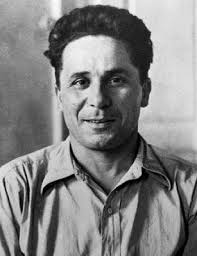 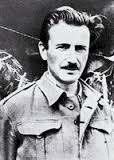 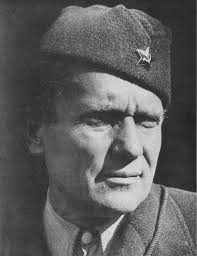 σ. Νίκος Ζαχαριάδης 


                                               Μάρκος Βαφειάδης
Γιόσιπ Μπροζ Τίτο
1942-1943
Απρίλιος 1942: Εξέγερση Μοναστήρι και Πρίλεπ: καταπνίγεται από Βούλγαρους
Μάρτιος 1943: Ίδρυση της ΟΧΡΑΝΑ από του Ιταλούς και την ΕΜΕΟ. Στόχος η ανεξάρτητη Μακεδονία
Ιούνιος-Αύγουστος 1943: Επαφές Βουκμάνοβιτσ-Τέμπο με ΚΚΕ και ΕΛΑΣ για πολιτική χειραφέτηση Σλαβομακεδόνων Ελλάδα και στρ/κή συνεργασία
Ίδρυση & δράση της Οχράνας (1943-44) στη Δυτική Μακεδονία
Όχράνα = Άμυνα
Ένοπλα σώματα βουλγαριζόντων εξοπλισμένα εναντίον ανταρτών
Τον 2ο παγκόσμιο πόλεμο– αναζοπύρωση βουλγαρικού ενδιαφέροντος για το Μακεδονικό
-Ελληνική Μακεδονία υπό τριπλή  κατοχή ως κατοχική ζώνη
 Η Βουλγαρία ασκεί πολιτική προσάρτησης & αφομοίωσης 
Επανεμφάνιση VMRO (Μιχαήλωφ)  συνολική λύση Μακεδονικού. 
Αίτημα προς ιταλικές αρχές για εξοπλισμό βουλαγαριζόντων.
1η φάση: «Βουλγαρο-Μακεδονικό Επαναστατικό Κομιτάτο»                 
                                                                                                       
5/3/1943,Καστοριά
Εξοπλισμός και οργάνωση από Ιταλικό στρατό (Venier).
Κινητήριος δύναμη: VMRO+Kalcev
Σκοπός: ένοπλη δράση εναντίον ανταρτών
Αφορμή: εμφάνιση ΕΛΑΣ

Ανεπιτυχής αντιμετώπιση ανταρτών.
Ιταλοί κατηγορούν Οχράνα
Αυξημένη προπαγανδιστική δράση ανταρτών-κατά  της Οχράνας
Αδράνεια Ιταλών. Ένταση δράσης ΕΛΑΣ. Προσχωρήσεις 
8/1943 αποχώρηση Ιταλών  Οχράνα στα πρόθυρα διάλυσης

Έλευση γερμανικών στρατευμάτων: 2η φάση 
Προτάσεις Μιχαήλωφ προς Γερμανούς. Γερμανικές επιφυλάξεις.
Μετά τη διάλυση ΣΝΟΦ, αποφασίζεται η συγκρότηση 3 ταγμάτων
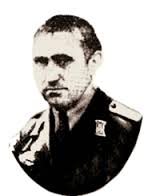 1ο Μακεδονικό Τάγμα – Καστοριά
2ο Μακεδονικό Τάγμα – Ξινό Νερό
3ο Μακεδονικό Τάγμα – Έδεσσα

Γρήγορη αύξηση στρατολογημένων
Πτώση δράσης Οχράνας (8/1944)
Διαφαινόμενη έκβαση πολέμου.
Ουδετεροποίηση Βουλγαρίας.
Ο Dimcev προσεγγίζει Αντάρτες

Ραγδαίες εξελίξεις. Ο  Κόκκινος Στρατός μπαίνει στη Βουλγαρία, 
Οι Γερμανοί διαλύουν την Οχράνα.Μέλη της διασκορπίζονται
Άντον Κάλτσεφ
1943
Αύγουστος 1943:  Εκλογή ΚΕ του ΚΚΜακεδονίας  στην περιοχή Πρεσπών
Νοέμβριος 1943: Τζάισε: Το αντιφασιστικό Συμβούλιο για την απελευθέρωση της Γιουγκοσλαβίας αποφαίνεται ότι η Μακεδονία θα είναι μια ομόσπονδη Δημοκρατία
25 ΙΟΥΝΙΟΥ  ΚΑΙ 5 ΙΟΥΛΙΟΥ 1943
Συνομιλίες Τεμπο με Α. Τζήμα-Σαμαρινιώτη (25.6.1943) και με τον ίδιο και τους  Άρη Βελουχιώτη και Στέφανο Σαράφη (5.7.1943). Θέματα: η ίδρυση Βαλκανικού Αρχηγείου, η μη συμμετοχή στο Συμμαχικό Γενικό  Στρατηγείο Ανταρτών, η είσοδος σλαβομακεδονικών σωμάτων σε ελληνικό έδαφος και η συνεργασία με ΕΛΑΣ, η διάδοση της σλαβομακεδονικής γλώσας όχι όμως της «αυτοδιάθεσης». (Ε. Κωφός. (1989). Η βαλκανική διάσταση του Μακεδονικού Ζητήματος στα χρόνια της Κατοχής και Αντίστασης).
ΑΥΓΟΥΣΤΟΣ 1943 Κεντρική Ελλάδα
Συνάντηση Τέμπο με ΓΓ ΚΚΕ Γ. Σιάντο, Κ, Γυφτοδήμο και Π. Καραγκίτση
Σιάντος μετά τη διάλυση της Κομιντέρν από του Σοβιετικούς επιφυλακτικός για Βαλκανικό Αρχηγείο
Αποφασίζεται η ίδρυση των ΣΝΟΦ
ΣΝΟΦ 1943-1944
ΣΝΟΦ (Σλαβομακεδονικό Λαϊκό Απελευθερωτικό Μέτωπο)
 Οκτώβρης 43 – Καστοριά, Νοέμβρης 43 – Φλώρινα 
ΑΙΤΙΑ αποδοχής από ΚΚΕ της σύστασής τους:  α) η συμμαχία με τον Τίτο ήταν μονόδρομος για το ΚΚΕ  β) οι σλαβομακεδόνες έπρεπε να μην αφεθούν στα χέρια της Βουλγαρίας ή του Τίτο. 
Η σύγκρουση ΣΝΟΦ-ΚΚΕ ήρθε τον Μάιο του 1944
(Andrew Rosos (1997). Incompatible  Allies. Greek Comunism and Macedonian Nationalism in the civil war in Greece. Journal of Modern Greek Studies 69/1, pp. 42-76.
ΤΟ ΜΑΚΕΔΟΝΙΚΟ ΤΟ 1944
Αύγουστος 1944
2 Αύγουστος 1944: Η αντιφασισιτκή συνέλευση Λαϊκής Απελευθέρωσης  ΑSNOM ιδρύει τη Λαϊκή Δημοκρατία της Μακεδονίας.
Σεπτέμβριος 1944: Μεταπολίτευση στη Βουλγαρία.
21-28 Σεπτεμβρίου 1944
Μόσχα: συζητήσεις Τίτο – Dimotrov για σύσταση Νοτιοσλαβικής ομοσπονδίας μεταξύ Βουλγαρίας-Νέας Γιουγκοσλαβίας που κράτησαν ως τον φεβρουάριο του 1945 χωρίς να καταλήξουν κάπου
13 Οκτωβρίου 1944: συμφωνία ποσοστών Μόσχα
Συμφωνία των ποσοστών στη Μόσχα.
H Ελλάδα στην βρετανική ζώνη επιρροής
1944 Νοέμβριος
Νοέμβριος 1944: 2 τάγματα σλαβομακεδόνων συνιστούν την αιγαιακή ταξιαρχία κρούσης στο Μοναστήρι με σκοπό να εισβάλλουν στην Ελλάδα
Δεκέμβριος 1944: Ιδρύεται Η «Μυστική Μακεδονική Απελευθερωτική Οργάνωση» (ΤΟΜΟ) στην Έδεσσα.
Συμφωνία του Λιβάνου (Mάιος 1944)
Συγκεντρώθηκαν ο Γεώργιος Παπανδρέου, ορισμένοι πολιτικοί είτε από την Ελλάδα είτε από τις εξόριστες κυβερνήσεις στη Μέση Ανατολή και αρκετοί εξουσιοδοτημένοι αντιπρόσωποι από το ΕΑΜ.





διάσκεψη για τον σχηματισμό Κυβέρνησης Εθνικής Ενότητας.
199
ΣΚΟΠΟΣ
Συμφωνία του Λιβάνου (Μάιος 1944)
200
Αποφασίστηκε εν όψει της αναμενόμενης απόβασης των συμμάχων στην Ελλάδα όλες οι αντιστασιακές οργανώσεις να τεθούν υπό ενιαία Διοίκηση και να υπακούν στις εντολές των συμμάχων.
ΕΑΜ: 25% συμμετοχή στην Κυβέρνηση και δευτερεύοντα υπουργεία (Θ. Χατζής, 1983).
Συμφωνία της «Καζέρτα» 26 Σεπτεμβρίου 1944
Υπογράφτηκε από τον Άγγλο στρατηγό Ουίλσων, τον πρωθυπουργό Παπανδρέου και τους στρατηγούς Σαράφη και Ζέρβα.
Προέβλεπε την εξάρτηση των αντιστασιακών δυνάμεων της Ελλάδας από τις συμμαχικές δυνάμεις.
Όλες οι ανταρτικές ομάδες στην Ελλάδα θα είναι κάτω από τις διαταγές της ελληνικής κυβέρνησης εθνικής ενότητας και η ελληνική κυβέρνηση θα θέσει αυτές τις δυνάμεις υπό τις διαταγές του στρατηγού Σκόμπυ (Θ. Χατζής, 1983).
201
ΔΕΚΕΜΒΡΙΑΝΑ
Η οριστική ρήξη ανάμεσα στο ΕΑΜ και την κυβέρνηση ήλθε στις 3 Δεκεμβρίου 1944, όταν η αστυνομία πυροβόλησε κατά του πλήθους που είχε συγκεντρωθεί μετά από κάλεσμα του ΕΑΜ. Το ΕΑΜ κινητοποίησε τον εφεδρικό ΕΛΑΣ και τις μονάδες που βρίσκονταν κοντά στην Αθήνα με αποτέλεσμα η στρατιωτική σύγκρουση να γενικευτεί και να περάσει στην ιστορία με την ονομασία Δεκεμβριανά (http://62.103.28.111/ds/ds_archive.asp).
202
Συμφωνία Βάρκιζας 12 Φεβρουαρίου 1945
203
Η Συνδιάσκεψη της Βάρκιζας άρχισε στις 9 Φεβρουαρίου και τελείωσε τις πρώτες πρωινές ώρες στις 12 Φεβρουαρίου, με την υπογραφή της «Συμφωνίας της Βάρκιζας».
Την κυβέρνηση εκπροσώπησαν οι: Σοφιανόπουλος, Ράλλης, Μακρόπουλος με τεχνικό σύμβουλο τον συνταγματάρχη Π. Κατσώτα.
Το ΕΑΜ-ΕΛΑΣ αντιπροσώπευαν οι: Σιάντος, Παρτσαλίδης και Τσιριμώκος, με τεχνικό σύμβουλο τον στρατηγό Σαράφη (Θ. Χατζής, 1983).
Συμφωνία Βάρκιζας
διάλυση όλων των ενόπλων οργανώσεων, παράδοση καθορισμένου αριθμού όπλων, αμνηστία κάποιων αδικημάτων όχι όμως κακουργηματικών πράξεων.
Η Συμφωνία της Βάρκιζας όριζε ότι ο ΕΛΑΣ θα διαλυόταν και οι άνδρες του θα παρέδιδαν τον οπλισμό τους. Η κυβέρνηση από την άλλη πλευρά δεσμευόταν να εξασφαλίσει τα συνταγματικά δικαιώματα και τις ατομικές ελευθερίες, να εκκαθαρίσει τον κρατικό μηχανισμό από όργανα της μεταξικής δικτατορίας και συνεργάτες των Γερμανών και να προχωρήσει στη διενέργεια δημοψηφίσματος για το πολιτειακό και σε εκλογές.
 Τέλος, προβλεπόταν η αμνηστία των πολιτικών αδικημάτων που είχαν διαπραχθεί κατά τα Δεκεμβριανά, εκτός από τα κοινά αδικήματα «τα οποία δεν ήσαν απαραιτήτως αναγκαία δια την επιτυχίαν του πολιτικού αδικήματος»
204
1945 Απρίλιος: ΝΟΦ
Απρίλιος 1945 Ίδρυση του ΝΟΦ (Εθνικού Απελευθερωτικού Μετώπου των σλαβομακεδόνων Ελλάδος).
Δεκέμβριος 1945: Συνάντηση Ζαχαριάδη-και του ΚΚΕ-ηγετών ΝΟΦ στη Θεσσαλονίκη.
Ο Τίτο πρόσφερε μέσω ΝΟΦ ανθρώπινο δυναμικό και υποστήριξη μέσα από τα ανοιχτά σύνορα
Ο ΕΜΦΥΛΙΟΣ, 1946-1949
ΑΥΓΟΥΣΤΟΣ 1946
Α ΣΥΝΕΔΡΙΟ  Λαϊκού Μετώπου στα Σκόπια
Δεκέμβριος 1946 Ελληνική καταγγελία στον ΟΗΕ από την κυβέρνηση Τσαλδάρη για τον ρόλο των Βορείων γειτόνων της Ελλάδος στην οργάνωση αντάρτικου στις Βόρειες Επαρχίες
Γιουγκοσλάβοι: η καταγγελία σχετίζεται με την εσωτερική κατάσταση στην Ελλάδα.
ΝΟΕΜΒΡΙΟΣ 1946
ΚΚΓ, ΚΚΜ, ΚΚΕ  αποφασίζουν να θέσουν τα ΝΟΦ υπό τον έλεγχο του ΚΚΕ
Σε αντάλλαγμα παραχωρείται αναλογική αντιπροσώπευση των σλαβομακεδόνων στον ΔΣΕ και στους μηχανισμούς του κόμματος. 
Ο Κωφός υπολογίζει ότι το 1948 υπήρχαν 14000 σλαβομακεδόνες στον ΔΣΕ 
(Kofos, the impact..)
1947 Αύγουστος-Νοέμβριος
1947: Συμφωνία Μπλεντ-Ευξείνογκραντ. Ο Δημητρώφ δεσμεύεται να παραδώσει τη βουλγαρική Μακεδονία (ΠΙΡΙΝ) στη Γιουγκοσλαβία.
ρήξη Τίτο-Στάλιν :Γιουγκοσλαβία εκτός Κominform
KKE ευθυγραμμίζεται με σοβιετική γραμμή, ελάττωση βοήθειας από Τίτο.
 5η Ολομέλεια Κ.Ε ΚΚΕ_30-1/1/1949
Ζαχαριάδης υιοθετεί θέση Βουλγαρίας ότι ο αγώνας του Μακεδονικού λαού αποσκοπεί στην εθνική αποκατάσταση και αυτοδιάθεση (Πολυσημία Όρου.)
O ΕΜΦΥΛΙΟΣ ΣΤΗ ΦΛΩΡΙΝΑ
Η νομιμότητα των οργανώσεων εν έτει 1946
Οι οργανώσεις που επεδίωκαν τη «νομιμότητα» ήταν οι εξής:
Πολιτικές οργανώσεις
Συνδικαλιστικές οργανώσεις
Συνδικάτα
Επαγγελματικά σωματεία
ΕΜΠΛΕΚΟΜΕΝΕΣ ΟΙΚΟΓΕΝΕΙΕΣ
Σταφυλίδη
Τ. Μπλάγκα
Τσώτσου
Μποζίνη
Χατζηλία
Καμπασνίτσαλη
Βιτανιώτη
Σιέμπη Τσαπάνου
Σεχίδηδων
Τσακίρη
Ηλιάδηδων
Δημοκρατικοί πολίτες που συνελήφθησαν από την Ασφάλεια
Κατσαντώνης από τους Αγίους Αναργύρους
Σιδηρόπουλος από το Βαλτόνερο
Μ. Τάβες από το Φλάμπουρο
3 άλλοι από το Μπούφι.
Τα έκτακτα μέτρα τάξης του Γ΄Ψηφίσματος(17 Ιουνίου 1946).
Απαγόρευση απεργιών και συγκεντρώσεων
Κατάργηση οικογενειακού ασύλου
Κατάργηση ελευθεροτυπίας
Αντικατάσταση των τακτικών δικαστηρίων από τα έκτακτα στρατοδικείαΜέτρα της Φλώρινας(14Ιουνίου 1946).
Τα μισά στελέχη θα εμφανίζονταν εναλλάξ στα Γραφεία των Οργανώσεων.
Δημιουργία καταλόγων στελεχών, οι οποίοι θα προειδοποιούνταν για ενδεχόμενα χτυπήματα
216
«Η έξοδος στο βουνό».
Η νομιμότητα των οργανώσεων εν έτει 1946
217
218
Τα έκτακτα μέτρα
219
220
221
222
Μετά το χτύπημα της Οργάνωσης ήρθε κομματική εντολή από το Μακεδονικό Γραφείο του ΚΚΕ για την ανάπτυξη αντάρτικου.
Οι πρώτες επιχειρήσεις του 1946 και η δημιουργία του Αρχηγείου των ανταρτών στο Βίτσι.
223
224
Το μπλόκο στο σπίτι του Βιτανιώτη.
225
Μετά την επιστροφή από το Βίτσι, ο Λευτέρης Κατσάκος και ο Νίκος Κέντρος κατευθύνθηκαν στο σπίτι του Βιτανιώτη, που αποτελούσε κρυψώνα, προκειμένου να αποφύγουν τον χωροφύλακα Αλέκο Αδάμ. Εκεί ήταν και ο Θεόδωρος Ευθυμιάδης. Μολονότι, η Ασφάλεια έκανε έρευνα στο σπίτι, οι ίδιοι γλίτωσαν.
Το πρώτο στρατοδικείο.
226
Η ΕΠ της ΚΟ Φλώρινας βγαίνει στο βουνό.
227
Στο Βίτσι από το Μπούλκες οι καπετάνιοι(μέσα Αυγούστου 1947).
228
Ενότητα των ανταρτικών ομάδων στο Βίτσι.
229
230
231
Μινά Φότερ: Μέλος του Κεντρικού Συμβουλίου του NOF(21 Μαΐου 1945) (http://www.imma.edu.gr/macher/articles/07.html )
232
233
«Ο χειμώνας του 1947»
ΕΞΕΤΑΣΤΙΚΗ ΕΠΙΤΡΟΠΗ ΟΗΕ ΙΑΝΟΥΑΡΙΟΣ 1947Η εξεταστική επιτροπή του ΟΗΕ στη Φλώρινα.
234
Στις αρχές του Ιανουαρίου του 1947 ήρθε στην Αθήνα η επιτροπή του ΟΗΕ  και με έδρα τη Θεσσαλονίκη παρέμεινε μέχρι και τον Ιούλιο του 1947. Με την είσοδό της στη Φλώρινα συγκροτήθηκε εκ μέρους του ΕΑΜ επιτροπή με στόχο τη φανέρωση των συνεπειών της «τρομοκρατίας» στη Φλώρινα.
Η λιποταξία διμοιρίας του κυβερνητικού στρατού από την Πύλη.
235
Στις 24 Απριλίου του 1947 λιποτάχτησε μια διμοιρία του κυβερνητικού στρατού από την Πύλη Πρέσπας, για να ενσωματωθούν στους αντάρτες. Συνέπεια της λιποταξίας ήταν οι μαζικές συλλήψεις φαντάρων και κάποιων Φλωρινιωτών.
Ομαδικές συλλήψεις και θανατικές καταδίκες των στρατοδικείων.
236
237
Μαζικοποίηση του αγώνα και ανασυγκρότηση των δυνάμεων του ΔΣΕ το έτος 1947 για την αντιμετώπιση των ενόπλων αναμετρήσεων με τον κυβερνητικό στρατό.
238
Οι αντάρτες χτυπούν τη Φλώρινα 28 Μαίου 1947
Στις 28 Μαΐου 1947 χτυπήθηκε και η πόλη της Φλώρινας από τους αντάρτες του Βίτσι. Για την αντιμετώπισή τους η Χωροφυλακή και ο Στρατός έχτισαν σε συγκεκριμένες περιοχές της Φλώρινας πυροβολεία.
240
Η επιστράτευση καλοκαίρι 1947
241
Το καλοκαίρι του 1947 πραγματοποιήθηκε προσέλευση χωρικών στους αντάρτες. Για την οργάνωση μάλιστα της δύναμής τους έγινε επιστράτευση ηλικιών. Η οργάνωση του ΔΣΕ είχε ως εξής:
Η αμερικανική επέμβαση στην Ελλάδα και το Δόγμα Τρούμαν 12.3.1947
Την άνοιξη του 1947 οι Αμερικανοί διώχνουν τους Άγγλους από την Ελλάδα και επιβάλλουν τη δική τους κυριαρχία. Στις 2 Δεκεμβρίου, ο πρωθυπουργός Τσαλδάρης με τον Υπουργό Εξωτερικών κατευθύνθηκαν στις ΗΠΑ με σκοπό την παραχώρηση οικονομικής βοήθειας στους Έλληνες. Έτσι, στις 12 Μαρτίου 1947 ο πρόεδρος των ΗΠΑ, Τρούμαν ζήτησε την προσφορά 400 εκατομμυρίων στην Ελλάδα και την Τουρκία.
242
Η 3η Ολομέλεια(11 Σεπτεμβρίου 1947)  ΠΡΟΣΩΡΙΝΗ ΔΗΜΟΚΡΑΤΙΚΗ ΚΥΒΕΡΝΗΣΗ (24 Δεκεμβρίου 1947)
243
ΠΔΚ: Προωρινή Δημοκρατική Κυβέρνηση
ΕΜΦΥΛΙΟΣ 1947-1949
244
Οι εκκαθαριστικές επιχειρήσεις του 1947 και οι μάχες του ΔΣΕ το 1947 – 1948 στο Βίτσι – Γράμμο (Σελ. 3)
Κρίσιμες μάχες για τον Δημοκρατικό Στρατό (Σελ. 10)
Η μάχη της Φλώρινας 12 Φεβρουαρίου 1949 (Σελ. 16)
Τι λένε άλλες πηγές για τη μάχη της Φλώρινας (Σελ. 28)
Ελληνικός Στρατός:
Κυβέρνηση Αθήνας – ανώτατη στρατιωτική ηγεσία -  υπόδειξη Άγγλων  Στρατιωτικές επιχειρήσεις σε όλη τη χώρα, ιδίως στη Δ. Μακεδονία, και «άδειασμα» της υπαίθρου απ΄τον πληθυσμό σε 2 φάσεις: Απρίλης – Ιούνης και Ιούνης -  Σεπτέμβρης (περιλάμβανε τις περιοχές Γράμμος, Σμόλικας, Σόλο, Βίτσι – Σινιάτσικο). Η αποτυχημένη τακτική των κλοιών του ΚΣ και οι ελιγμοί των τμημάτων ΔΣΕ προκάλεσαν σοβαρές συνέπειες στον Κυβερνητικό Στρατό, όπως αναφέρουν οι στρατηγοί του (π.χ Υποστράτηγος Ζαφειρόπουλος).
ΟΙ ΕΚΚΑΘΑΡΙΣΤΙΚΕΣ ΕΠΙΧΕΙΡΗΣΕΙΣ ΤΟΥ 1947 ΚΑΙ ΟΙ ΜΑΧΕΣ ΤΟΥ ΔΣΕ ΣΤΟ ΒΙΤΣΙ - ΓΡΑΜΜΟ
246
Δημοκρατικός Στρατός Ελλάδας: 
απαρχή της συγκρότησής του το 1947. Στη Μακεδονία υπήρχε αρχικά το Αρχηγείο Κεντρικής και Δυτικής Μακεδονίας, το οποίο χωρίστηκε το καλοκαίρι του ‘47 σε δύο Αρχηγεία. Οι άλλες περιοχές υπάγονταν σε 2-3 περιφερειακά Αρχηγεία (π.χ Βίτσι, Βοίου, Γράμμου). Παράλληλα,  συγκρότηση ταγμάτων 300 - 400 μαχητών και λόχων. Αποστολή τους: μαζικοποίηση με τοπικές μικρές επιχειρήσεις και απόκρουση των επιχειρήσεων του Κυβερνητικού Στρατού.
Βίαιη εκκένωση χωριών από τον ΕΣ για ανακοπή εφεδρειών, πληροφοριών και τροφίμων των αντάρτικων τμημάτων. Ο κόσμος εγκατέλειπε τα χωριά και περνούσε μαζικά σε Αλβανία και Γιουγκοσλαβία.
Προσφυγοποίηση του αγροτικού πληθυσμού (σύμφωνα με τον αθηναϊκό ραδιοσταθμό  στις 4.3.1948):
247
Αρχηγείο Βοΐου – Γράμμου



Ο Νίκος Κέντρος αναλαμβάνει την κομματική δουλειά του αρχηγείου σε συνεργασία με το Μήτσο Καραντάνη. Οργανώνουν διάφορα αχτίφ στελεχών στα Τάγματα 850, 855, 856, στο Τάγμα Ηλιάδη και στο Τάγμα Γκρέκο. Τέλη Σεπτέμβρη ΄47 ολοκληρώθηκε η συγκρότηση κομματικών οργανώσεων στα τάγματα, στο Λόχο Διοίκησης του Αρχηγείου, στις δυνάμεις του νοσοκομείου και αλλού. Τεταμένες οι σχέσεις του Διοικητή Γ. Γιαννούλη και του Πολιτικού Επιτρόπου Θ. Ευθυμιάδη.
248
20 ΣΕΠΤΕΜΒΡΙΟΥ 1947
Αχτίφ στελεχών του Αρχηγείου πραγματοποιείται στις 20 Σεπτεμβρίου 1947 στην έδρα του, στα Λιβάδια της Κοτύλης, όπου τέθηκαν πολλά ζητήματα και υπογραμμίστηκαν προηγούμενα λάθη αιφνιδιασμών και άδικων απωλειών. 
Τα βασικά προβλήματα που έχριζαν προσοχής: δημοκρατικές εβδομαδιαίες συνελεύσεις, διαφώτιση στα τάγματα και στους λόχους, ηρωισμός και δημοκρατική συμπεριφορά στελεχών, πειθαρχία κι εκτέλεση διαταγών, επαγρύπνηση κι εχεμύθεια, εκπολιτισμός και ψυχαγωγία, προπαγάνδα στον κυβερνητικό στρατό και σχέσεις με το λαό
ΤΑΚΤΙΚΟΣ Ο ΔΣ

τέλη Σεπτεμβρίου ‘47 με πανελλήνια απόφαση της 3ης Ολομέλειας ο ΔΣΕ γίνεται τακτικός, διαλύεται το Αρχηγείο και σχηματίζονται Ταξιαρχίες. Ο Ν. Κέντρος γίνεται βοηθός του πολιτικού επιτρόπου της 14ης Ταξιαρχίας και γραμματέας της Κομματικής Οργάνωσης του ΚΚΕ της Ταξιαρχίας.
Στις 23 Δεκεμβρίου 1947 σχηματίστηκε η Προσωρινή Δημοκρατική Κυβέρνηση του βουνού, κάτι που γιορτάστηκε πανηγυρικά. Η έδρα της μεταφέρθηκε στο Βίτσι στην περιοχή Πρέσπας, όπου μεταφέρθηκε και το Γενικό Αρχηγείο του ΔΣΕ.
250
Σύμφωνα με τα ΑΣΚΙ: «
Στην 3η Ολομέλεια της ΚΕ του ΚΚΕ τίθενται ως στόχοι η αύξηση της δύναμης του ΔΣΕ, της σταδιακής μετατροπής του σε τακτικό στρατό και η επέκταση της εδαφικής επικράτειας του ΔΣΕ στη Μακεδονία. Για την υλοποίηση του τελευταίου στόχου αποφασίζεται ο σχηματισμός επαναστατικής κυβέρνησης. Η ανακοίνωση της δημιουργίας της Προσωρινής Δημοκρατικής Κυβέρνησης στις 24 Δεκεμβρίου 1947 έχει ως συνέπεια στις 27 Δεκεμβρίου 1947  με το νόμο 509 να τεθεί εκτός νόμου το Κομμουνιστικό Κόμμα Ελλάδας».)
το χειμώνα ‘47 – ’48 η 14η Ταξιαρχία έπρεπε να οχυρώσει τη διάταξή της  διότι την άνοιξη αναμένονταν ισχυρά χτυπήματα του αντιπάλου σε όλα τα μέτωπα του Γράμμου.
252
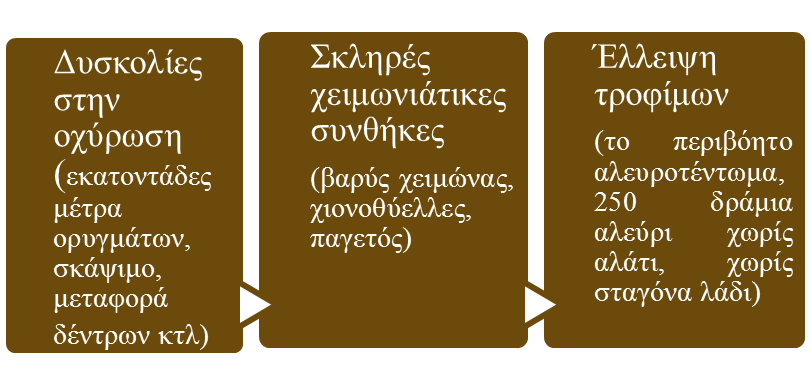 Οι επιχειρήσεις του Γράμμου το 1948
Το σχέδιο του Κυβερνητικού Στρατού ήταν να συντρίψει τις δυνάμεις του ΔΣΕ με επιθέσεις στην περιοχή του Γράμμου από ΒΑ και ΝΔ κατεύθυνση.







Ο ΚΣ με την πλήρη βοήθεια των Αμερικανών διέθετε πολυβόλα, όλμους, κανόνια, τανκς κι αεροπλάνα. Στο χωριό του Γράμμου μετέφεραν 6 μεραρχίες στρατού, 4 συντάγματα πυροβολικού με 120 κανόνια και 70 αεροπλάνα με στρατηγό το Βαν Φλήτ. Τελικά, οι επιχειρήσεις που διήρκησαν 15 Ιουνίου – 2 Ιουλίου δεν απέδωσαν κανένα κέρδος στον ΚΣ. Στον τομέα Αλεβίτσας αυτές ανακόπηκαν με σοβαρές απώλειες του στρατού. Το μόνο που πέτυχε στον τομέα της 14ης Ταξιαρχίας ήταν η κατάληψη του Αη-Λια.
253
Η κατάληψη έπρεπε να γίνει μέσα σε 7 μέρες. Ήταν ο τομέας της 14ης Ταξιαρχίας.
Η μάχη της Γκορούσιας

18 Ιουλίου ΄48: τμήματα του ΚΣ έκαναν επιθέσεις με πυροβολικό κι αεροπορία για την κατάληψη ορισμένων υψωμάτων της Γκορούσιας, οι οποίες αποκρούστηκαν απ’ τον ΔΣΕ.
27 Ιουλίου ΄48: νέα επίθεση με «καταιγιστικά πυρά» σε όλη την οροσειρά και στην έδρα της Διοίκησης της Ταξιαρχίας. «Φοβερή ζημιά» και πολλοί τραυματίες. Ανάμεσά τους ο Ν. Κέντρος, ο οποίος μεταφέρθηκε στο Γενικό Νοσοκομείο του ΔΣΕ, όπου τον επισκέφθηκε η Λεύκα η αδερφή του.  Οι βαριά τραυματισμένοι οδηγούνταν στην Αλβανία, στα νοσοκομεία της Κορυτσάς και του Ελμπασάν. 
20 Αυγούστου ΄48: ελιγμός της Ταξιαρχίας. Επίθεση των τμημάτων του ΔΣΕ κατά του οχυρού της Γκίνοβας. Παρά τα χτυπήματα, η φάλαγγα με τους μαχητές του Γράμμου πέρασε στα μετόπισθεν του στρατού κι έφτασε στα υψώματα του χωριού Πολυάνεμο, όπως καθόριζε το σχέδιο ελιγμού. Στη συνέχεια εγκαταστάθηκαν στο χωριό Βίτσι.
254
Σκληρές μάχες στο Βίτσι
255
25 Αυγούστου 1948: τα κυβερνητικά στρατεύματα επιτίθενται τα βασικά υψώματα  Μάλι – Μάδι, Μπούτσι, Βίτσι, Μπέλα – Βόντα.  Υποχωρούν από τις συνδυασμένες επιθέσεις των τμημάτων του ΔΣΕ, οι δυνάμεις του οποίου κατόρθωσαν να ματαιώσουν το βασικό σκοπό των αμερικανικών σχεδίων προκαλώντας σοβαρές απώλειες στον ΚΣ. Διάφοροι στρατιωτικοί συγγραφείς απέδωσαν την αποτυχία της εκστρατείας του ‘48 στην «απειρία των διοικήσεων του ΚΣ και στην ανικανότητα ορισμένων διοικητών που δε συγκρότησαν τα τμήματά τους στο Βίτσι κι έτσι διαλύθηκαν παρασύροντας κι άλλα τμήματα στη φυγή τους».
Με τον ερχομό των τμημάτων του ΔΣΕ στο Βίτσι έγιναν συζητήσεις και συνελεύσεις για τις μάχες του Γράμμου. Το κύριο συμπέρασμα ήταν ότι οποιαδήποτε επιθετική ενέργεια έπρεπε να αντιμετωπίζεται με την τακτική της ενεργητικής άμυνας και με μαχητικές επιθετικές ενέργειες.
256
257
Σύμφωνα με τα ΑΣΚΙ: 

«Το επόμενο βήμα του Εθνικού Στρατού ήταν η επίθεση για την κατάληψη του κεντρικού Γράμμου. Ο ΔΣΕ βρέθηκε σε πολύ δύσκολη θέση. Είχε χάσει μεγάλο μέρος από το έδαφος που έλεγχε και η αμυντική θωράκιση λόγω της αραιής διάταξης και των κατώτερων αριθμητικά δυνάμεων είχε αποδειχθεί προβληματική. Οι μαχητές του ΔΣΕ μετά από τις σκληρές μάχες που είχαν προηγηθεί και στις οποίες είχαν διακριθεί για την ικανότητά τους τόσο στην άμυνα όσο και στις αντεπιθέσεις, είχαν αρχίσει να δείχνουν σημάδια κόπωσης μπροστά στην επικείμενη κατάρρευση. Μπροστά στον κίνδυνο να εγκλωβιστούν οι μαχητές του ΔΣΕ από τον Εθνικό Στρατό αποφασίστηκε η εγκατάλειψη του Γράμμου. Στις 20-21 Αυγούστου οι δυνάμεις του ΔΣΕ κινήθηκαν από το Γράμμο στο Βίτσι μέσα από το αλβανικό έδαφος και από το πέρασμα ανάμεσα στα υψώματα Αμμούδα και Αλεβίτσα. Η ηγεσία του ΔΣΕ παρουσίασε τη μετακίνηση στο Βίτσι ως «ελιγμό» αλλά στην πραγματικότητα είχε υποχρεωθεί να εγκαταλείψει το Γράμμο μπροστά στην διαγραφόμενη ήττα του και αφήνοντας πίσω του περισσότερους από 3.000 νεκρούς μαχητές και μαχήτριες (σύμφωνα με τα στοιχεία του Εθνικού Στρατού)».
258
Ο θεσμός των πολιτικών επιτρόπων


Με επιστολή του Ν. Ζαχαριάδη εγκαινιάστηκε ο θεσμός των πολιτικών επιτρόπων των πόλεων και γενικεύτηκε με τη δημιουργία Ομάδων ΠΕ στις πόλεις και στην ύπαιθρο. Η ηγεσία του ΚΚΕ φιλοδοξοόυσε να γίνει η αφετηρία για τη δημιουργία του «τρίτου μετώπου».
Ο Ν. Κέντρος ως ΠΕ διάλεξε 25 αξιωματικούς και μαχητές που θα πλαισιώνουν τη δουλειά του. Αποσπάστηκαν από τα τμήματά τους κι εντάχθηκαν στις ειδικές ομάδες του ΠΕ Φλώρινας. Ορισμένοι από αυτούς:
Αλέκος Σέμπης (Περικλής) → παλιός αγωνιστής Ακροναυπλιώτης, πρώην γραμματέας της Περιφερειακής Επιτροπής Φλώρινας
Τάκης Τριανταφυλλίδης (Ζαχαρίας) → από τα βασικά στελέχη της ΕΠΟΝ, πρώην μέλος του Προεδρείου του Νομαρχιακού Συμβουλίου της ΕΠΟΝ Φλώρινας
Γιάννης Γιαλιαμάς → λοχαγός του ΔΣΕ από το χωριό Ν. Καύκασος
259
Η αποστολή των ειδικών ομάδων ΠΕ:




Με βάση αυτή την αποστολή έγιναν τα ακόλουθα:
Σαμποταριστικές ενέργεις από το Νοέμβρη 1948 στο δυτικό και ανατολικό τομέα Φλώρινας, οι οποίες έγιναν αμέσως αντιληπτές από τα τμήματα του ΚΣ. Οι Ομάδες διείσδυαν στη διάταξη του στρατού  γύρω από τα φυλάκια της Φλώρινας και σκόρπισαν σε 10 σημεία άφθονο διαφωτιστικό υλικό.
Το Δεκέμβριο χτύπησαν το φυλάκιο Σιταριάς και το δρόμο Καλογερίτσας – Δερβενίου σκορπίζοντας υλικό: Δελτία Ειδήσεων και προκηρύξεις στη διάταξη του στρατού, κατά μήκος του Σακουλέβα και προς τις κατευθύνσεις Φλώρινα – Κλεινές, Φλώρινα – Πέρασμα.
Επαφή και συγκρότηση των οργανώσεων στη Φλώρινα.
Πλατιά διαφωτιστική προπαγάνδα στο λαό και στο στρατό.
Συγκέντρωση πληροφοριών για τις κινήσεις του αντιπάλου.
Σαμποταριστική δραστηριότητα στα μετόπισθεν του αντιπάλου.
 Με κάθε μέσο και τρόπο στρατολογία νέων για τις τάξεις του ΔΣΕ.
260
Στις 2 Γενάρη 1949 οι Ομάδες χτύπησαν την Ηλεκτρική Εταιρεία Φλώρινας σκορπίζοντας 300 Δελτία Ειδήσεων αλλά και μια διμοιρία στρατού με κατεύθυνση στην Υδρούσα. Δυο μέρες μετά τοποθέτησαν νάρκες προς την Εφορεία και ωρολογιακές βόμβες στο κτίριο των στρατιωτικών σφαγείων. 
Γενικά, οι ομάδες των ΠΕ είχαν μια συνεχή δράση στη Φλώρινα κι απασχολούσαν τακτικά τα στρατιωτικά φυλάκια τόσο με σαμποταριστικές ενέργειες όσο και με διαφωτιστικά φυλλάδια. Το ίδιο συνέβαινε και με τις ομάδες της υπαίθρου που διείσδυσαν πολλές φορές στα χωριά Λέχοβο, Κλεισούρα, Αγ. Ανάργυροι. Επίσης, έκαναν σαμποτάζ κόβοντας τα τηλεφωνικά καλώδια Φλώρινας – Αμύνταιου.
261
Στις 3 Φλεβάρη 1949
πραγματοποιήθηκε σύσκεψη όλων των Ομάδων του ΠΕ Φλώρινας στο Πισοδέρι. Αναλύθηκαν οι αποφάσεις της 5ης Ολομέλειας και ιδίως όσες αφορούσαν τον προσανατολισμό των ΠΕ πόλεων και υπαίθρου. 
Το καθήκον της στρατολόγησης 1.000 νέων μαχητών θεωρήθηκε από όλους απραγματοποίητο και τελικά έγινε δέσμευση για τη στρατολογία 500. Ύστερα από λίγες μέρες έγινε η μάχη της Φλώρινας που αποτέλεσε το βατερλώ του ΔΣΕ με εκατοντάδες νεκρούς και τραυματίες, εκ των οποίων αρκετοί αξιωματικοί και μαχητές των ομάδων ΠΕ Φλώρινας.
Η ΜΑΧΗ ΤΗΣ ΦΛΩΡΙΝΑΣ 12-02-1949
Η προετοιμασία
Ο ΔΣΕ αντιμετώπιζε οξύτατο πρόβλημα εφεδρειών στα τέλη του ‘48 και αρχές ‘ 49, κάτι που θα λυνόταν σύμφωνα με την ηγεσία του ΚΚΕ και του ΔΣΕ με χτυπήματα στις πόλεις, τα οποία ταυτόχρονα θα δημιουργούσαν σύγχυση κι αποδιοργάνωση στον αντίπαλο. Έτσι, στα τέλη του 1948 χτυπήθηκε η Νάουσα κι η Έδεσσα. Στις αρχές του επόμενου έτους η ηγεσία ετοίμαζε να δώσει μια εντυπωσιακή απάντηση στον αντίπαλο με βάση και τις αποφάσεις της 5ης Ολομέλειας της ΚΕ του ΚΚΕ. Επιλέχθηκε για το σκοπό αυτό η πόλη της Φλώρινας. Οι στόχοι του χτυπήματος:
263
Οι δυνάμεις του ΚΣ                                        Οι δυνάμεις του ΔΣΕ









Ο Ν. Κέντρος μαζί με άλλους ήταν υπεύθυνος για τη συγκέντρωση πληροφοριών, όπως κι έγινε αφού πέρασαν τη διάταξη του αντιπάλου. Ετοίμασαν κατάσταση υπόπτων, χαφιέδων, μπράβων κτλ. για συλλήψεις. Μέσα στην πόλη αλλά και στο χωριό Σκοπιά, στο Αμύνταιο και στο ύψωμα Κουλκουθούρια υπήρχε μεγάλη κινητικότητα. Στη Γεωργική Σχολή και στο φυτώριο εγκαταστάθηκε λόχος ΛΟΚ, ενισχύθηκε το πυροβολικό στο Ε΄ Δημοτικό και ταμπουρώθηκαν πολλοί ΜΑΥδες σε σπίτια της πόλης.
264
3η, 21η, 22η, Ταξιαρχία, 48ο Τάγμα Εθνοφρουράς
Διοίκηση Πυροβολικού Μεραρχίας, 104ο Σύνταγμα Πεδινής Πυροβολαρχίας
8 πεδινά και 4 μεσαία πυροβόλα, ουλαμός τεθωρακισμένων λόχος ΛΟΚ και λόχος βαθμοφόρων
4.500 άντρες: 14η, 103η, 107η, 18η Ταξιαρχία
Η Σχολή Αξιωματικών και δυνάμεις δύο διλοχιών της 104ης Ταξιαρχίας
Ορειβατικό πυροβολικό και άλλα τμήματα
Στις 7 Φεβρουαρίου κλήθηκαν όλες οι διοικήσεις των μεραρχιών και ταξιαρχιών στο χωριό Ανταρτικό, όπου αναλύθηκε το σχέδιο δράσης που περιλάμβανε τα εξής:










αποστολή του Ν. Κέντρου: Η διοίκηση του ειδικού τμήματος της Λαϊκής Πολιτοφυλακής δίπλα στις δυνάμεις του ΠΕ Φλώρινας. Το τμήμα αυτό εντάχθηκε κάτω απ΄τις διαταγές της 18ης Ταξιαρχίας με διοικητή το Βελισσάρη (Μήτσος Παπαγεωργίου). Με την κατάληψη της πόλης ο Κέντρος όφειλε να συγκροτήσει ειδικό τμήμα στρατοπεδίας και στρατονομίας με αποστολή τη σύλληψη όλων των ύποπτων, αντιδραστικών, χαφιέδων και μπράβων.
265
Πριν την έναρξη της επίθεσης (στις 8/2/49) η διοίκηση της 14ης Ταξιαρχίας έστειλε επιστολή – διαταγή, η οποία περιλάμβανε αναλυτικά τις 


προβλεπόμενες ενέργειες των Ταγμάτων, των Διμοιριών πεζικού, των λόχων σαμποτέρ κτλ στις συνοικίες, κτίρια και δρόμους που είχαν υπό την ευθύνη τους. 
Ο Ν. Κέντρος ετοίμασε μια κατάσταση 150 ύποπτων προσώπων και την παρέδωσε στο Ζαχαριάδη. Ο τελευταίος του ανέθεσε να ελέγξει ποιοι από αυτούς είναι πολιτικοί παράγοντες, βουλευτές, πολιτευτές και με προσωπική του ευθύνη να φροντίσει να μείνουν ακέραιοι για να τους κρατήσουν για ομήρους. «Τότε παρεμβαίνει ο Βλαντάς και μου λέει: Όποιοι σας φέρουν αντίσταση, μη διστάσετε, εκτελέστε τους. Η φράση αυτή με ξάφνιασε. Μέσα μου είπα: Για δες τι εμπιστοσύνη που μας έχει το κόμμα, εν λευκώ να χειριζόμαστε ακόμα και τις ζωές των ανθρώπων αυτών. Το ότι νιώθαμε περηφάνεια με κάτι τέτοιο που σήμερα προξενεί φρίκη, μπορεί να ερμηνευθεί μόνο σύμφωνα με το κλίμα πόλωσης της εποχής».
266
Η επίθεση 10-11 ΦΕΒΡΟΥΑΡΙΟΥ
Σύμφωνα με την αρχική απόφαση της ηγεσίας η επίθεση οριζόταν για τη 


νύχτα της 10ης προς 11ης Φλεβάρη. Έτσι, ξεκίνησαν όλα τα τμήματα για τον επιχειρησιακό τους τομέα. Ωστόσο, τα μεσάνυχτα ανακοινώθηκε αναβολή για μια μέρα λόγω κακοκαιρίας και παγετού που καθιστούσε αδύνατη τη διάνοιξη δρόμου προς το Μπούφι και τη Φλώρινα για να περάσει το ορειβατικό πυροβολικό. Η αναβολή είχε αρνητικές συνέπειες.
Στις 12.30 τα μεσάνυχτα της 12ης Φεβρουαρίου ορίστηκε η έναρξη της επίθεσης. Τους πρόλαβε όμως μπαράζ βλημάτων από όλμους του αντιπάλου, κάτι που δημιούργησε σύγχυση κι εκνευρισμό. 
Με τη διαταγή της επίθεσης έπρεπε να καταληφθούν όλα τα φυλάκια του ανατολικού τομέα για να αρχίσει η διείσδυση στην πόλη. Το τάγμα που θα χτυπούσε το ύψωμα 1033 έπρεπε στη συνέχεια να κατευθυνθεί προς τους Στρατώνες. Αυτό δεν επιτεύχθηκε διότι το κατέλαβε ο ΚΣ, ο οποίος χτύπησε τα τμήματα του ΔΣΕ στους Στρατώνες από τα μετόπισθεν.
267
Το Τάγμα του Πέτσο είχε κάποια επιτυχία, όμως προχωρώντας προς το Μοναστηριακό συνοικισμό και τους Στρατώνες έπεσε σε οχυρωμένη ζώνη. Ο ΔΣΕ δε μπορούσε να ελέγξει τα τμήματά του και δεχόταν πυρά 

απ΄το στρατό και τους ΜΑΥδες σε όλα τα σημεία. Μέχρι τα χαράματα έγιναν σκληρές μάχες. 
Στην τοποθεσία του Αγ. Μάρκου και προς Μπούφι ο ΔΣΕ δέχθηκε επανειλημμένες επιθέσεις του στρατού και των ΜΑΥ. Παρά τις προσπάθειες να σώσουν μεγάλο μέρος των τραυματισμένων, μετά τα πυρά του στρατού άρχισε να χτυπά το πυροβολικό αλλά και 3 αεροπλάνα. Και η δεύτερη αποστολή προς Μπούφι δέχτηκε σφοδρή επίθεση αεροπλάνων και πυροβολικού με αποτέλεσμα πλήθος νεκρών και τραυματιών. Προτεραιότητα δόθηκε στους πιο βαριά τραυματισμένους για τη μεταφορά τους στο Γενικό Νοσοκομείο. Ο Ν. Κέντρος με άλλους 15 τραυματίες μεταφέρθηκαν αρχικά σε διώροφο σπίτι αλλά ύστερα από την επίθεση αεροπλάνων με ρουκέτες φυγαδεύτηκαν στο νοσοκομείο κι από εκεί οι πιο βαριές περιπτώσεις σε νοσοκομεία της Κορυτσάς.
Η 108η Ταξιαρχία του Ζάρα είχε πολλές επιτυχίες στον τομέα Σκοπιάς, ενώ η 14η εγκλωβίστηκε στο δυτικό μέρος της πόλης και διαλύθηκε. Σκοτώθηκε ο διοικητής της Λευτέρης Λαζαρίδης.
268
«Οι αξιωματικοί του ΔΣΕ που σκοτώθηκαν:
269
Οι αρχές της πόλης επιστράτευσαν χιλιάδες ξεσπιτωμένους από τα χωριά τους, τους λεγόμενους «ανταρτόπληκτους», για καταναγκαστικές εργασίες, 


όπως για τη μεταφορά των νεκρών μαχητών του ΔΣΕ. Τους φόρτωναν κατά δεκάδες ρίχνοντάς τους σε ομαδικούς τάφους στον αγρό του Γιώργου Λοντράκη που βρίσκεται στο δρόμο προς Σκοπιά, πέρα από την εκκλησία του Αη Γιώργη. Εκεί θάφτηκαν 700 μαχητές του ΔΣΕ.
Μετά τη μάχη
Στις 5 -  Μαρτίου 1949 πραγματοποιήθηκε στο Βίτσι κομματική πολιτικοστρατιωτική σύσκεψη στελεχών σχετικά με τις αιτίες αποτυχίας της επιχείρησης στη Φλώρινα. Η διεύθυνση της επιχείρησης (Βλαντάς, Γούσιας) έριξαν τις βασικές ευθύνες στις διοικήσεις των τμημάτων για τις αποτυχίες. Επίσης, διατυπώθηκε η άποψη ότι υπήρχαν αδυναμίες τακτικής, έλλειψη διαρκούς ενεργητικής εποπτείας πάνω σε όλη την εξέλιξη της μάχης και σοβαρή διάσταση ανάμεσα στο σχεδιασμό και τις απαιτήσεις μια ποιοτικά ανώτερης και δύσκολης επιχείρησης, ανάμεσα στο μαντάρισμα και την καθοδήγησή της.
270
Μετά το χτύπημα της Φλώρινας οι αρχές της πόλης εξαπέλυσαν νέο κύμα μαζικών συλλήψεων. Από τις 10 ως τις 12 Μαρτίου συνέλαβαν 150 οικογένειες, συγγενείς ανταρτών, όπως φαίνεται στον παρακάτω πίνακα:










Έγιναν συλλήψεις και στα χωριά: Άνω και Κάτω Υδρούσα, Τροπαιοφόρος, Σκοπιά, Αμμοχώρι, Αρμενοχώρι και Μεσονήσι. Έτσι, στα χωριά έμειναν πλέον μόνο οι ΜΑΥδες. Στο Αμύνταιο 15 αγρότες κατηγορήθηκαν ότι συνεργάζονταν με τμήματα του ΔΣΕ, ενώ στη Φλώρινα συνελήφθησαν 50 άτομα και καταδικάστηκαν σε πολυετείς φυλακίσεις.
271
Τα μεσάνυχτα 12 προς 13 Μαΐου τα τμήματα του ΔΣΕ επιτέθηκαν αιφνιδιαστικά στο ύψωμα 1694 στα Κουλκουθούρια και το κατέλαβαν. 


Τα κυβερνητικά τμήματα πανικοβλήθηκαν κι έριξαν όλη την εφεδρεία της 1ης Μεραρχίας.  Οι μάχες κράτησαν μέχρι τις 16 του Μάη. Αμφότερα τα τμήματα είχαν σοβαρές απώλειες σε νεκρούς και τραυματίες. 
Στις 16 προς 17 Απριλίου τμήματα της 103ης Ταξιαρχίας του ΔΣΕ έκαναν επιθετικές ενέργειες στις οχυρωμένες θέσεις του στρατού στο Αμύνταιο, στο Ξινό Νερό και στο Κλειδί. Έγιναν σκληρές μάχες. Ο στρατός έκανε χρήση τεθωρακισμένων, αεροπορίας και πυροβολικού. Στα χωριά Βεύη, Λόφους και Μελίτη έγιναν ταυτόχρονες επιθετικές κρούσεις από τα τμήματα του ΔΣΕ.
272
ΠΗΓΕΣ ΓΙΑ ΤΗ ΜΑΧΗ ΤΗΣ ΦΛΩΡΙΝΑΣ



«Επρόκειτο για την απόπειρα από το Δημοκρατικό Στρατό Ελλάδας να καταλάβει την πόλη της Φλώρινας από τον Ελληνικό Στρατό. Η ηγεσία του ΔΣΕ απέδιδε μεγάλη σημασία στην κατάληψη της Φλώρινας, ελπίζοντας ότι θα μπορούσε να εγκαταστήσει εκεί την κυβέρνησή της. Η γειτνίαση με τα σύνορα της Αλβανίας και της Γιουγκοσλαβίας αποτελούσε ένα βασικό μακροχρόνιο πλεονέκτημα. Επίσης, άμεσος στόχος ήταν η στρατολόγηση ανδρών. 
Κατά την διάρκεια του 1948 ο ΕΣ απέκτησε σημαντική υπεροχή έχοντας καταλάβει τον Γράμμο. Ωστόσο, ο ΔΣΕ διατηρούσε τον έλεγχο μεγάλου μέρους της Δ. Μακεδονίας. Ορμητήριό τους ήταν το Βίτσι, όπου είχαν συγκεντρωθεί περίπου 10 χιλιάδες μαχητές. Στόχος τους ήταν η κατάληψη ενός αστικού κέντρου για να πετύχουν κάποιο τακτικό πλεονέκτημα και αναζωπύρωση του ηθικού τους. Επίσης, μια σταθερή εδαφική επικράτεια στα πεδινά θα λειτουργούσε ως βάση για τη διεκδίκηση της πολυπόθητης πολιτικής αναγνώρισης της «Προσωρινής Δημοκρατικής Κυβέρνησης» (ΠΔΚ) από το εξωτερικό. 
Η πρώτη απόπειρα διεξήχθη στη Νάουσα, την οποία κατόρθωσαν να καταλάβουν αλλά μόνο για τέσσερις μέρες (11-15 Ιανουαρίου).
273
Στις 30 Ιανουαρίου την ηγεσία του Γενικού Αρχηγείου του ΔΣΕ ανέλαβαν οι σχετικά άπειροι Γιώργος Βοντίτσιος («Γούσιας») ως Αντιστράτηγος, και ο Δημήτρης Βλαντάς ως Υποστράτηγος. Στόχος τους ήταν μία σημαντική επιτυχία, μεταξύ άλλων και ως 

απάντηση στην ανάληψη της αρχιστρατηγίας του ΕΣ από τον Αλέξανδρο Παπάγο την ίδια εποχή. Η Κοζάνη αποφεύχθηκε ως στόχος της ισχυρής παρουσίας του ΕΣ. Έτσι, επιλέχθηκε η Φλώρινα, η οποία όμως επίσης διέθετε αξιόλογη φρουρά.
Η επίθεση του ΔΣΕ εκδηλώθηκε στις 3.30 τα ξημερώματα στις 12 Φεβρουαρίου. Ο σκοπός ήταν η κατάληψη των υψωμάτων γύρω από την πόλη όσο ήταν σκοτάδι, και κατόπιν η είσοδος σε αυτήν με το χάραμα. Οι επιθέσεις διεξήχθησαν σχεδόν ταυτόχρονα και οδήγησαν στην κατάληψη μερικών υψωμάτων. Ο ΕΣ αντεπιτέθηκε άμεσα με επιτυχία, και αντιμετώπισε ακαριαία μία από τις τέσσερις ταξιαρχίες του ΔΣΕ που κατάφερε να εισδύσει για λίγο στην πόλη. 200 άνδρες του ΔΣΕ πιάστηκαν αιχμάλωτοι και κρατήθηκαν σε ένα κτίριο της πόλεως. Το απόγευμα της ίδιας ημέρας, ο ΔΣΕ εξαπέλυσε μια τελευταία επίθεση, η οποία όμως επίσης απέτυχε. 
Σύμφωνα με το Γενικό Επιτελείο του ΕΣ, ο ΔΣΕ είχε 713 νεκρούς και 350 συλληφθέντες και παραδοθέντες, ενώ οι κυβερνητικοί 44 νεκρούς, 284 τραυματίες και 35 αγνοούμενους. Σύμφωνα με το Γενικό Αρχηγείο του ΔΣΕ, από τα κυβερνητικά τμήματα σκοτώθηκαν 404, τραυματίστηκαν 976 και αιχμαλωτίστηκαν 82 - ενώ, κατά τον Δημήτρη Βλαντά οι απώλειες του Δημοκρατικού Στρατού, που έχασε σ' αυτή τη μάχη 194 στελέχη, ανέβηκαν σε 334 νεκρούς, 867 τραυματίες, 14 λιποτάκτες και 199 αγνοούμενους».
274
Αρχεία Σύγχρονης Κοινωνικής Ιστορίας



«Στις αρχές του 1949 ο Δημοκρατικός Στρατός διεξάγει τρεις εντυπωσιακές επιχειρήσεις με σκοπό να καταλάβει πόλεις. Η κατάληψη πόλεων αποτελούσε 
σημαντικό στόχο για το ΔΣΕ γιατί ήταν ο μοναδικός τρόπος να στρατολογήσει νέους μαχητές και να αποκτήσει πολύτιμα εφόδια (όπλα, πυρομαχικά, οχήματα, τρόφιμα, τηλεπικοινωνιακό εξοπλισμό, κλπ). Στις 11 Ιανουαρίου δυνάμεις της Χ Μεραρχίας του ΔΣΕ επιτέθηκαν και κατέλαβαν τη Νάουσα. Αποχώρησαν από την πόλη στις 14 Ιανουαρίου με πολλά λάφυρα (πολυβόλα, βλήματα, σφαίρες, μουλάρια, ασυρμάτους, κλπ) και αφού πρώτα προκάλεσαν εκτεταμένες καταστροφές σε κυβερνητικά κτίρια, εργοστάσια, δημόσια έργα, κ.α. Λίγες μέρες αργότερα εκδηλώνεται η επίθεση του ΔΣΕ κατά του Καρπενησίου.
275
Η επόμενη μεγάλη επιχείρηση του ΔΣΕ ήταν η επίθεση κατά της Φλώρινας. H επίθεση στη Φλώρινα συνδεόταν άμεσα με το μέλλον του ΔΣΕ. Οι στόχος του ΔΣΕ για το 1949 ήταν δύο: α) να υπερασπιστεί την επικράτειά του στην περιοχή Λίμνες Πρεσπών-Βίτσι και β) να ανακαταλάβει το Γράμμο. Η επίθεση στη Φλώρινα συνδεόταν με τον πρώτο στόχο καθώς τυχόν κατάληψή της θα εξασφάλιζε τον πεδινό χώρο που οδηγούσε στο Βίτσι ενώ θα μπορούσε να αποτελέσει και την έδρα της Προσωρινής Δημοκρατικής Κυβέρνησης. Ο Δημοκρατικός Στρατός για την επιχείρηση κατά της Φλώρινας συγκέντρωσε δυνάμεις από τη Χ, ΧΙ και την ΙΧ Μεραρχία, ένα σύνολο περίπου 7.000 μαχητών. Η επίθεση έγινε στις 11 Φεβρουαρίου 1949 αλλά απέτυχε και προκάλεσε σοβαρές απώλειες στο Δημοκρατικό Στρατό (700 νεκρούς και 400 αιχμαλώτους)».
Σοβαρές δυνάμεις του Δ.Σ.Ε. έκαναν, τη νύχτα της 11 προς 12 Φλεβάρη, ισχυρές επιθετικές κρούσεις κατά της πόλης της Φλώρινας. Ο εχθρός είχε στο χώρο αυτό την ΙΙ μοναρχοφασιστική Μεραρχία του με την 3η, 21 και 22 Ταξιαρχίες της, δηλ. 8.000 φαντάρους, 300 χωροφύλακες και 1.000 ΜΑΫ – ΤΕΑ. Επίσης έφερε για ενίσχυση κατά τη διάρκεια της μάχης το 105 Τ.Π. της 77 Ταξιαρχίας, το 615 Τ.Π. της 51 Ταξιαρχίας, Τάγμα πεζικού απ΄ την Καστοριά, το 556 Τ.Π. από περιοχή Έδεσσας και διλοχία του 514 Τ.Π. από Μουχαρέμ Έδεσσας και το 517 Τ.Π. από περιοχή Βέρροιας.
277
Η μάχη συνεχίστηκε ολόκληρη την ημέρα της 12 Φλεβάρη και τη νύχτα προς 13 Φλεβάρη. Καταλήφτηκαν σοβαρά υψώματα, όπως το Σολίσιτο – και το 1033, 1115 και 1398. Διλοχία της 108 Ταξιαρχίας μας κατάλαβε στις 5 η ώρα το πρωί της 12/2/ έπειτα από σφοδρή επίθεση την Σκοπιά και την Γκιούπκα.

Μέσα στην πόλη της Φλώρινας έγιναν σκληρές οδομαχίες απ΄τα τμήματα της 14ης και 18ης Ταξιαρχίας μας. Ο εχθρός είχε στις συγκρούσεις αυτές απώλειες 952 νεκρούς και τραυματίες και 80 αιχμαλώτους. Αυτές είναι μόνο οι εξακριβωμένες απώλειες του εχθρού. Μόνο η διλοχία της 108 ταξιαρχίας προξένησε στον εχθρό 460 νεκρούς και τραυματίες και έπιασε 30 αιχμαλώτους. Καταστρέψαμε 11 αυτοκίνητα του εχθρού δυο θωρακισμένα, τις αποθήκες πυρομαχικών και βενζίνης του Β’ Κλιμακίου της Μεραρχίας που βρίσκονταν στην Σκοπιά. Πήραμε 4 ασυρμάτους και πολλά άλλα λάφυρα. Τα τμήματά μας συμπτύχθηκαν κανονικά τη νύχτα της 12 προς 13 Φλεβάρη στις θέσεις εξόρμησής τους. Ο εχθρός έκανε αντιπερισπαστικές επιθέσεις στον τομέα Γκλάβατα – Ρ το με δυνάμεις της 10ης μοναρχοφασιστκής Μεραρχίας του.
Μόνο στις 13 Φλεβάρη έκανε 7 επιθετικές προσπάθειες. Όλες αυτές οι επιθέσεις αποκρούστηκαν. Ο εχθρός είχε συνολικά στον τομέα αυτό 110 νεκρούς και τραυματίες.
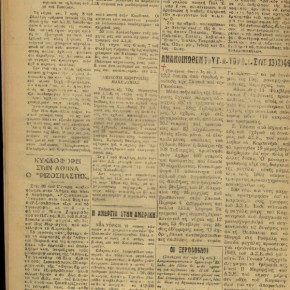 «Δελτίο Ειδήσεων»
Εφημερίδα του Δημοκρατικού Στρατού Ελλάδας

Τρίτη 15 Φλεβάρη 1949
Γκαιμπελικά ανακοινωθέντα
Ήταν δυνατό το χτύπημα του ΔΣ προχτές στη Φλώρινα. Και μόνο όταν οι μοναρχοφασίστες συνήλθαν, είδαν το τι είχανε πάθει: 952 οι νεκροί και τραυματίες του και 80 αιχμάλωτοι. Πώς να το ανακοινώσουν όμως στους οπαδούς τους που  ξανατέντωσαν από αγωνία τ’ αυτιά τους στο ραδιόφωνο ν΄ ακούσουν τι γίνεται. Δε σκέφτηκαν και πολύ. Απτή μέρα που διορίστηκε αρχιστράτηγος ο Παπάγος η μέθοδος του Γκαίμπελς εφαρμόζεται με καλύτερη συνέπεια και αυστηρότητα. … λιτα αντιστροφή των γεγονότων και αριθμών και το Γεν. Επιτελείο της Αθήνας ανακοινώνει 618 οι νεκροί συμμορίτες εις την Φλώρινα! χώρια οι τραυματίες και 300 τόσοι λέει αιχμάλωτοι κλπ. Κι’ ο κόσμος που τους άκουσε τους κορόιδεψε όταν το Γεν. Επιτελείο της Αθήνας ανακοίνωσε εκ των ημετέρων απώλειαν 25 νεκροί και 124 τραυματίες!…
278
Προς τη Νίκη»
Εφημερίδα του Δημοκρατικού Στρατού Ελλάδας
Τετάρτη 15 Φλεβάρη 1949

Δημοκρατικός Στρατός Ελλάδας
Γενικό Αρχηγείο
Ανακοινωθέν της 15/2/49

Εδώ και τρεις μέρες η ψευτοκυβέρνηση της Αθήνας και το μοναρχοφασιστικό Γενικό Επιτελείο ανακοινώνουν ότι «συνεχίζεται επιτυχώς η αναληφθείσα γενική αντεπίθεσις των εθνικών δυνάμεων εις τον τομέα της Φλώρινας». Κανένα Επιτελείο που θα σέβονταν έστω και στο ελάχιστο τον εαυτό του δεν θα ανακοίνωνε τέτοια ασύστολα ψέματα που φαίνεται ότι του χρειάζονται για πολιτικούς σκοπούς. Οι φαντάροι όμως του Μ.Φ.Σ. ακούνε τις ψευτιές αυτές και κρίνουν. Το Γενικό Αρχηγείο του Δ.Σ.Ε. ανακοινώνει ότι καμιά τέτοια «γενική αντεπίθεση» δεν γίνεται στον τομέα της Φλώρινας. Και ότι δυό μικροκινήσεις που έκαναν σήμερα οι μοναρχοφασίστες με δύναμη διλοχίας από Μικρή Βίγλα προς Πλάκα Νυχτός και από κάτω Κλεινές προς Μπούφι πνίγηκαν στο αίμα με σοβαρές απώλειες για τον εχθρό. Κατά τα άλλα επικρατεί ησυχία σ΄ ολόκληρο το μέτωπο του Βίτσι.
Σ.Δ.Γ.Α. 15/2/49
Το Γενικό Αρχηγείο του
Δ.Σ.Ε.
279
ΕΚΔΟΧΗ ΓΩΓΟΥ ΣΤΕΦΑΝΟΥ
Η ΜΑΧΗ ΤΗΣ ΦΛΩΡΙΝΑΣ ΤΗΣ 12ης ΦΕΒΡΟΥΑΡΙΟΥ 1949
281
Εθνικές Ένοπλες Δυνάμεις- Δ.Σ.Ε.
5 ταξιαρχίες του Ζαχαριάδη με την υποστήριξη 15 πυροβόλων εξόρμησαν έχοντας ως αφετηρία το Πισοδέρι προς τη Φλώρινα με τη βεβαιότητα ότι θα την εκπορθήσουν και θα συντρίψουν τις δυνάμεις της 2ης Μεραρχίας του στρατού.
Σχέδιο ανάπτυξης του 3ου Μετώπου 
	διαδοχική κατάληψη πόλεων.
Σκοπός της επιχείρησης
282
κατάληψη της Φλώρινας για στρατολογία και επιμελητειακή εκμετάλλευση και η συντριβή των δυνάμεων της 2ης Μεραρχίας.
Η άμυνα στηριζόταν κυρίως σε οχυρωμένα σημεία Βορειοδυτικά και Νότια της πόλης.
3 μετά τα μεσάνυχτα: πλήθος ανταρτών εξόρμησαν και προσέλαβαν όλα τα αμυντικά στηρίγματα.
4-6: αγώνας εξελίχθηκε σε μάχη σώμα με σώμα.
μέχρι τις 7: είχαν καμφθεί τρία σημεία από Βορρά και δύο από Νότο.
μέχρι τις 8: οι επιτιθέμενοι είχαν επιτύχει την προσέγγιση στα εξωτερικά φυλάκια της πόλης σε απόσταση μόλις χιλίων μέτρων.
Λήψη μέτρων από τις διοικήσεις του Στρατού: τμήματα της 22ης Εφεδρικής Ταξιαρχίας, που είχε έδρα τη Βεύη μετακινήθηκαν από την Άνω Υδρούσα, τη Βεύη, τη Μελίτη και από άλλες τοποθεσίες για την ενίσχυση της άμυνας και την πραγματοποίηση αντεπίθεσης από το Βορρά και ξεκίνησε η εξόρμηση στις 8 συγχρόνως σε όλα τα σημεία. (Πηγή: Δ/νση τύπου του Γ.Ε.Σ.)
283
Την υπεράσπιση της Φλώρινας είχε η Μεραρχία του στρατηγού Παπαδόπουλου («Παππού»), ο οποίος είχε την ηγεσία του 28ου Συντάγματος Πεζικού την περίοδο 1940-1941 και της 3ης Ταξιαρχίας «Ρίμινι».
Απώλειες Δ.Σ.Ε.: 783 νεκροί και 350 συνελήφθηκαν ή παραδόθηκαν στο στρατό.
Απώλειες Ε.Σ.: νεκροί 4 αξιωματικοί και 40 οπλίτες, τραυματίες 13 αξιωματικοί και 207 οπλίτες και αγνοούμενοι 2 αξιωματικοί και 33 οπλίτες.
Συμμετοχή λαού της πόλης
284
Μονάδες Αυτοάμυνας Υπαίθρου (Μ.Α.Υ.)
μεταφορά πυρομαχικών είτε παραλαβή τραυματιών
Ανακατάληψη του υψώματος 1033
285
Λόχος Ορεινών Καταδρομών (Λ.Ο.Κ.) του Στρατηγείου της 3ης Ορεινής Ταξιαρχίας («ΡΙΜΙΝΙ»), στην οποία συμμετείχε ο Εφ. Υπολοχαγός Ευθύμιος Παυλίδης και 
η Διλοχία του επίλεκτου 507 Τ.Π. του Συν/χου Μαραγκού, που από τη νύχτα ξεκίνησε από τη Μελίτη και ανήκε στην 22η Ταξιαρχία, στην οποία ανήκε και το 509 Τ.Π. και υπηρετούσε ο συγγραφέας ως Διμοιρίτης των βαρέων όλμων. Ύστερα από την ανακατάληψη του υψώματος 1033, το 509 Τ.Π. κινήθηκε επιθετικά προς τα υψώματα της «Μπασδροβίτσας» (Φτερούγες Νίκης). 
Ευάγγελος Χαρίσης: ήταν δημοδιδάσκαλος και από το 1944 ήταν Στρατιωτικός Αρχηγός με το ψευδώνυμο «Άγις» του ΙΧ Συνοριακού Τομέα του ΕΦ. ΕΛΑΣ με έδρα τη Μελίτη.
Σχέδιο των «Κ/Σ»
286
Η γρήγορη κατάληψη και το γερό κράτημα των εξωτερικών βασικών στηριγμάτων Σολίσιτο (υψ. 1641) και ανατολικά αντερείσματα ως το ύψωμα 1033 βόρια και βορειοανατολικά του δημοσίου δρόμου. 
Αποφασιστική διείσδυση, γρήγορη κατάληψη και αμυντική εγκατάσταση στο ύψωμα 1215, Γκιούπκα με σκοπό την απομόνωση της 21ης «Μοναρχοφασιστικής» Ταξιαρχίας, απαγόρευση κίνησης κάθε άλλης εχθρικής δύναμης από νότια και νοτιοανατολικά προς τη Φλώρινα. 
Ταυτόχρονα αποφασιστική διείσδυση στη Φλώρινα, με ισχυρές δυνάμεις από βόρεια και βορειοδυτική κατεύθυνση για την γρήγορη κατάληψη της πόλης. 
Αγκίστρωση και φθορά των εχθρικών δυνάμεων της περιοχής Βεύης-Κλειδιού και παρεμπόδιση της κίνησης εχθρικών δυνάμεων από το Αμύνταιο προς τη Φλώρινα.
Δυνάμεις:
287
Χ Μεραρχία: 14 και 103 ταξιαρχίες της, διλοχία σαμποτέρ, λόχος κυνηγών αρμάτων, αντιαεροπορικός ουλαμός, αντιαρματική πυροβολαρχία.
ΧΙ Μεραρχία: 18 και 107 ταξιαρχίες της, διλοχία σαμποτέρ, λόχος κυνηγών αρμάτων, αντιαεροπορικός ουλαμός, αντιαρματική πυροβολαρχία. Ένα τάγμα του Αρχηγείου Καϊμακτσαλάν (δύο Ίλες ιππικού), σχολή αξιωματικών γεν. Αρχηγείου. Δύο τάγματα της 108 ταξιαρχίας της ΙΧ Μεραρχίας, τρεισήμισι ορειβατικές πυροβολαρχίες. Ένα τάγμα τραυματιοφορέων, ένα τάγμα μεταφορών, ένα όρχο αυτοκινήτων.
Η αριθμητική δύναμη των Κ/Σ ήταν σχεδόν διπλάσια από εκείνη της 2ης Μεραρχίας (7000 άντρες εναντίον 4000 ανδρών)
Διάταξη
288
Κ/Σ: υψώματα ανατολικά του Πισοδερίου, στην περιοχή Ακρίτα, Τριβούνου και Κορυφής, στα υψώματα Κούλα και Πλατύ πάνω από την Τριανταφυλλιά και στην ορεινή περιοχή του Καϊμακτσαλάν.
2η Μεραρχία (διοικητής Παπαδόπουλος): ο σταθμός διοίκησης της Μεραρχίας βρισκόταν στη Φλώρινα και στεγαζόταν στο πρώην ξενοδοχείο «Εθνικό».
Στη Φλώρινα βρίσκονταν η έδρα της 3ης ορεινής ταξιαρχίας με διοικητή τον Κων. Βλάχο, η διάταξη των ταγμάτων της οποίας ήταν:
289
Το 501 Τ.Π. κατείχε τα υψώματα Γυφτοπούλα, 689 τον Τροπαιούχο και ένα ύψωμα νότια του 1033.
Το 502 Τ.Π. κατείχε τα υψώματα Κλαδορράχης-Κάστρο και τα χωριά Αγία Παρασκευή, Νίκη και Καλλινίκη. Ένας λόχος κατείχε το ύψωμα 1033 και ένας λόχος ήταν στην περιοχή Αρμενοχωρίου.
Το 503 Τ.Π. κατείχε τα υψώματα Λίπα (1215), Προφήτης Ηλίας (1414) και τα υψώματα Παππούς (1641) και Φτερούγες Νίκης.
Το 504 Τ.Π. κατείχε τα υψώματα των χωριών Υδρούσα και Πολυπόταμος.
Το 506 Τ.Π. κατείχε τα υψώματα 1575, Κουλκουθούρια (υψ. 1694) και Λιοτάτο (1626)
Η 22η ταξιαρχία είχε έδρα τη Βεύη και τα τάγματά της ήταν διατεταγμένα:
290
Το 504 Τ.Π., με έδρα τη Μελίτη, ήταν ανεπτυγμένο στην περιοχή Μελίτης, Αχλάδας, Κέλλης και Κλειδιού.
Το 508 Τ.Π. ήταν στην περιοχή Άνω Υδρούσα-Τροπαιούχος.
Το 509 Τ.Π., με έδρα τη Βεύη είχε τμήματα στους Λόφους, στην περιοχή Αμυνταίου, στο Νυμφαίο και στο Κλειδί με ευθύνη φύλαξης του στενού Κιρλί-Δερβέν.
Το 48 Τάγμα Εθνοφρουράς βρισκόταν στο Αμύνταιο. Το Πυροβολικό της Μεραρχίας ήταν ανεπτυγμένο ως εξής:
Το 104 Σύνταγμα πεδινού πυροβολικού βρισκόταν στην περιοχή του Ε΄ Δημοτικού Σχολείου Φλώρινας.
Η 2η μοίρα πεδινού πυροβολικού, εκτός από τη Δ΄ πυροβολαρχία και ο Γ2 ουλαμός στην περιοχή του Αγίου Νικολάου.
Η Δ΄ πυροβολαρχία κοντά στην Παναγίτσα Καλογερίτσας.
Ο Γ1 ουλαμός στη Βεύη.
Η Β΄ πυροβολαρχία της 152 μοίρας μέσου πυροβολικού δυτικά του σημερινού συνοικισμού Βορειοηπειρωτών.
291
Η Κομμουνιστική ηγεσία στην 5η Ολομέλεια της Κεντρικής Επιτροπής του ΚΚΕ, που έγινε στις 30-31 Ιανουαρίου 1949 στην περιοχή των Πρεσπών (12 ημέρες πριν την επίθεση) διακήρυξε τη δημιουργία ξεχωριστού Μακεδονικού Κράτους.
Σύμφωνα με την ιστοσελίδα http://www.istorikathemata.com/2011/06/11021949.html , η οποία ασχολείται με Θέματα Ελληνικής Ιστορίας, αλλά και την ιστοσελίδα του Ακρίτα της Μακεδονίας 

http://akritas-history-of-makedonia.blogspot.gr/2011/02/11021949.html
«Έχοντας αναλύσει εκτενώς το πλάνο της επίθεσης και προπονηθεί σε ασκήσεις μάχης με πραγματικά πυρά, διαθέτοντας πλούσιο εφοδιασμό κι αυξημένο ηθικό κατόπιν ενθέρμων ομιλιών, οι αντάρτες καταστάθμευσαν στο δάσος του Πισοδερίου. Η καθυστερημένη όμως άφιξη της 11ης μεραρχίας των λόγω των καιρικών συνθηκών και του μεγάλου αριθμού της επέφερε την αναβολή της επίθεσης επί μίαν ημέρα, γεγονός άγνωστο στα ανταρτικά τμήματα που εστάλησαν να αποκρούσουν την άφιξη στρατιωτικών ενισχύσεων στη διάβαση του Κλειδίου ώστε να απομονωθεί το οροπέδιο της Φλώρινας.
Προσελήφθη λοιπόν ορθά από τους υπερασπιστές της πόλης η κρούση των ανταρτών στο Κλειδί την 10η Φεβρουαρίου 1949 ως προπομπός σοβαρής επίθεσης. Προστέθηκε αυτή φυσικά στις εκ των προτέρων ληφθείσες πληροφορίες για πύκνωση των ανταρτικών δυνάμεων στα υψώματα γύρω από τη Φλώρινα. Η μεραρχία του Στρατού που έδραζε στην πόλη, οι μονάδες των ΛΟΚ, η Χωροφυλακή και οι οπλισμένοι πολίτες ανέμεναν έτοιμοι. Ελάχιστους λοιπόν εξέπληξε η συνεχής προσέγγιση ανταρτών τη νύκτα της 11ης Φεβρουαρίου του 1949 στα κράσπεδα της πόλης. Ο αιφνιδιασμός είχε χαθεί. Η μάχη άρχισε στις 3:30΄ το πρωί. Ο ΔΣΕ κατέλαβε τα δεσπόζοντα υψώματα Σολίτσετο και Γκιούπκα, όχι όμως το απαραίτητο 1033. Με πεισματώδεις αντεπιθέσεις ο Στρατός έφερνε συνεχώς σοβαρά προσκόμματα στους αντάρτες. Η ζυγαριά της νίκης στο υψόμετρο δεν αποφάσιζε πού να γείρει μέχρι να ξημερώσει.
292
Αντιθέτως τα τμήματα που επρόκειτο να διεισδύσουν στην πόλη συνάντησαν ανυπέρβλητες δυσκολίες. Η 18η ταξιαρχία των ανταρτών που ενεργούσε από το ΒΑ μέρος της Φλώρινας καθηλώθηκε εξαιτίας πυκνών πυρών, ενώ η 14η αντίστοιχη, η οποία προσερχόταν από τα δυτικά (από τα Άλωνα) εβλήθη σε επισημασμένο πέρασμα από το στρατιωτικό Πυροβολικό. Έχοντας βαριές απώλειες με πρώτο νεκρό τον αρχηγό της Ελευθέριο Λαζαρίδη ή Λευτεριά η συνοχή της διασπάστηκε ανεπιστρεπτί κι ο ρωμαλέος κριός της, οι προπορευόμενοι σχηματισμοί των σαμποτέρ, παγιδεύτηκε με αποτέλεσμα να υποχωρήσει δρομαίως εγκαταλείποντας το πεδίο πριν φωτίσει η χαραυγή.
Αν και είχαν προβλεφθεί και δοθεί ασύρματοι, η επικοινωνία μεταξύ των ανταρτικών τμημάτων κι αυτών με το επιτελείο ήταν ελάχιστη έως μηδαμινή, λόγω απειρίας ή απειθαρχίας των ηγητόρων. Έκγονον της ελλιπούς εποπτείας ήταν και η αποφυγή χρησιμοποιήσεως της εφεδρείας, η οποία αποτελούνταν από τη Σχολή Αξιωματικών του ΔΣΕ, το άνθος των μαχίμων ανταρτών. Προβληματική επίσης αποδείχτηκε η συνεργασία μεταξύ Πεζικού και Πυροβολικού του ΔΣΕ, όχι μόνον επειδή στην τελευταία μονάδα υπηρετούσαν αρκετά επιστρατευμένα κορίτσια, αλλά και διότι έλειπε η τεχνική κατάρτιση. Ικανοί σε αυτού του είδους τον πόλεμο αξιωματικοί σπάνιζαν στο ΔΣΕ, παραγκωνισμένοι από πιστούς αλλά ατέχνους ή απλώς εξοντωμένοι εκ των έσω.
Ο φανατισμός και η αυτοθυσία των νεαρών ανταρτών δεν έφθανε για να καταβληθούν τα ισχυρά πολυβολεία της Φλώρινας και οι προσεκτικά μελετημένες αντιστασιακές της εστίες. Ακόμη είχαν υποτιμηθεί από τους αντάρτες οι στρατιώτες, το σύνολο των οποίων είχε αποκτήσει πλούσιες εμπειρίες μαχών τα προηγούμενα έτη, όταν εκπορθούσαν οχυρές θέσεις του ΔΣΕ στο Γράμμο και τα άλλα ανά την Ελλάδα μέρη».
293
Κόκκινος Φάκελος, Ιστορικό, πολιτικό Blog για την ιστορία της διεθνούς και ελληνικής αριστεράς
«Η σφαγή ήταν και παραμένη ανείπωτη. Ανείπωτη παραμένη και η κτηνωδία των  κυβερνητικών δυνάμεων πάνω στις σωρούς των εξακοσίων νεκρών αγωνιστών του ΔΣΕ που έπεσαν εκεί. Τα ντοκουμέντα δεν υπάρχουν επίσημα για τον ελληνικό στρατό. Όμως ο Κόκκινος Φάκελος βρήκε δύο σπανιότατες φωτογραφίες που κυκλοφορούν στο διαδίκτυο και οι οποίες αποτυπώνουν το μέγεθος της καταστροφής. Ο ΕΣ συγκέντρωσε σε ένα μεγάλο χωράφι τις σωρούς των νεκρών και τις φωτογράφισε αφήνοντας μονάχα αργότερα την επίσημη, όσο γίνονταν εξακρίβωση της ταυτότητας τους. Την επόμενη ημέρα, και με τα κορμιά να έχουν ήδη κομματιαστεί από τα ζώα της περιοχής έβαλε δύο μπουλντόζες να τα θάψουν και άφησε τον τάφο χωρίς έστω μια πλάκα να σηματοδοτεί το τι βρίσκονταν εκεί». Η πρώτη φωτογραφία βρέθηκε στο site Corbis, ιστότοπο πώλησης ιστορικών φωτογραφιών.
294
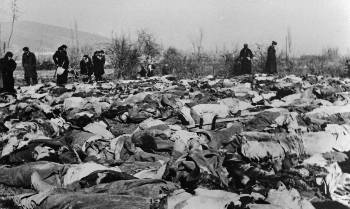 Η δεύτερη φωτογραφία ανήκει στον κύριο Β. Τσιμπιδάρο και είναι η παρακάτω:
295
Βιβλιογραφία
Κέντρος, Ν. (2011). Ο εμφύλιος στη Φλώρινα. Αθήνα, Βιβλιόραμα 
Αρχεία Σύγχρονης Κοινωνικής Ιστορίας: http://askiweb.eu/index.php/el/2015-09-16-07-18-53/12-2015-09-14-13-10-43
Θέματα Ελληνικής Ιστορίας: http://www.istorikathemata.com/2011/06/11021949.html
Βικιπαίδεια: https://el.wikipedia.org/wiki/Μάχη_της_Φλώρινας
Ακρίτας της Μακεδονίας: http://akritas-history-of-makedonia.blogspot.gr/2011/02/11021949.html
Κόκκινος Φάκελος: http://kokkinosfakelos.blogspot.gr/2011/06/blog-post_2906.html
296
1949: 5η ολομέλεια ΚΚΕ ανεξάρτητο μακεδονικό κράτος
Ιανουάριος 1949: υπέρ ανεξάρτητου μακεδονικού κράτους σε Βαλκανική κομουνιστική ομοσπονδία.
Μάρτιος 1949: Β Συνέδριο ΝΟΦ στη Χαλάρα
Απρίλιος 1949: Ίδρυση Παν/μίου Κύριλλος-Μεθόδιος στα Σκόπια
Ιούλιος 1949: Η Γιουγκοσλαβία κλείνει τα σύνορα στον ΔΣ.
ΤΟ ΜΑΚΕΔΟΝΙΚΟ ΜΕΤΑ ΤΗ ΣΥΣΤΑΣΗ ΤΗΣ
«Λ.Δ. ΤΗΣ ΜΑΚΕΔΟΝΙΑΣ» 1944
Ίδρυση του ΚΚΜ 1944
Δημιουργήθηκε από τον Τempo για να ομογενοποιήσει την ποικιλομορφία της κοινωνίας  των «σλαβομακεδόνων». 
 2 Αυγούστου 1944: ιδρύθηκε η Αντιφασιστική Συνέλευση Λαϊκής Απελευθέρωσης της Μακεδονίας ASNOM στη μονή  Prohor.
1944
9 Σεπτεμβρίου 1944 σχηματίστηκε κομμουνιστική κυβέρνηση στη Βουλγαρία
25 Οκτωβρίου 1944 μετά από πιέσεις Βρετανών εκκενώνουν οι Βούλγαροι τα ελληνικά εδάφη
Apostolski ιστοριογράφος σλαβομακεδόνας επίσημος. Υποβαθμίζει τη συμβολή των Βουλγάρων στην απελευθέρωση της γιουγ. Μακεδονίας από τους Βούλγαρους.
Μάιος 1945
Οι Βούλγαροι αποχωρούν από την Γιουγκοσλαβική  Μακεδονία
Οι σχέσεις ΚΚΕ & ΝΟF πριν και στη διάρκεια του ελληνικού εμφυλίου (1945-49)
Δ ΦΑΣΗ: 1945-1948
ΝΟΦ 1945
23/4/1945 ίδρυση ΝOF (Λαϊκό Απελευθερωτικό Μέτωπο)
 Σύντομα αποκτά υποεπιτροπές σε Καστοριά, Φλώρινα και Έδεσσα (6/1945). Τελικός στόχος η ενσωμάτωση της ελληνικής Μακεδονίας με τη Γιουγκοσλαβική
 Άμεση επιδίωξη: η καλλιέργεια μακεδονικής εθνικής ταυτότητας σε σλαβόφωνους
Θέση ΚΚΕ για Μακεδονικό
Αρχικά στρέφεται κατά του ΝΟΦ, υπερασπίζεται την ελληνικότητα της 
Μακεδονίας, το απαραβίαστο των ελληνικών συνόρων, καλεί σλαβόφωνους σε συστράτευση με ΕΑΜ/ΚΚΕ
7ο Συνέδριο ΚΚΕ(10/1945)
Εν όψει ένοπλης σύγκρουσης αλλαγή στάσης, προσέγγιση με Τίτο, εξομάλυνση σχέσεων με ΝΟΦ.
Ειδική συμφωνία για ενότητα μεταξύ ΚΚΕ & ΝΟΦ 14/10/1946 Βελιγράδι
ΝΟΦ επιμένει για εφαρμογή ισοτιμίας για την οποία έκανε λόγο το ΚΚΕ.
Το ΚΚΕ αποδίδει μεγαλύτερη σημασία στο ΝΟΦ (1Ο Συνέδριο ΝΟΦ) αποσκοπώντας να ενισχύσει τις τάξεις του ΔΣΕ από τους Σλαβόφωνους.
ΣΥΜΠΕΡΑΣΜΑ
Η στάση του ΚΚΕ διαμορφώνεται ανάλογα με τις επιταγές   της τακτικής του ως προς το πολιτικό πρόβλημα
Ε ΦΑΣΗ 1948-1949
1949: Κλείσιμο συνόρων
Το ΚΚΕ δέχεται πυρά από ελληνική κυβέρνηση-Γιουγκοσλαβία 
Κλείσιμο ελληνογιουγκοσλαβικών συνόρων 10/7/1949
Ζαχαριάδης-ΕΣΣΔ απέδωσαν την ήττα του ΔΣΕ στην «προδοσία» του Τίτο.
ΣΧΕΣΕΙΣ ΕΛΛΑΔΑΣ-FYROM
Δημιουργία και λειτουργία του κράτους
Αρχές του «μακεδονισμού» στις διακηρύξεις του ASNOM και του AVNOJ (1943-1944) των Παρτιζάνων του Τίτο
2 Αυγούστου 1944 ανακήρυξη ομόσπονδης δημοκρατίας της Μακεδονίας
1945 Λαϊκή Δημοκρατία της Μακεδονίας
1963 Σοσιαλιστική Δημοκρατία της Μακεδονίας
Την εξουσία ανέλαβαν οι κομμουνιστές συνοδοιπόροι του Τίτο (Κολιζέφσκι, Τέμπο, Αρσώφ)
Δημιουργία και λειτουργία του κράτους
Η χώρα υπό την καθοδήγηση των ντόπιων κομμουνιστών απέκτησε δικό της σύνταγμα, κυβέρνηση, τοπικό κοινοβούλιο, επίσημη γλώσσα, κρατικά σύμβολα,  και τις δομές που χρειάζεται ένα κράτος που ασκεί κυριαρχία περιορισμένη στα όρια μιας ομοσπονδίας
Η γλώσσα
Επιλέχθηκε ως επίσημη γλώσσα η διάλεκτος στις περιοχές ο Μοναστήρι (Μπίτολα) και Περλεπέ (Πρίλεπ)
1945 ορισμός αλφαβήτου
1950 το πρώτο αναγνωστικό
1952 η πρώτη επίσημη γραμματική
1952 άλλη γραμματική από τον Horace Lunt
Κύρια μορφή ο Blazhe Konevski
1953 Κύριος φορέας προώθησης της νέας γλώσσας το Ινστιτούτο Krste Misirkov που ίδρυσε το πανεπιστήμιο των Σκοπίων
Η θρησκεία
1945 συγκλήθηκε στα Σκόπια κληρικολαική συνέλευση για ίδρυση «της Αρχιεπισκοπής Αχρίδος ως ανεξάρτητης – μακεδονικής εκκλησίας, ανεξάρτητη από άλλες τοπικές ή εθνικές εκκλησίες
Το Σερβικό Πατριαρχείο αρνείται την αναγνώριση ανεξάρτητης Εκκλησίας
1967 συγκλήθηκε στην Αχρίδα σύνοδος 4 αρχιερέων και 34 κληρικών και λαικών και ανακήρυξε τη δημιουργία αυτοκέφαλης Μακεδονικής Εκκλησίας. 
Το Σερβικό Πατριαρχείο δεν έμεινε αδρανές και τον Σεπτέμβριο του ίδιου έτους η Ιερά Σύνοδος κήρυξε την ενέργεια της απόσχισης αντικανονική και τη νέα του Εκκλησία σχισματική θρησκευτική οργάνωση
Η εκπαίδευση
Σύμφωνα με Νόμο του 1958 το εκπαιδευτικό πρόγραμμα καθοριζόταν από το Παιδαγωγικό Συμβούλιο της Γιουγκοσλαβίας, αλλά το κάθε ομόσπονδο κράτος μπορούσε να το προσαρμόσει στους στόχους και τις επιδιώξεις του
Οι στόχοι που έθεσε η πολιτική ηγεσία της νέας χώρας ήταν η δημιουργία μας «μακεδονικής εθνικής συνείδησης» και η καλλιέργεια του «πατριωτικού σοσιαλιστικού γιουγκοσλαβισμού»
Με το Σύνταγμα του 1974 τα ομόσπονδα κράτη απέκτησαν μεγαλύτερη ελευθερία και προωθήθηκε ο μακεδονισμός σε βάρος του γιουγκοσλαβισμού
Το αποκεντρωτικό σύστημα βοήθησε τα πανεπιστήμια, παράλληλα με τα σοσιαλιστικά ιδεώδη, να μεταβληθούν σε παράγοντες παραγωγής εθνικής ιδεολογίας
Η δημιουργία του ιστορικού παρελθόντος
Δημιουργία ινστιτούτου εθνικής ιστορίας
Καθήκον των ιστορικών ήταν να καταγράψουν με ακρίβεια την  εθνική ιστορία και παράλληλα να καταγγείλουν τις προσπάθειες «παραχάραξης» της ιστορίας από τους γειτονικούς λαούς
Όσο η ΛΔΜ αποτελούσε μέρος της Γιουγκοσλαβίας η ιστορία παρέμενε πιστή στο πνεύμα της σλαβικής ταυτότητας των κατοίκων, της ύπαρξης ενός έθνους με σλαβικές ρίζες και της αλληλεγγύης των γιουγκοσλαβικών λαών. 
Όταν κατέρρευσε η Γιουγκοσλαβία οι βασικές κατευθύνσεις άλλαξαν και οι απαρχές της ιστορίας του έθνους τοποθετήθηκαν στη δυναστεία του Φιλίππου και του Αλέξανδρου, διεκδικώντας το σύνολο του ιστορικού και πολιτιστικού παρελθόντος από την Ελλάδα και τη Βουλγαρία.
Οι πρόσφυγες
1950: Παιδιά του παιδομαζώματος-παιδοφυλάγματος στα Σκόπια με τους γονείς τους ή χωρίς (17.000-20.000 άτομα) 
Οι αρχές στα Σκόπια τους καλοδέχθηκαν και τους ενέταξαν στην τοπική κοινωνία
1950 αρχίζουν να δημιουργούνται οργανώσεις Αιγαιατών Προσφύγων με σκοπό την αποξένωση από το ΚΚΕ και την αντιπαράθεση με την Ελλάδα
Αποκτούν σημαντικό ρόλο στο Ινστιτούτο Εθνικής Ιστορίας και ουσιαστικά είναι αυτοί που γράφουν την ιστορία και καλλιεργούν την εχθρότητα και τον αλυτρωτισμό
1980:Δημιουργία οργανώσεων στον Καναδά. Πολύ μαχητικές
Αίτημα αναγνώρισης
«μακεδονικής» μειονότητας από Ελλάδα.


Συνδιάσκεψη Ειρήνης των Παρισίων. 
 Εθνική κάθαρση «Μακεδόνων» μετά τον 
1ο παγκόσμιο & αλλοίωση πληθυσμού-εγκατάστα-
ση προσφύγων (ανταλλαγές-Συνθήκη 
Νεϋγί & Λωζάνης). 
ABECEDAR.
VMRO-VMRO(Ενωμένη), Φεντεραλιστές ως 
«μακεδονικές εθνικές δυνάμεις». 
Άμεση αντίσταση ΚΚΜ-το οποίο δεν 
υπήρχε πριν το  Φλεβάρη του 1943(Τempo)
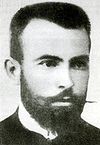 Krste Misirkov-
1950-1958
Ιανουάριος-Φεβρουάριος 1950: Σύσταση στα Σκόπια της Ένωσης Προσφύγων από τη Μακεδονία του Αιγαίου. (20.000)
1952: Πρώτη Γραμματική της σλαβομακεδονικής
1956: Βουλγαρία αναγνωρίζει 188.000 «Μακεδόνες» στη βουλγαρική Μακεδονία
1958: Επανίδρυση Αρχιεπισκοπής Αχρίδας υπό τον Πατριάρχη Σερβίας
1993 : Ίδρυση Ακαδημίας Επιστημών και Τεχνών Σκοπίων
αμφισβήτηση ελληνικότητας Μακεδόνων (γλώσσα,γεωγραφία,καταγωγή) 
 χρήση βουλγαρικής μεσαιωνικής ιστορίας
Αρχιεπισκοπή Αχρίδας: αυτοκέφαλη «Μακεδονική» Εκκλησία 
απόπειρες Ελλάδας-Πατριαρχείου για εξελληνισμό «Μακεδόνων»
-Ilinden, Kρέσνα, VMRO 
Αναφορά στον Krste Misirkov- «σλαβομακεδονική θεωρία»
ΕΛΛΗΝΟΓΙΟΥΓΚΟΣΛΑΒΙΚΕΣ ΣΧΕΣΕΙΣ ΣΤΟΠΛΑΙΣΙΟ ΤΟΥ ΜΑΚΕΔΟΝΙΚΟΥ ΜΕΤΑ ΤΟ 1944 (ΣΥΣΤΑΣΗ FYROM)
Η ρήξη του Τίτο με τον Στάλιν τον οδηγεί σε προσέγγιση με την Ελλάδα και στην υπογραφή συμφωνιών και συμμαχίας το 1953
Με το θάνατο του Στάλιν οι σοβιετογιουγκοσλαβικές σχέσεις αναθερμάνθηκαν και οι Γιουγκοσλάβοι άρχισαν να προωθούν την ιδέα του μακεδονισμού και προς την Ελλάδα
1959-1961
Ιούνιος 1959: Αθήνα και Βελιγράδι υπογράφουν εμπορική συμφωνία για ελεύθερη κυκλοφορία πλην των πολιτικών προσφύγων
1960-1962: ένταση στις ελληνο-γιουγκοσλαβικές σχέσεις
Μάρτιος 1961: αναστολή της συμφωνία ελεύθερης κυκλοφορίας
1962-1963
Δεκέμβριος 1962: Συμφωνία Ελλάδας-Γιουγκοσλαβίας για αποσιώπηση.
Απρίλιος 1963: Η Λαϊκή, σοσιαλιστική 
Μάρτιος1963: ΚΚΒ: Ο Ζίβκωφ αρνείται τις ιστορικές καταβολές του μακεδονικού έθνους αναγνωρίζει όμως την τρέχουσα μακεδονοποίηση
1964-1976
Οκτώβριος 1964: σε ισχύ η συμφωνία
Φεβρουάριος 1967: Ακαδημία τεχνών και επιστημών στα Σκόπια
Ιούλιος 1967: Απόσχιση Εκκλησίας της Μακεδονίας από Πατριαρχείο και Εκκλησία Σερβίας
Σεπτέμβριος 1976: Βουλγαρο-γιουγκοσλαβική Επιτροπή στη Σόφια χωρίς αποτέλεσμα για Μακεδονικό
1977-1978
Απρίλιος 1977: Η Επιτροπή στο Ζάγκρεμπ δεν οδηγεί σε συμφωνία για το Μακεδονικό
Ιούνιος 1978: η Ένωση Γιουγκοσλάβων Κομμουνιστών δηλώνει υπέρ των Μακεδόνων του Πιρίν.
Ιούλιος 1978: Το βουλγαρικό ΥΠΕΞ αρνείται αναγνώριση «Μακεδονικής μειονότητας»
1979-1988
Μάρτιος 1979: Ίδρυση Πανεπιστημίου Κλήμης Αχριδεύς, Μοναστήρι
Μάρτιος 1986: Δήλωση Παπανδρέου για μη ύπαρξη μακεδονικής μειονότητας στην Ελλάδα
Νοέμβριος 1988: προπηλακισμός Σαρτζετάκη στην Αυστραλία 
Φεβρουάριος 1990: Συλλαλητήριο στα Σκόπια για παραβίαση ανθ. Δικαιωμάτων στην Ελλάδα
1990
Ιούνιος 1990: ΔΑΣΕ στην Κοπεγχάγη καταγγελία Ελλάδας από Γιουγκοσλαβία για διακιώματα μακεδονικής μειονότητας.
Δεκέμβριος 1990:  Ίδρυση στη Βουλγαρία VMRO-SMD (ΕΜΕΟ, Ένωση Μακεδονικών Συλλόγων) για τη υπεράσπιση της βουλγαρικής εθνικής υπόθεσης.
Χειροτέρευση των διμερών σχέσεων. Σε οριακό σημείο το 1962
Βελτίωση των σχέσεων Ελλάδας-Γιουγκοσλαβίας λόγω της επέμβασης των Σοβιετικών στην Τσεχοσλοβακία
Ο Κωνσταντίνος Καραμανλής εγκαινιάζει τη βαλκανική πολιτική της Ελλάδας και την οποία ακολουθεί και ο Ανδρέας Παπανδρέου
Μετά το θάνατο του Τίτο την πρωτοβουλία αναλαμβάνουν τα Σκόπια ενώ μέχρι το 1990 ακολουθεί το Βελιγράδι
Πολλές μεταπτώσεις στις σχέσεις Βελιγραδίου-Σόφιας
ΔΙΑΓΡΑΜΜΑ ΣΧΕΣΕΩΝ ΕΛΛΑΔΟΣ-FYROM
1991: Ανεξαρτησία από τη Γιουγκοσλαβία
1992: Ελληνική αντίδραση
1995: Υπογραφή Ενδιάμεσης Συμφωνίας
1996 κ.ε. Αμφιταλαντεύσεις στην ακολουθούμενη πολιτική
2001: Συγκρούσεις, εμφύλιος πόλεμος με την αλβανική κοινότητα. Η Ελλάδα υποστηρίζει τους Σλαβομακεδόνες
2004: Αναγνώριση ως Μακεδονία από τις ΗΠΑ
2008: Ελληνικό βέτο στην ένταξη στο ΝΑΤΟ
2008 κ.ε. : Αδιαλλαξία και μακεδονισμός
2012: Βουλγαρικό βέτο στην ένταξη στην ΕΕ
1991
Ιανουάριος 1991: Εθνοσυνέλευση Σκοπίων υπέρ της ανεξαρτησίας
Ιανουάριος 1992: Βουλγαρία αναγνωρίζει Δημοκρατία της Μακεδονίας όχι όμως μακεδονικό έθνος.
1992-1993
Φεβρουάριος 1992: Διαδήλωση στη Μακεδονία 
Αύγουστος 1992: Υιοθέτηση αστεριού Βεργίνα ως συμβόλου
Οκτώβριος 1992: Κίρο Γκλιγκόροφ επίσκεψη στη Σόφια ως Πρόεδρος
Φεβρουάριος 1993 Ζέλιου Ζέλεφ Πρόεδρος Βουλγαρίας στα Σκόπια
1993-2001
Απρίλιος 1993: Η ΠΓΔΜ στον ΟΗΕ 
Φεβρουάριος 1994: Εμπάργκο από Ελλάδα σε ΠΓΔΜ
Σεπτέμβριος 1995: Ιντεριμ συμφωνία Ελλάδος-Σκοπίων σε Ν.Υ
Οκτώβριος 1995: Αλλαγή σημαίας
Φεβρουάριος 2001: στάση Αλβανών στην ΠΓΔΜ
2001-2005
Αύγουστος 2001: Συμφωνία Αχρίδας βελτίωσε θέση Αλβανών
Μάιος 2005: Πατριαρχείο Σερβίας παραχωρεί πλήρη αυτονομία στην Αρχιεπισκοπή Αχρίδας
ΤΑ ΜΕΣΑ ΕΝΗΜΕΡΩΣΗΣ ΣΤΗΝ FYROM
Τα μέσα ενημέρωσης
1944 εκδόθηκε η πρώτη μεταπολεμική εφημερίδα στα Σκόπια, η Nova Makedonija, ο τίτλος συμβόλιζε την προσπάθεια δημιουργίας του νέου κράτους και της νέας ταυτότητας του λαού
1945 Radio Skopje
1959 Televizija Skopje
1964 Makedonska Radio Televizija (MRTV)
REFERENCES

Σπ. Σφέτας (2010 ). ΣΚΟΠΙΑ: Σε αναζήτηση ταυτότητας & διεθνούς αναγνώρισης στο ΟΨΕΙΣ ΤΟΥ ΜΑΚΕΔΟΝΙΚΟΥ ΖΗΤΗΜΑΤΟΣ ΣΤΟΝ 20ο ΑΙΩΝΑ 
Σπ. Σφέτας (2010 ). Το Μακεδονικό υπό το φως της Κομμουνιστικής Διεθνούς κατά το Μεσοπόλεμο στο ΟΨΕΙΣ ΤΟΥ ΜΑΚΕΔΟΝΙΚΟΥ ΖΗΤΗΜΑΤΟΣ ΣΤΟΝ 20ο ΑΙΩΝΑ 
Σπ. Σφέτας (2010 ). Η ίδρυση και η δράση της Οχράνας (1943-44) στη Δυτική Μακεδονία στα πλαίσια της πολιτικής της VMRO & των ιταλο-γερμανικών αρχών κατοχής στο ΟΨΕΙΣ ΤΟΥ ΜΑΚΕΔΟΝΙΚΟΥ ΖΗΤΗΜΑΤΟΣ ΣΤΟΝ 20ο ΑΙΩΝΑ
Σπ. Σφέτας (2010) Αυτονομιστικές κινήσεις των Σλαβόφωνων κατά το 1944, η στάση του ΚΚΕ & η διαφύλαξη των Ελληνο-Γιουγκοσλαβικών συνόρων στο ΟΨΕΙΣ ΤΟΥ ΜΑΚΕΔΟΝΙΚΟΥ ΖΗΤΗΜΑΤΟΣ ΣΤΟΝ 20ο ΑΙΩΝΑ 

Σπ. Σφέτας (2010). Ανεπιθύμητοι σύμμαχοι & ανεξέλεγκτοι αντίπαλοι: Οι σχέσεις ΚΚΕ & ΝΟF στη διάρκεια του εμφυλίου (1946-49). στο ΟΨΕΙΣ ΤΟΥ ΜΑΚΕΔΟΝΙΚΟΥ ΖΗΤΗΜΑΤΟΣ ΣΤΟΝ 20ο ΑΙΩΝΑ